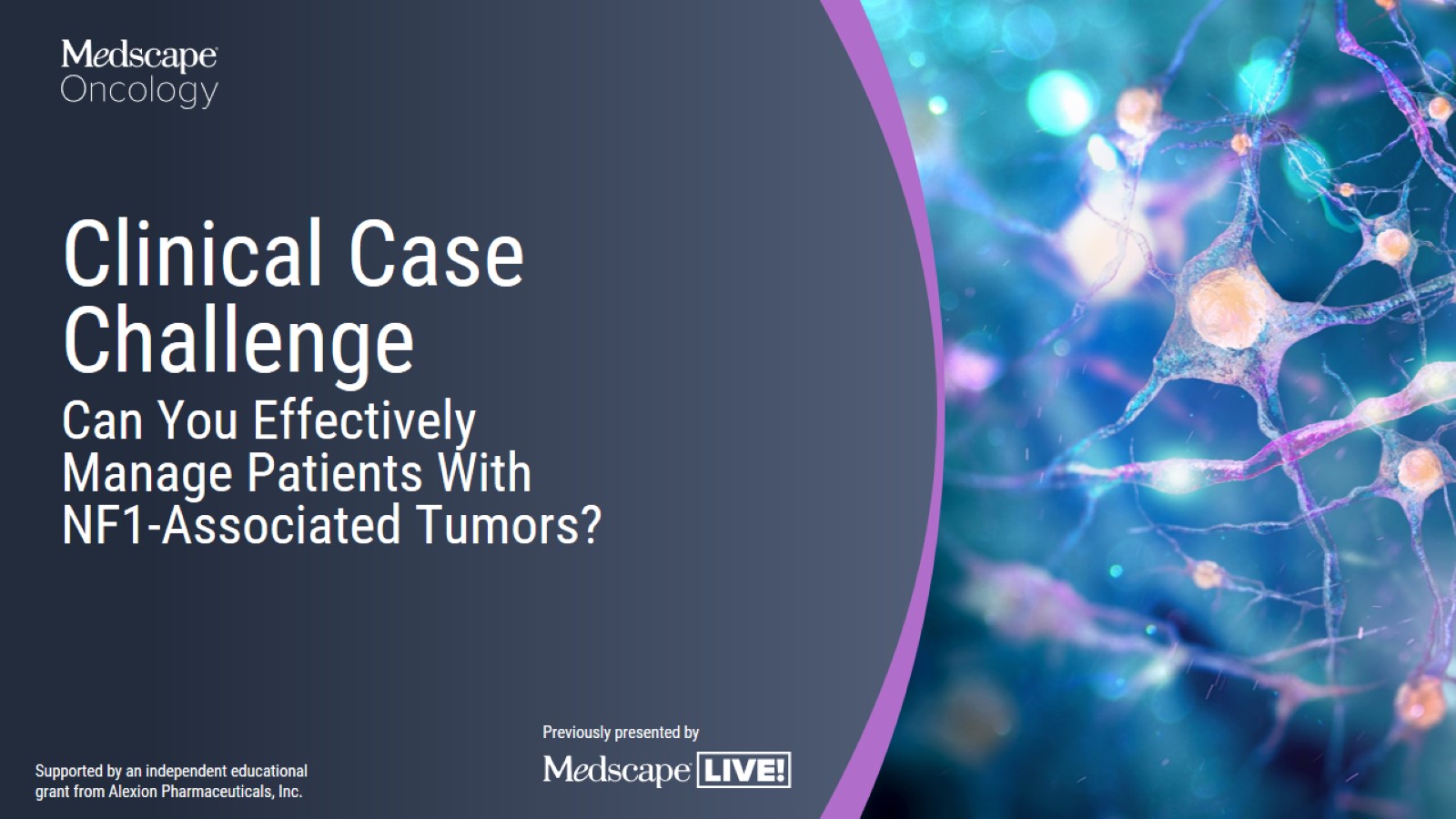 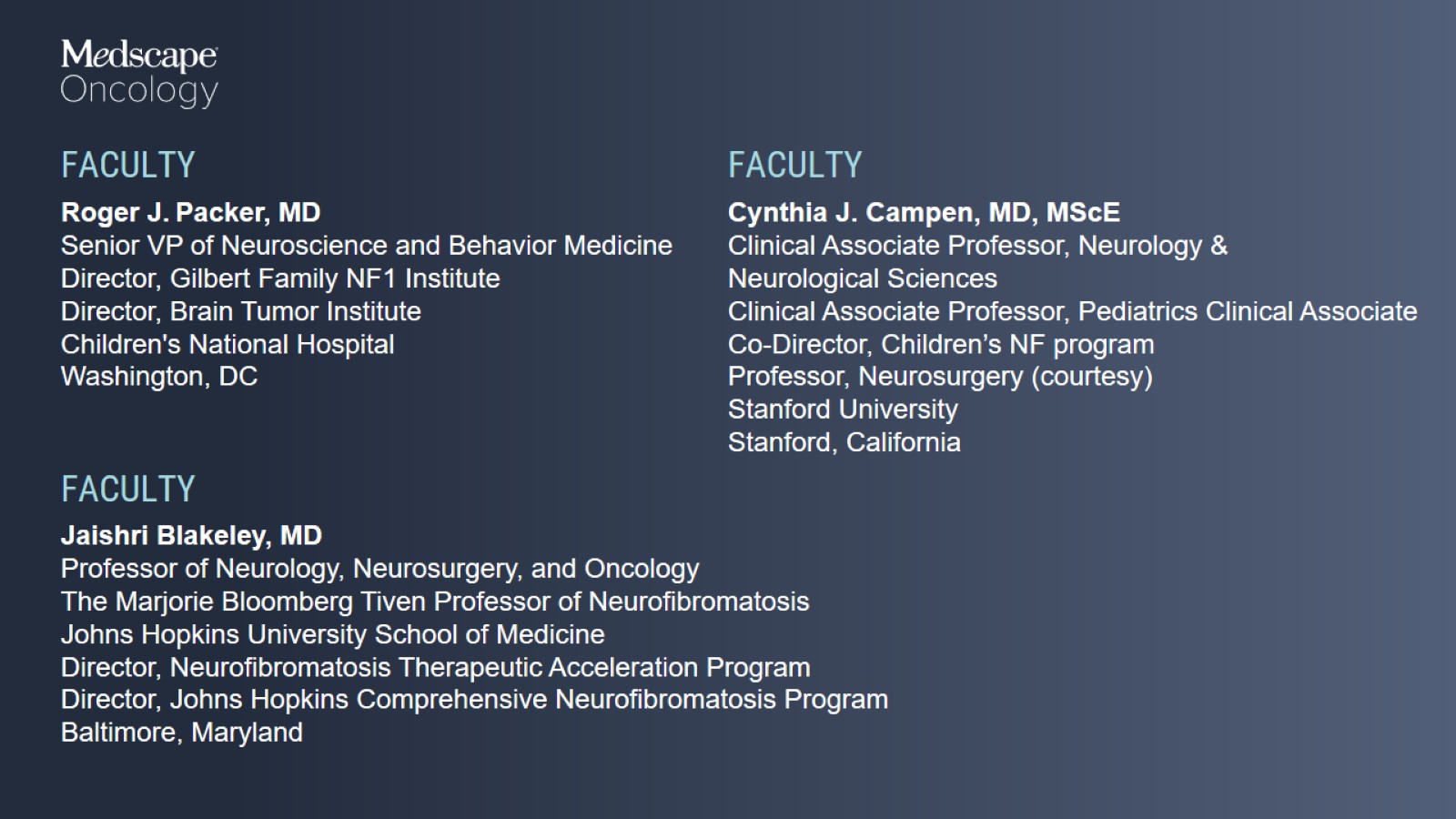 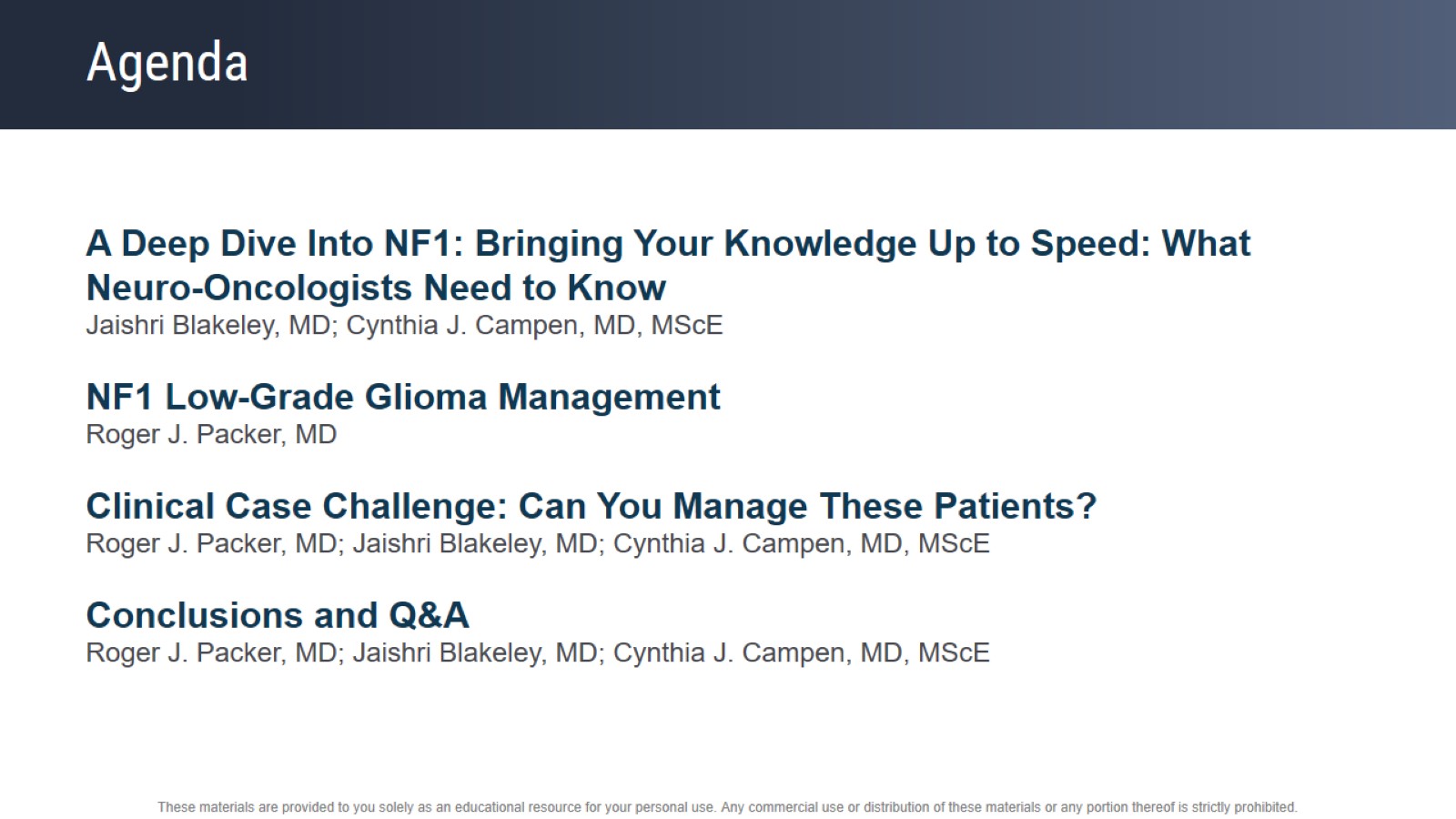 Agenda
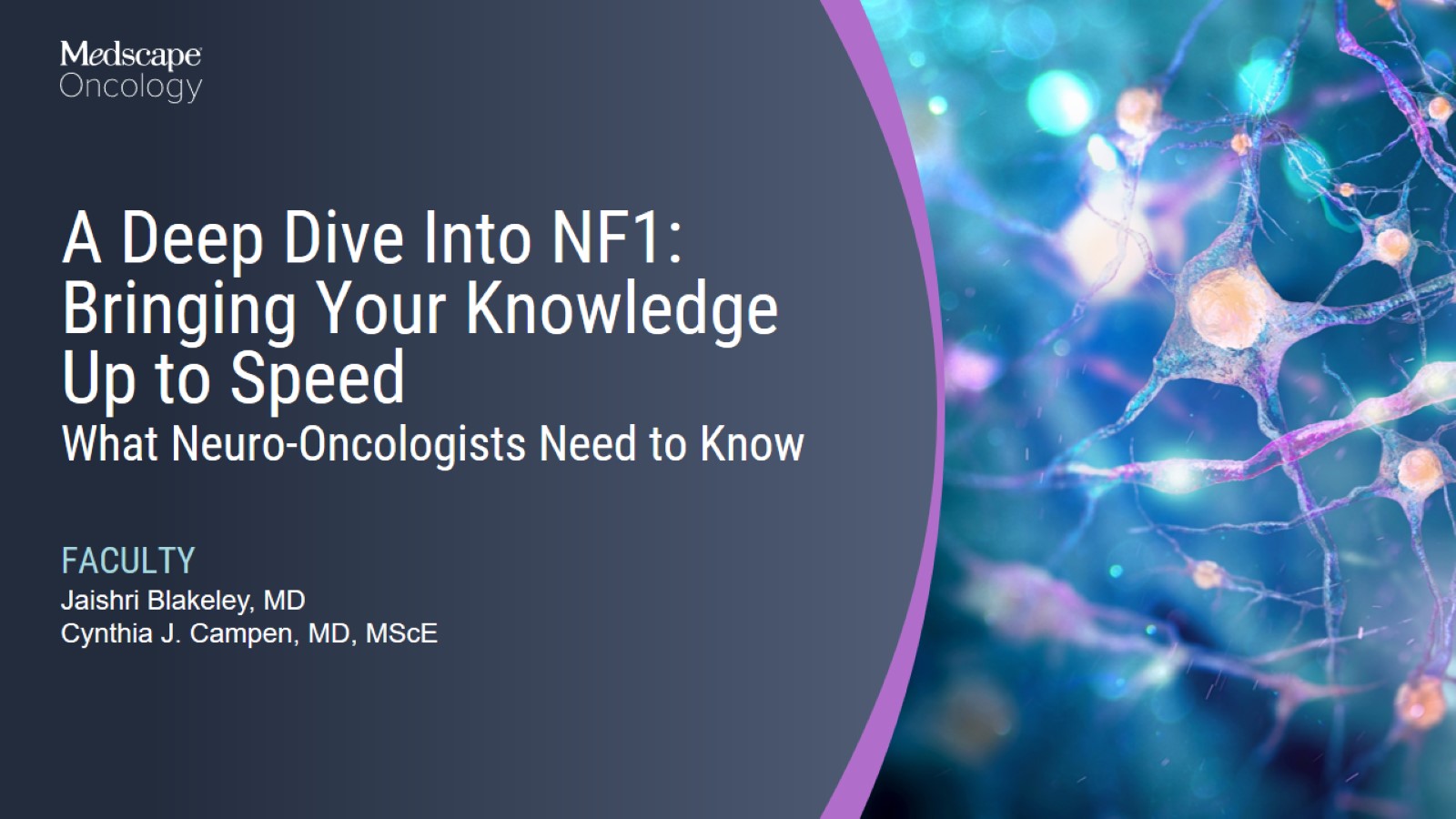 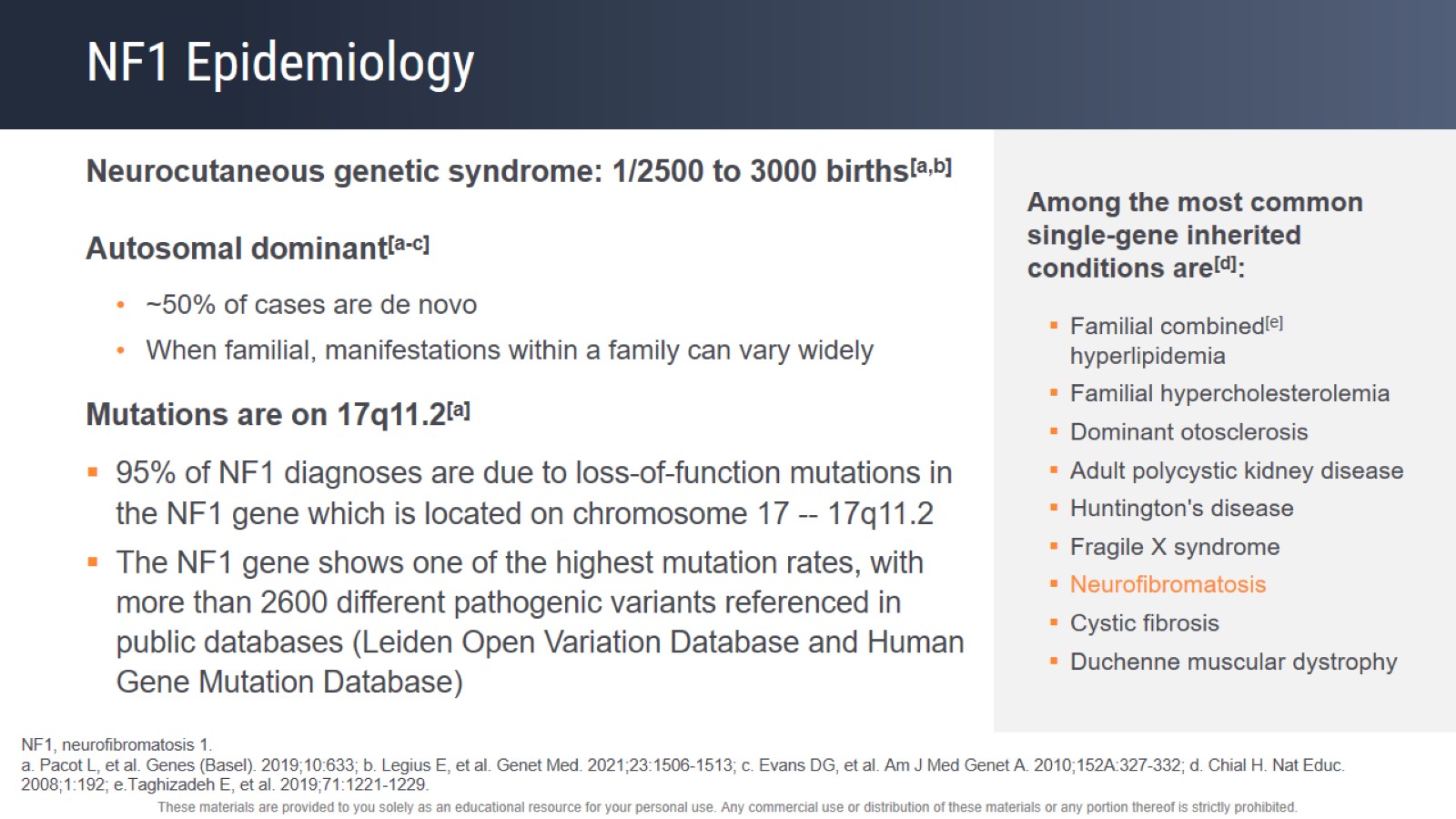 NF1 Epidemiology
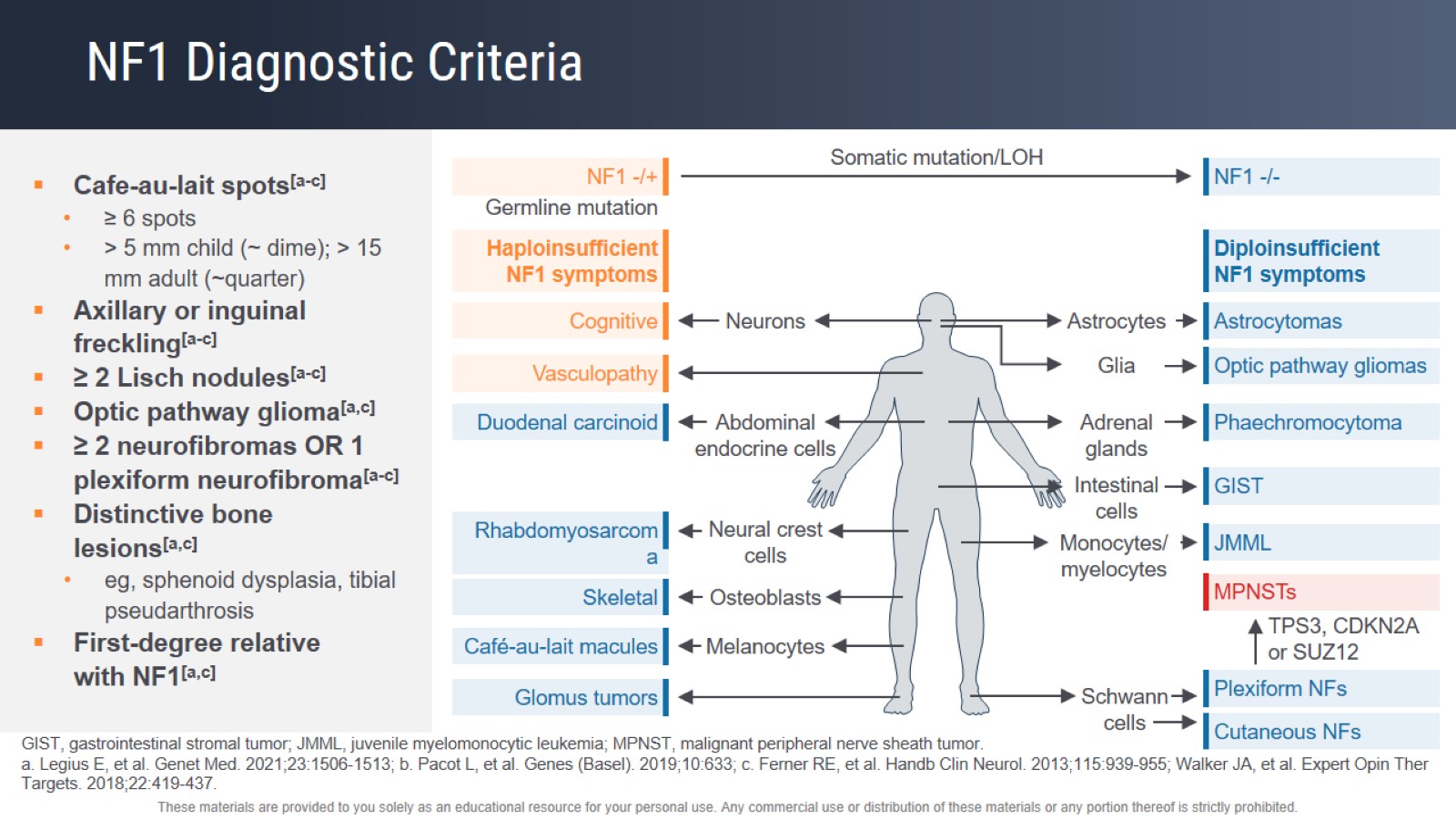 NF1 Diagnostic Criteria
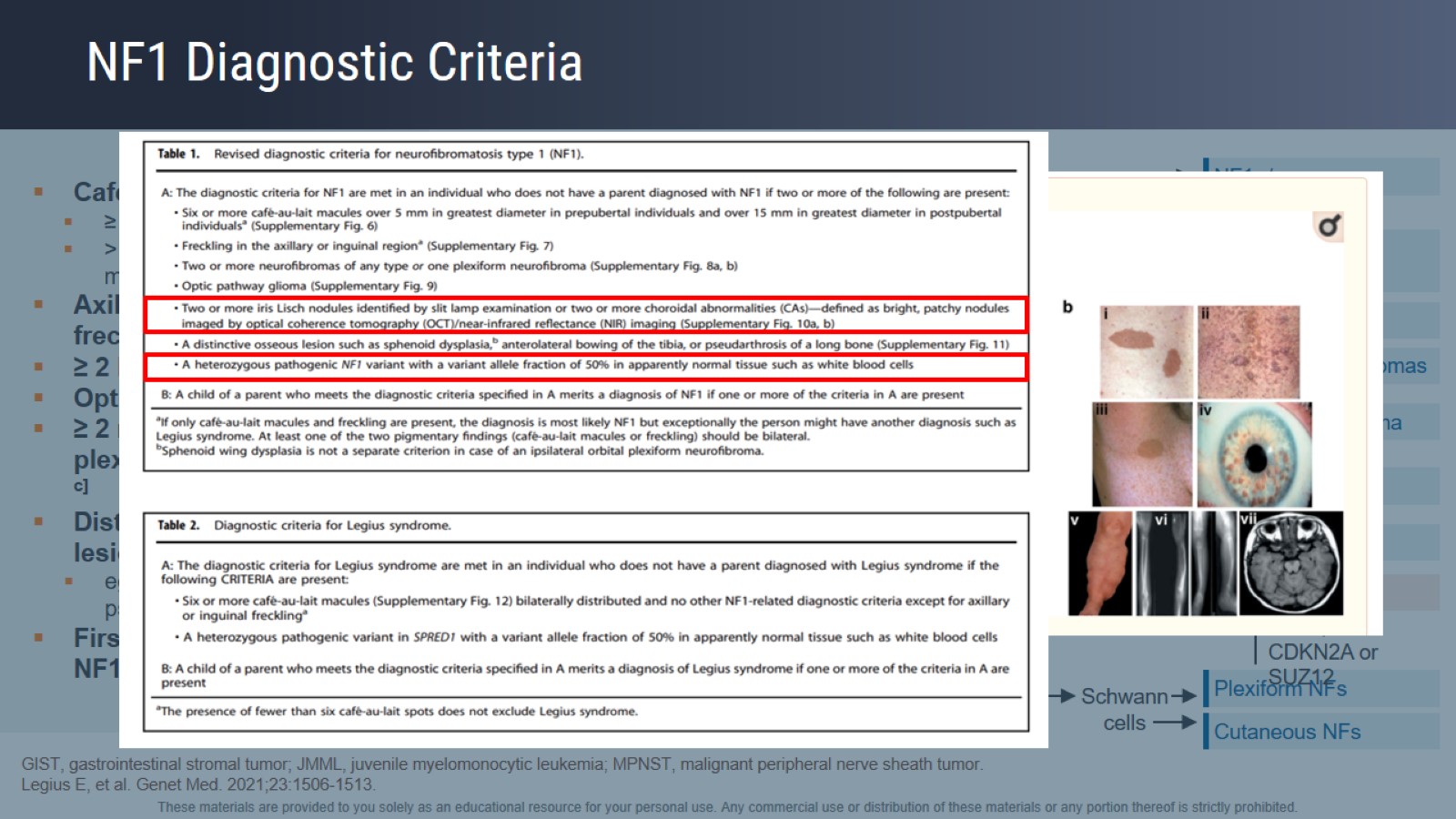 NF1 Diagnostic Criteria
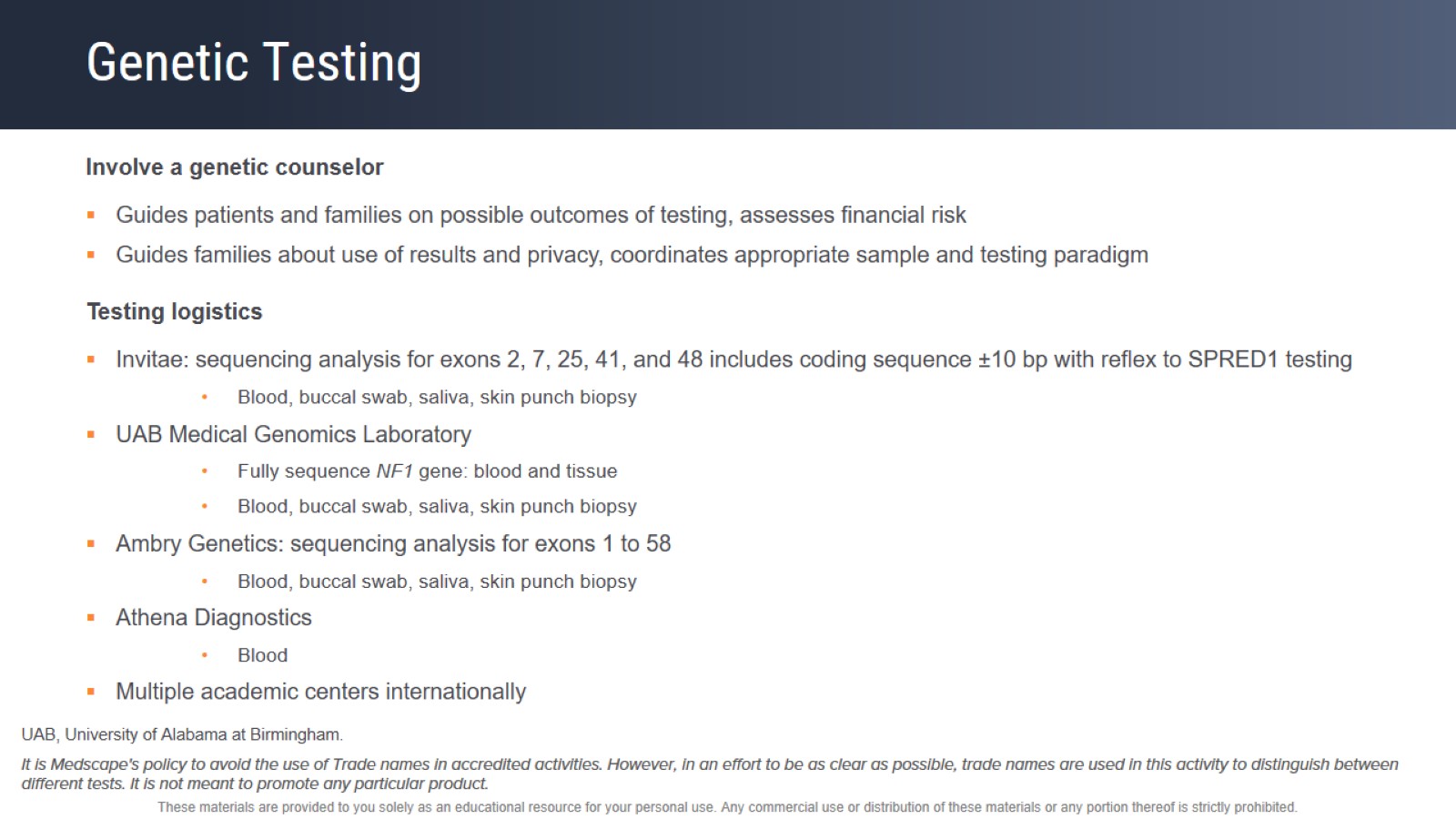 Genetic Testing
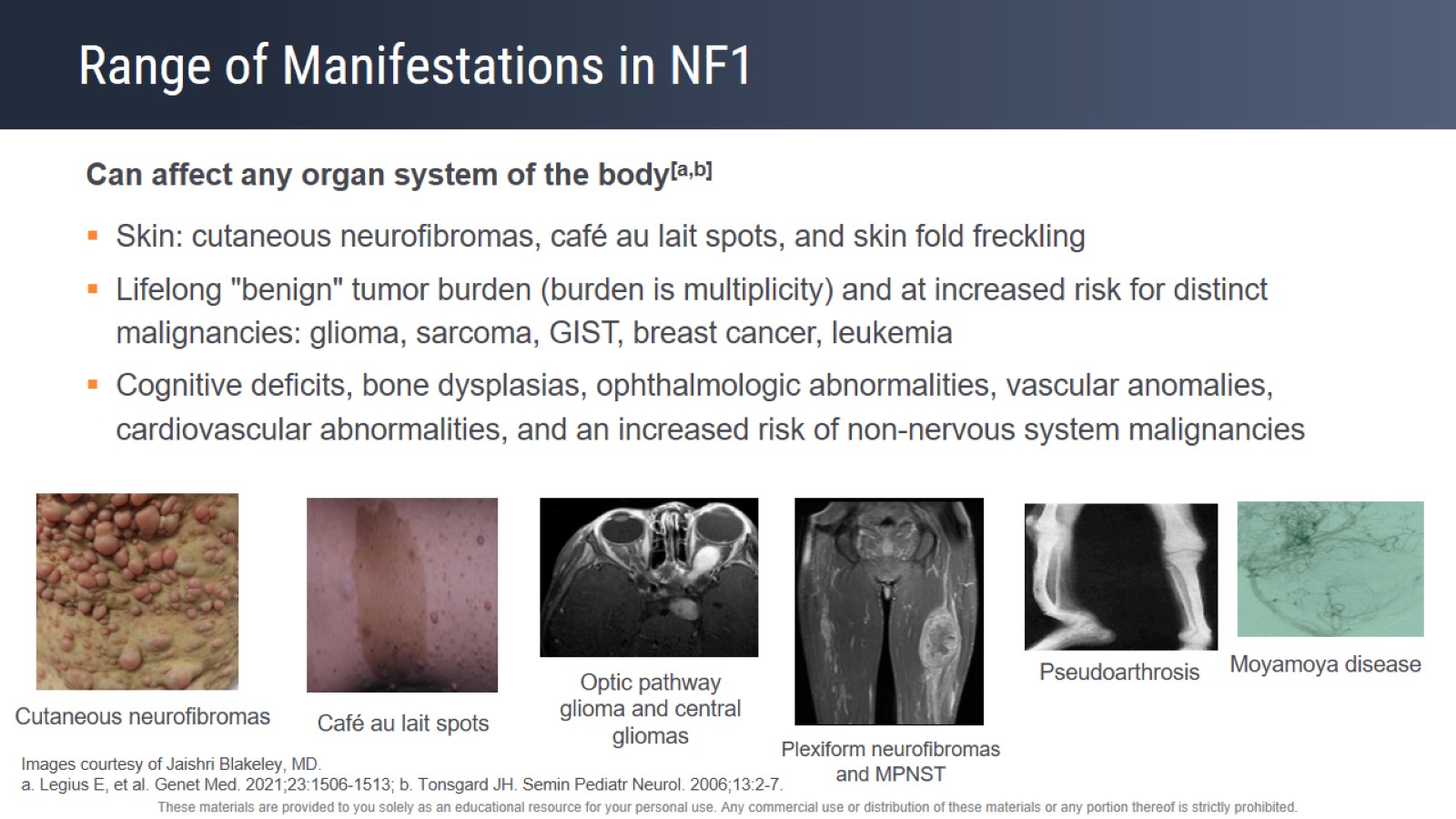 Range of Manifestations in NF1
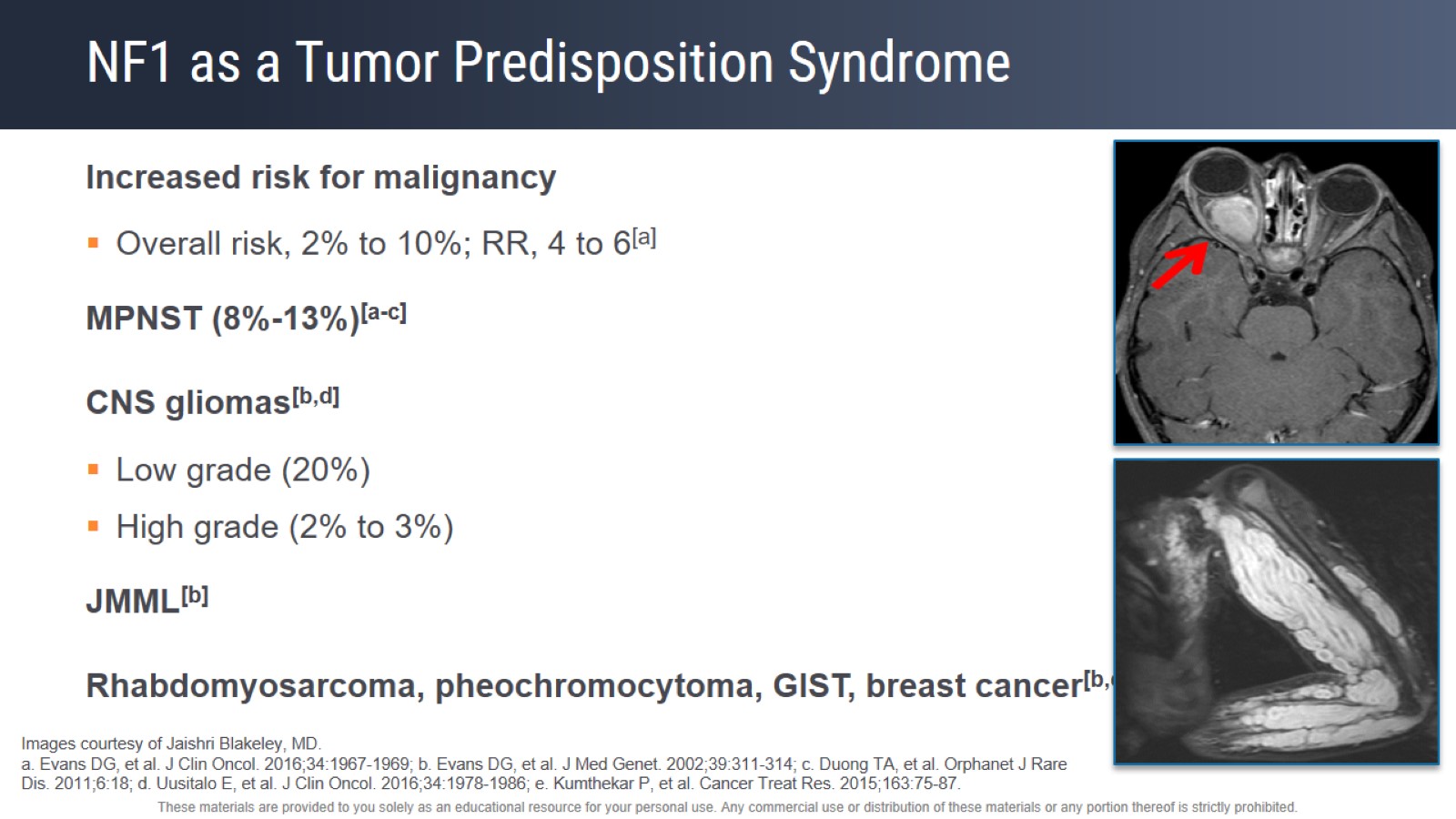 NF1 as a Tumor Predisposition Syndrome
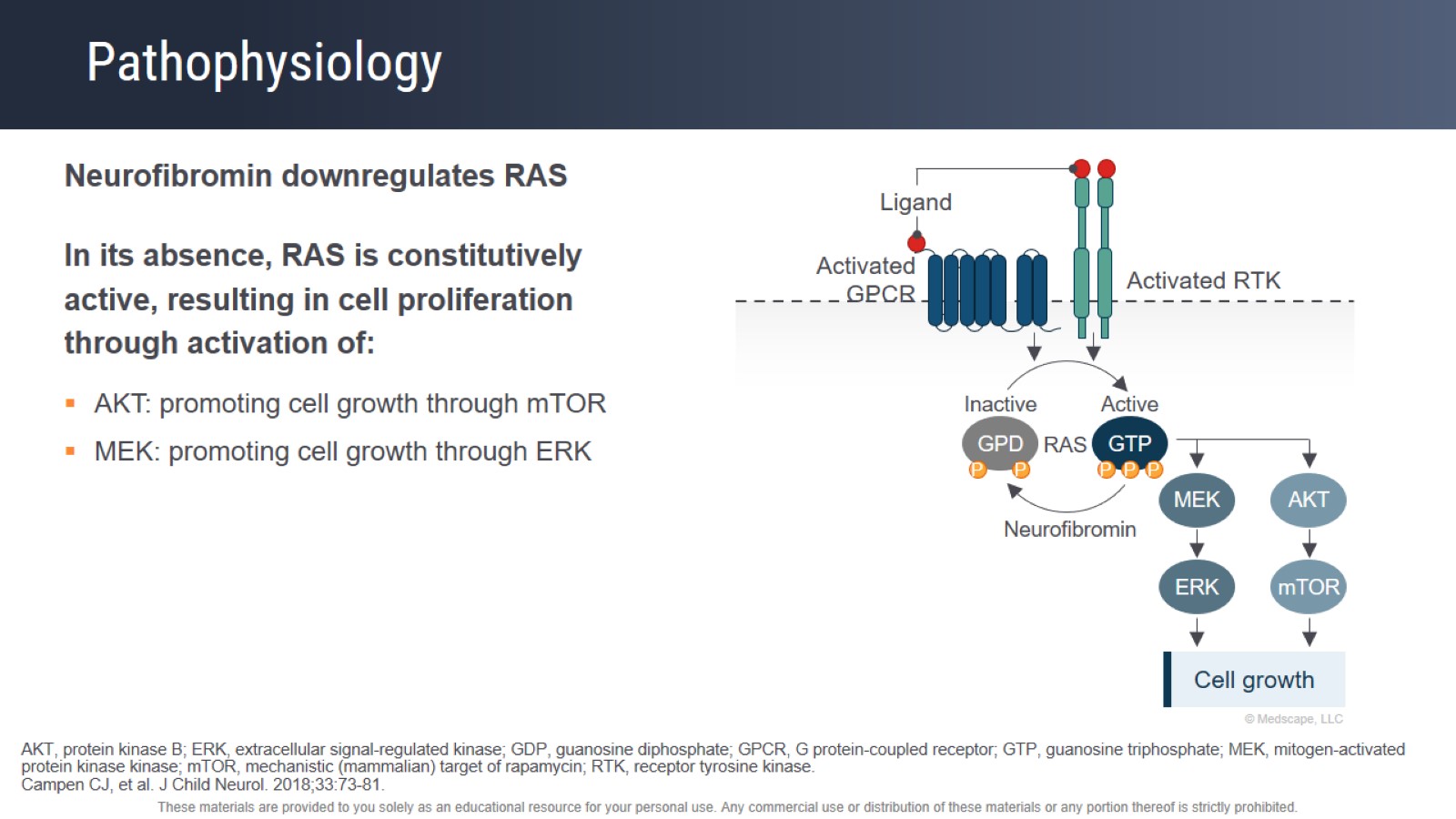 Pathophysiology
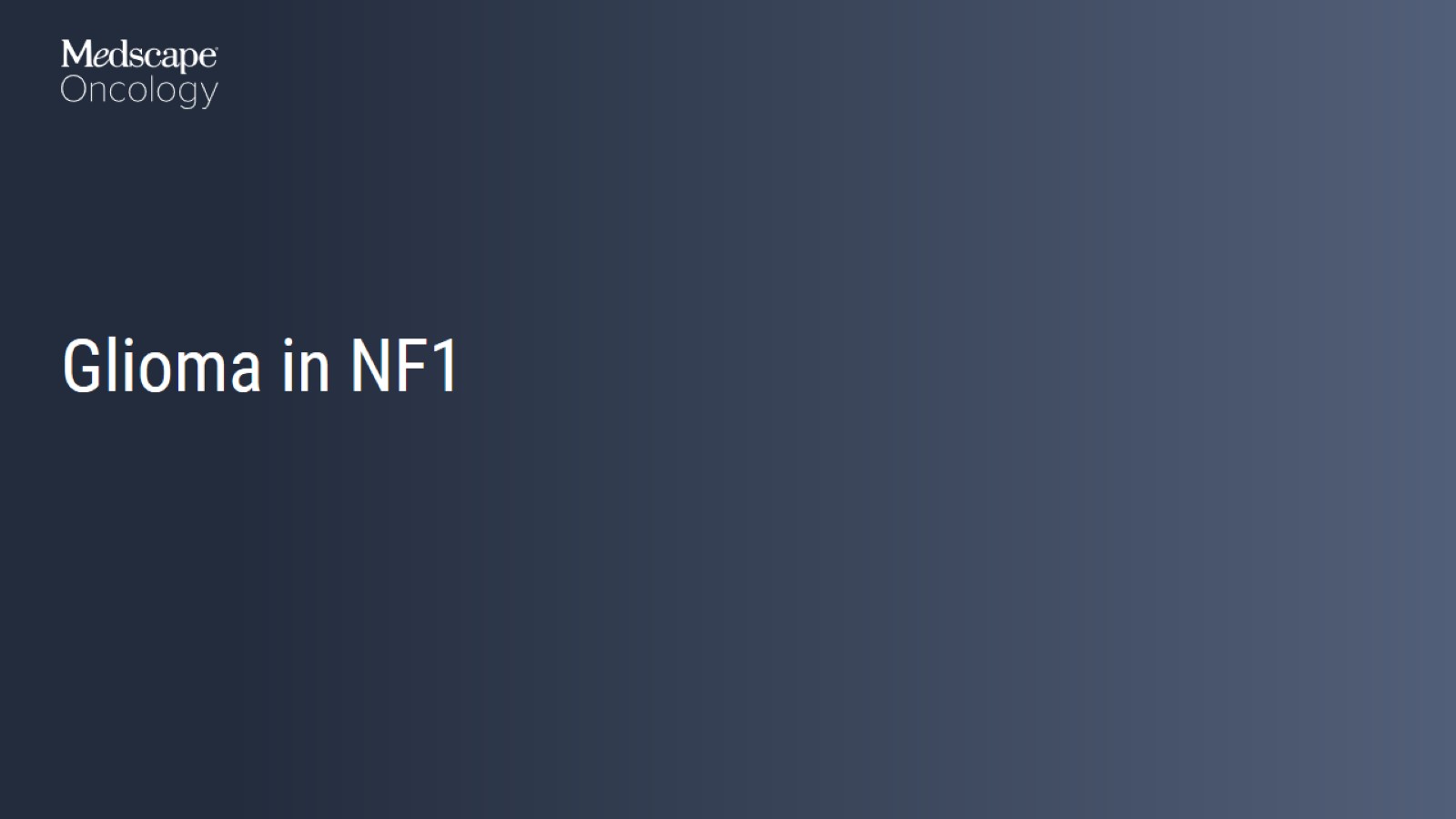 Glioma in NF1
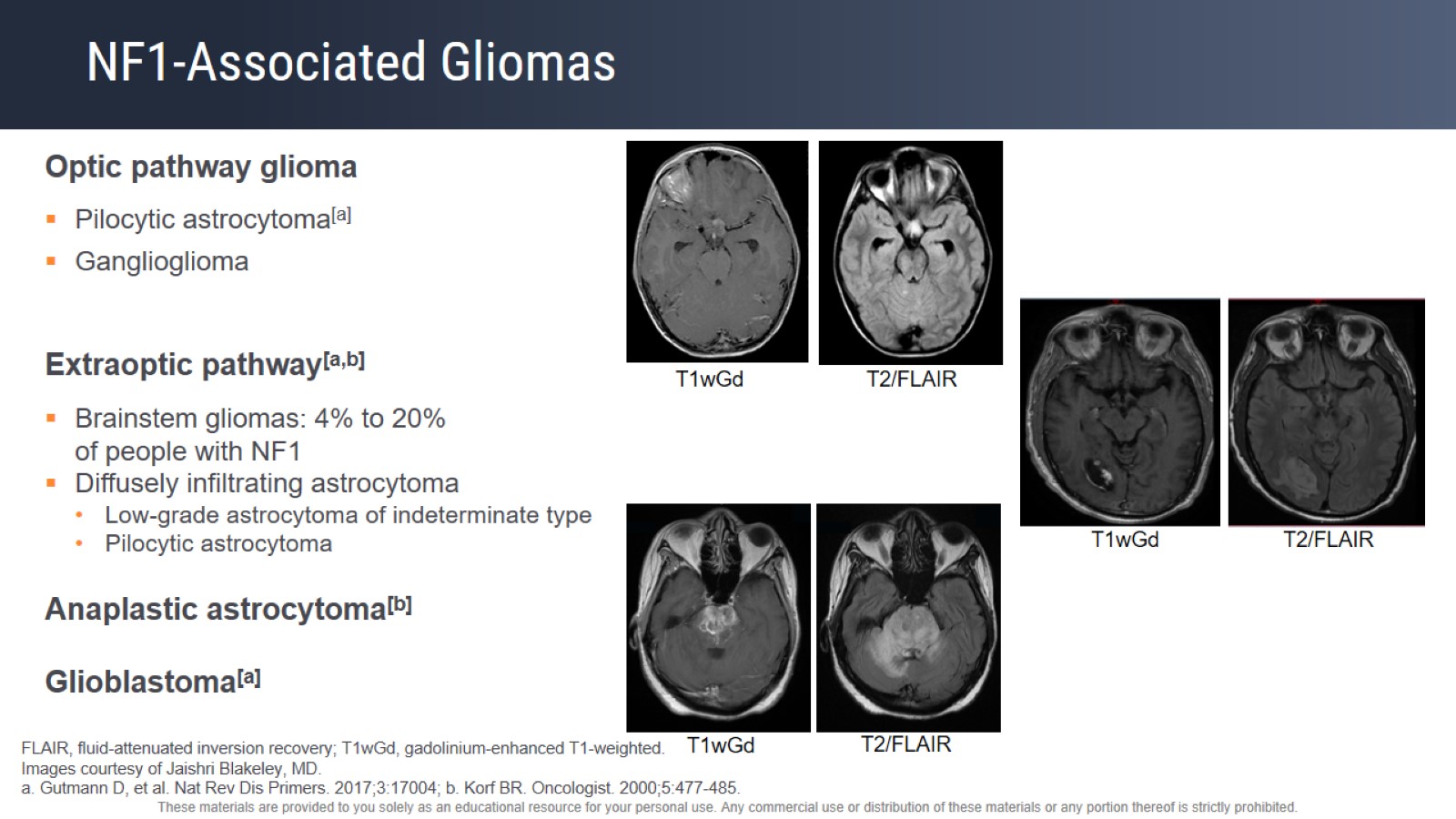 NF1-Associated Gliomas
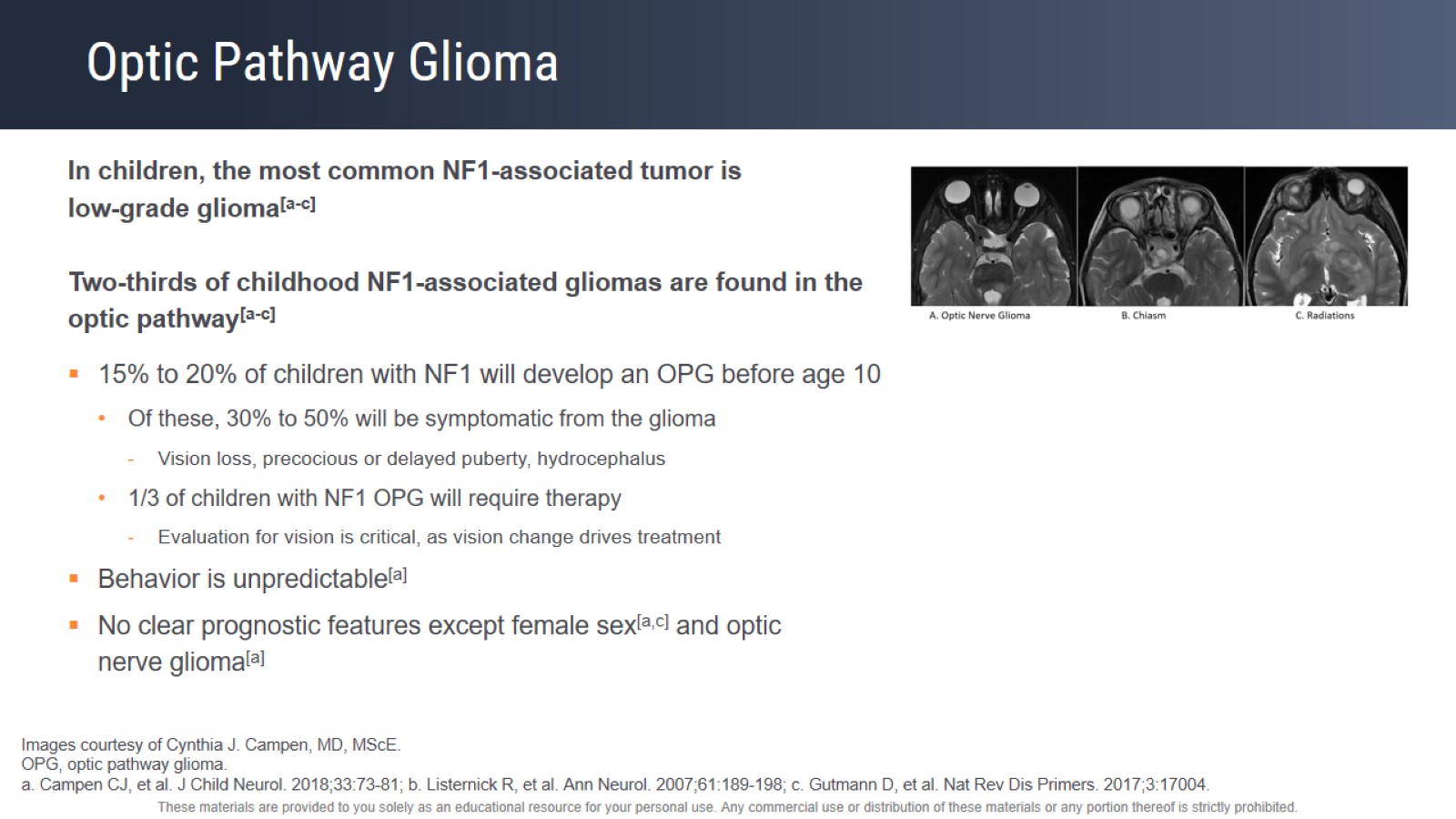 Optic Pathway Glioma
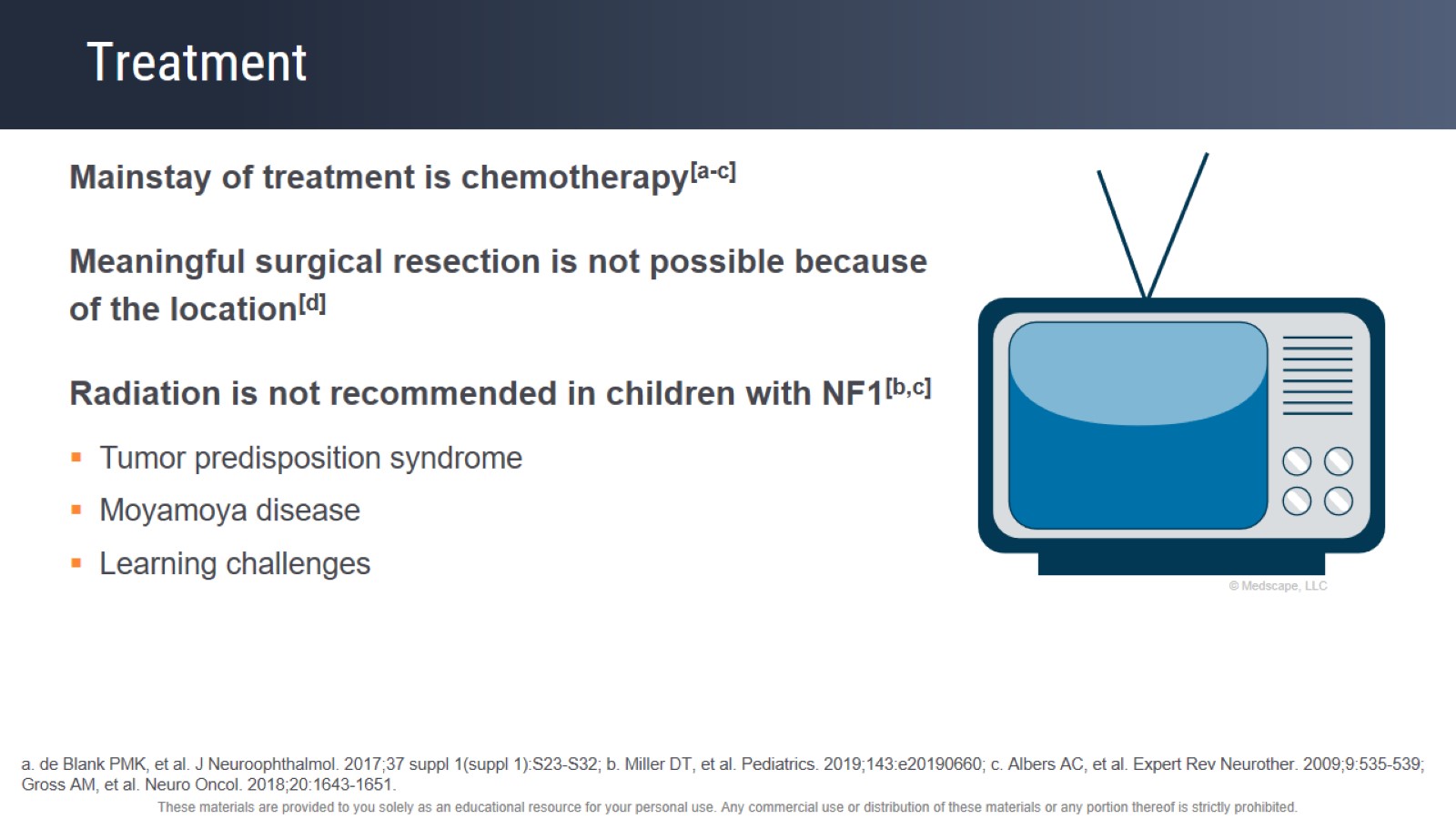 Treatment
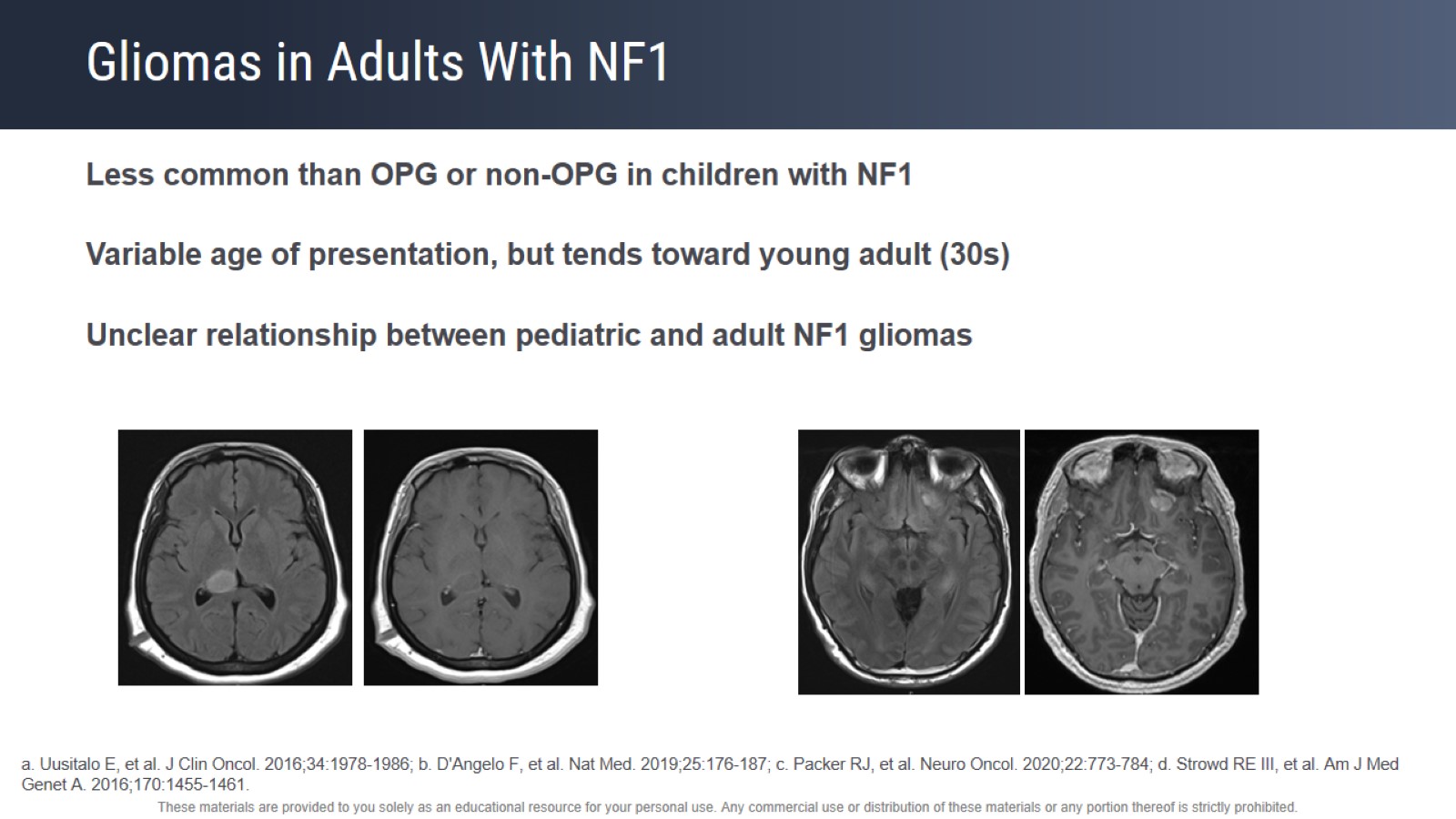 Gliomas in Adults With NF1
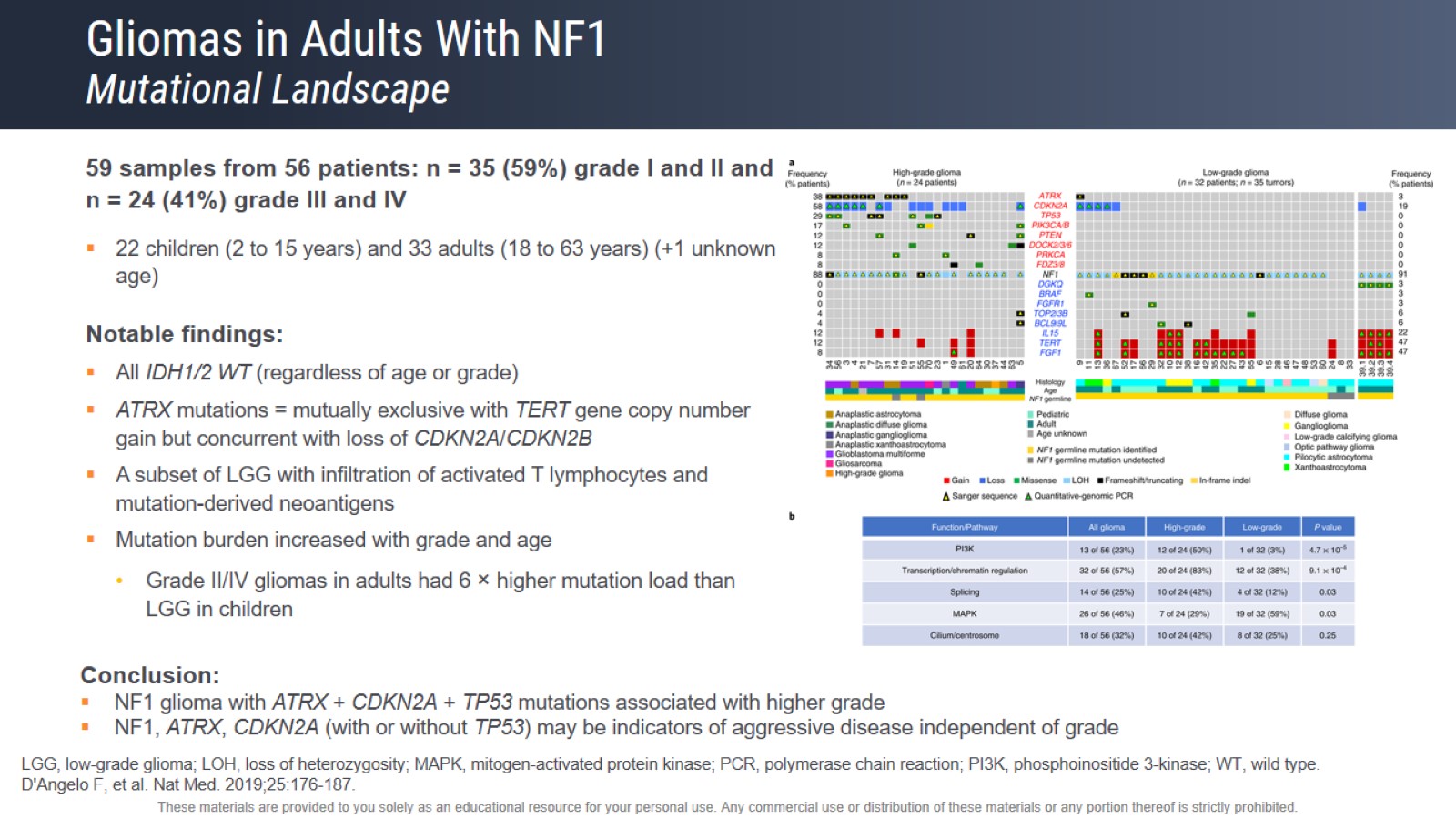 Gliomas in Adults With NF1Mutational Landscape
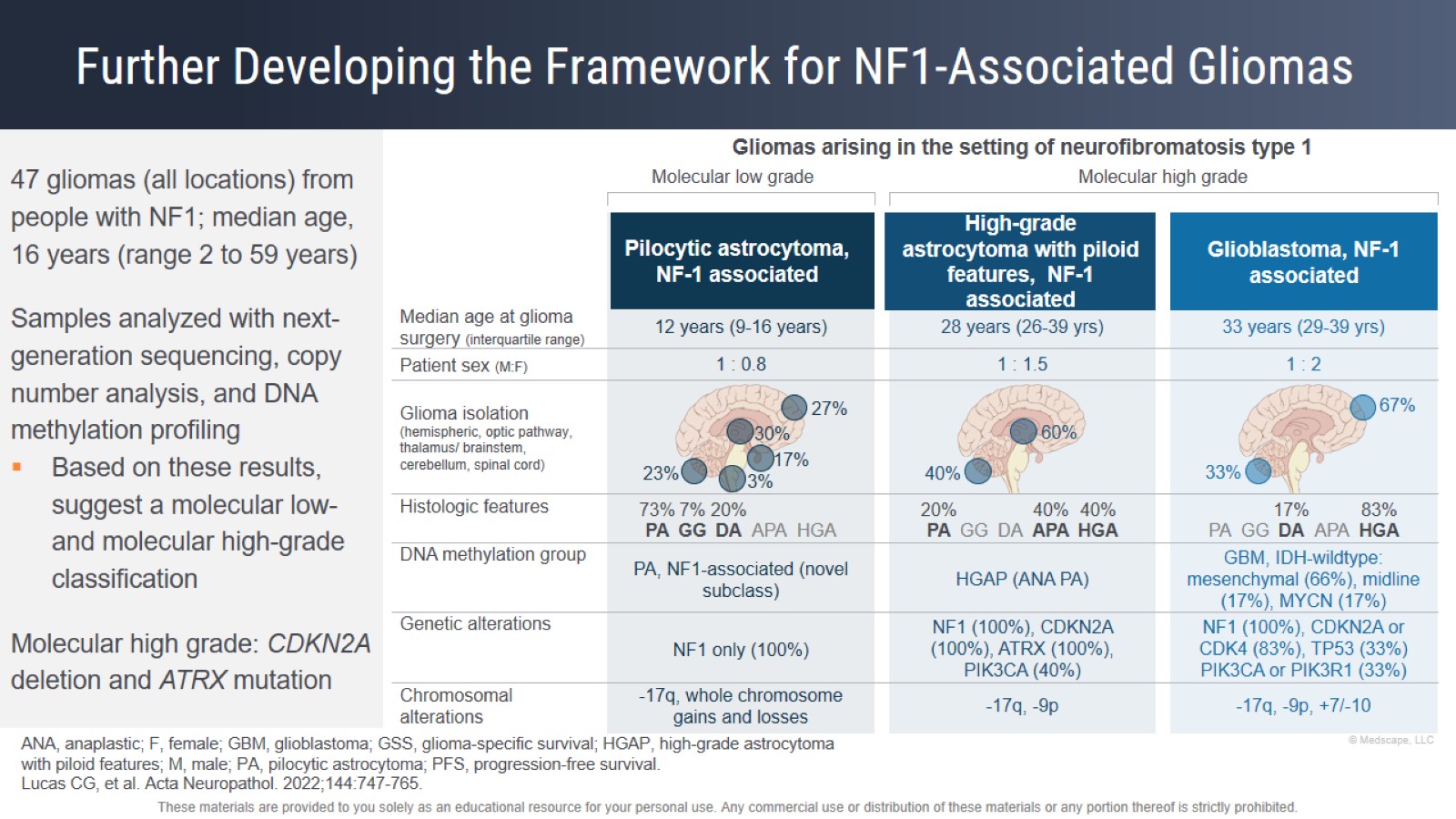 Further Developing the Framework for NF1-Associated Gliomas
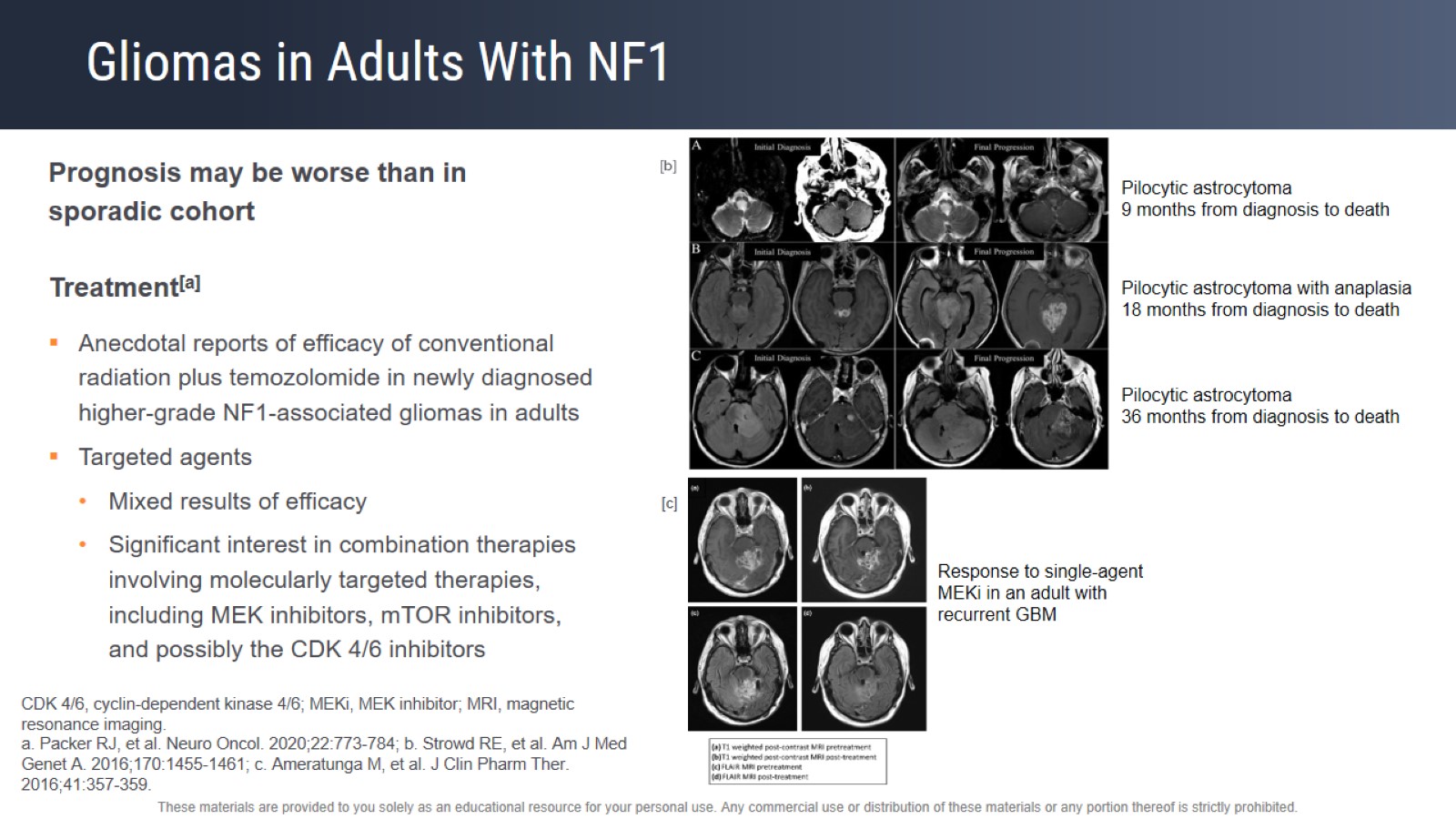 Gliomas in Adults With NF1
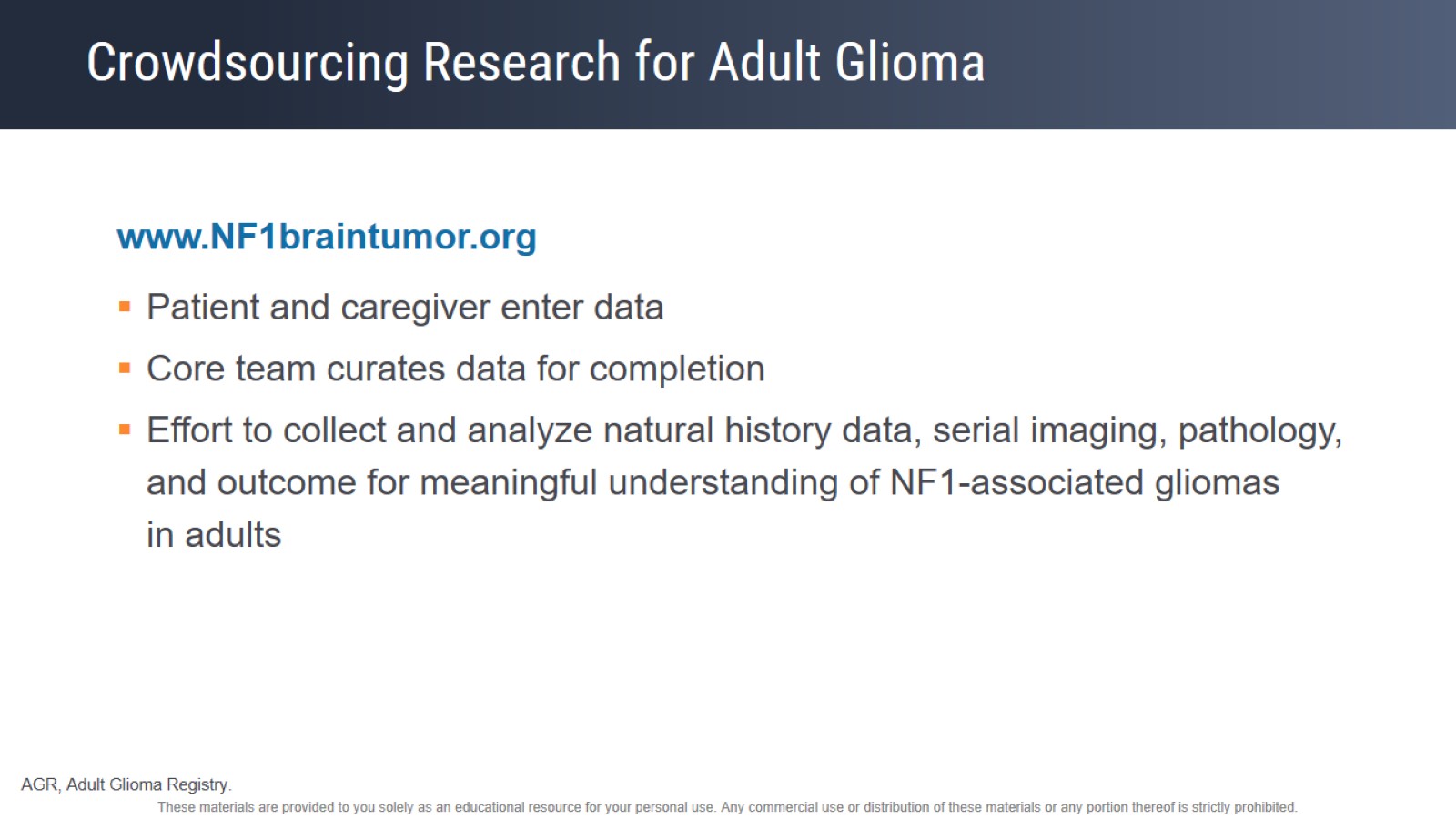 Crowdsourcing Research for Adult Glioma
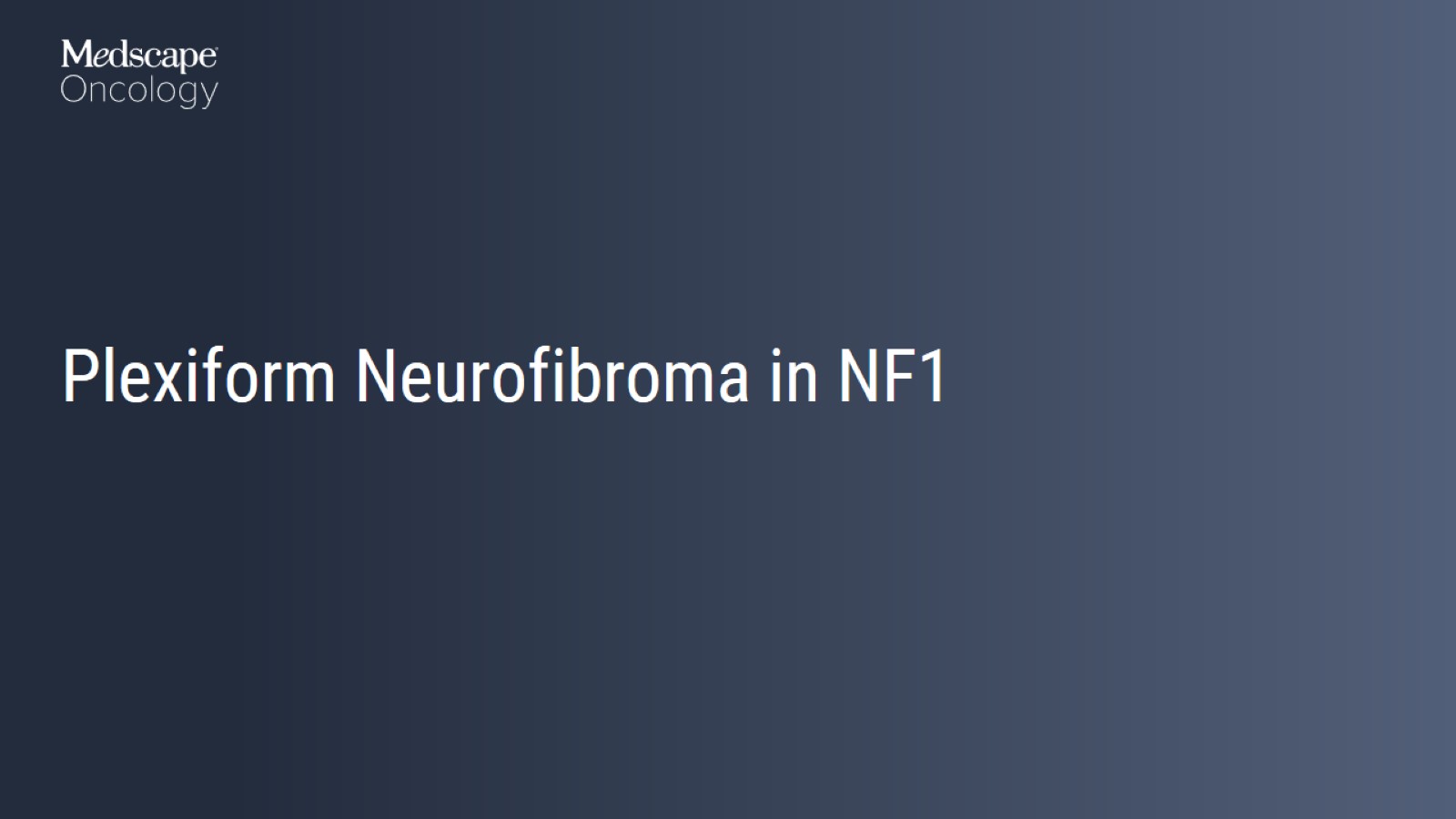 Plexiform Neurofibroma in NF1
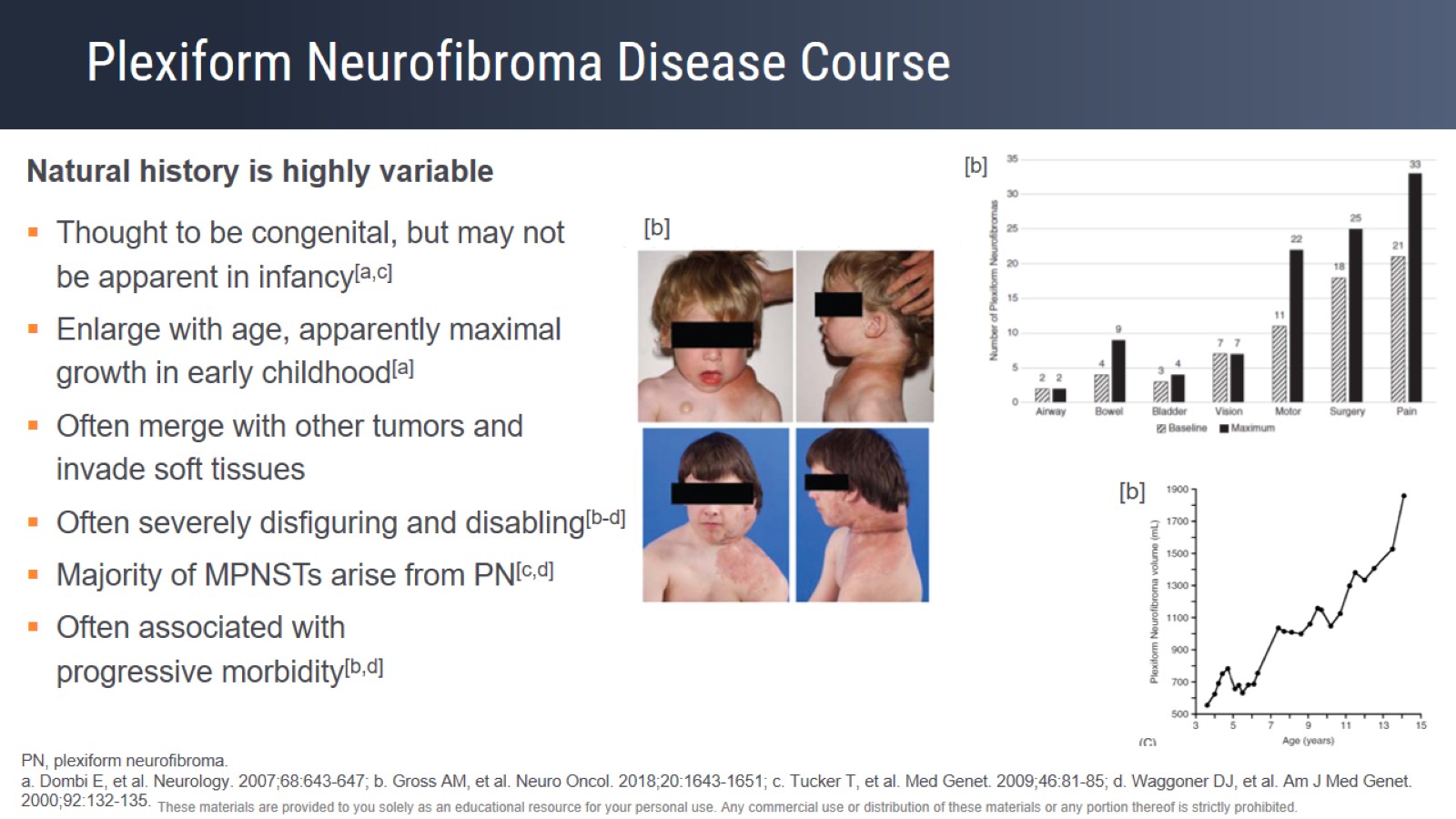 Plexiform Neurofibroma Disease Course
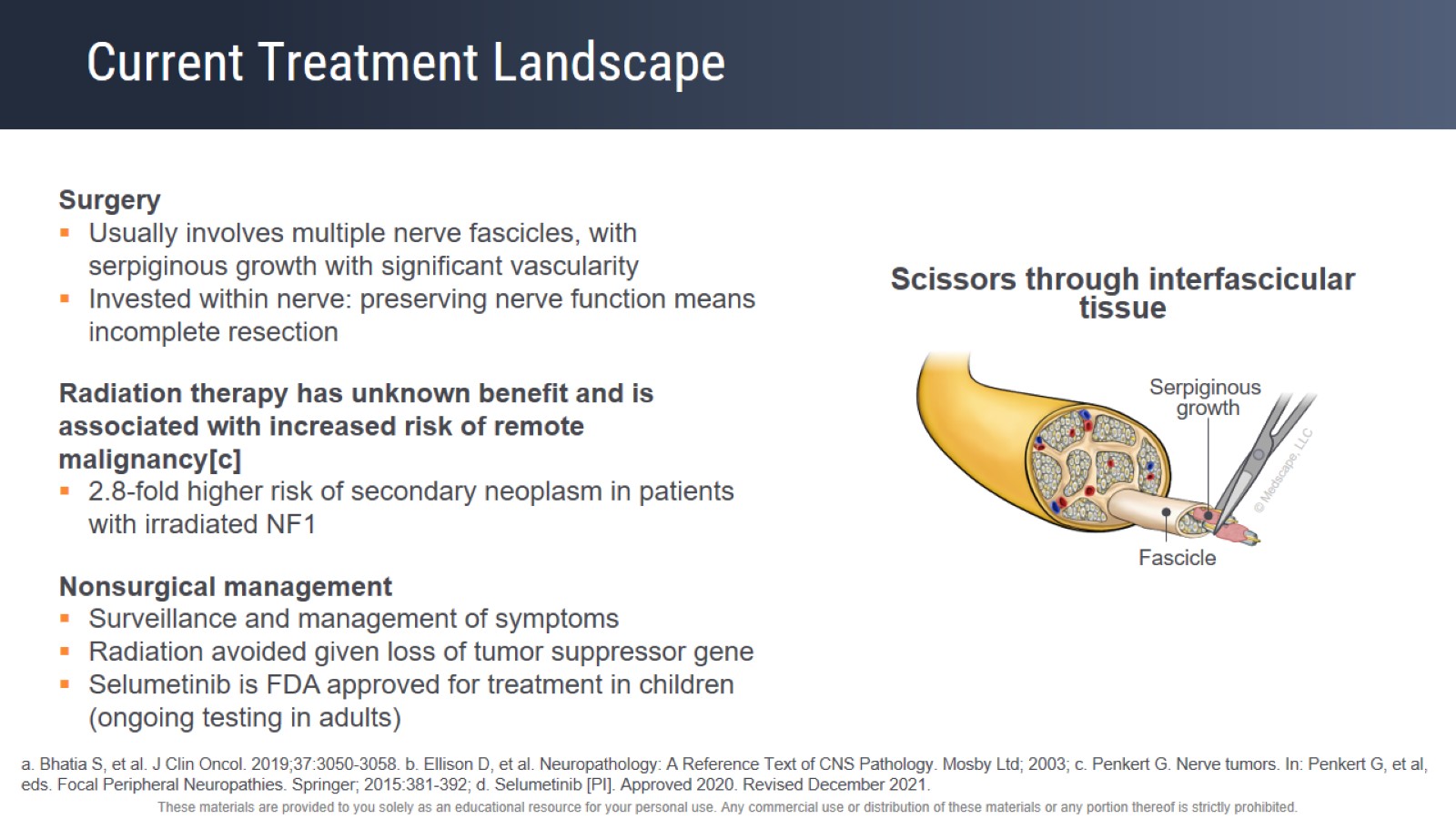 Current Treatment Landscape
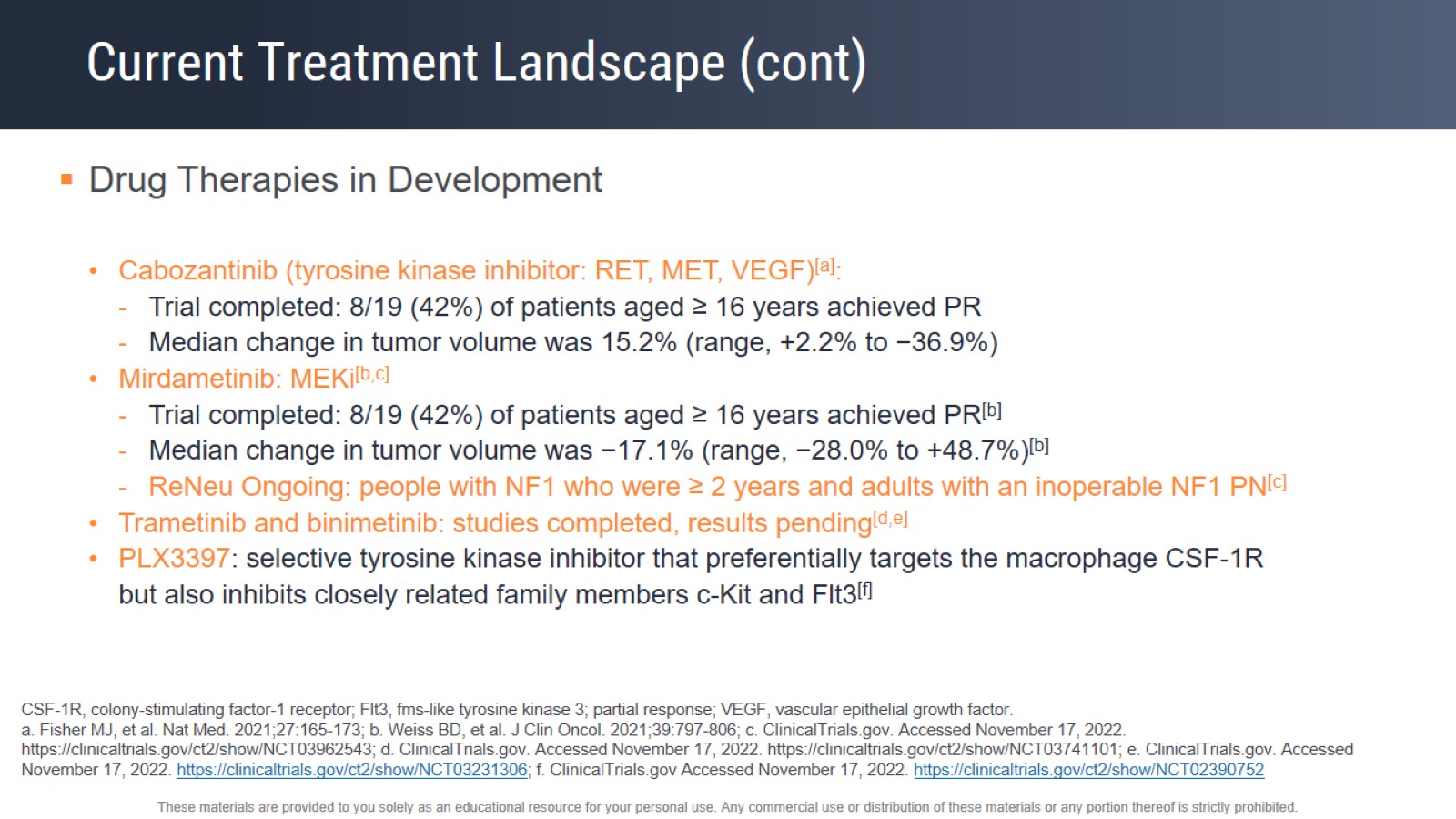 Current Treatment Landscape (cont)
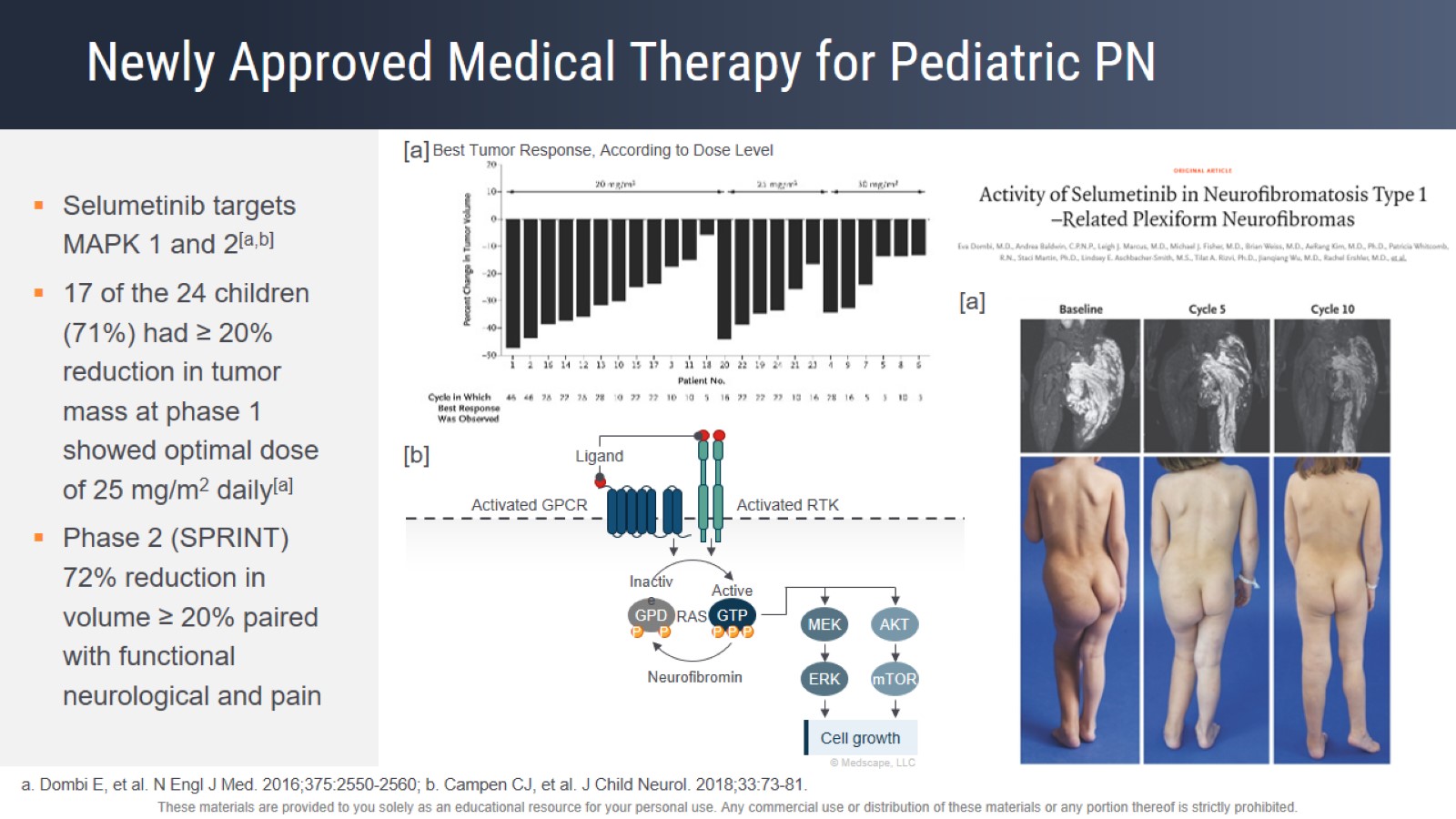 Newly Approved Medical Therapy for Pediatric PN
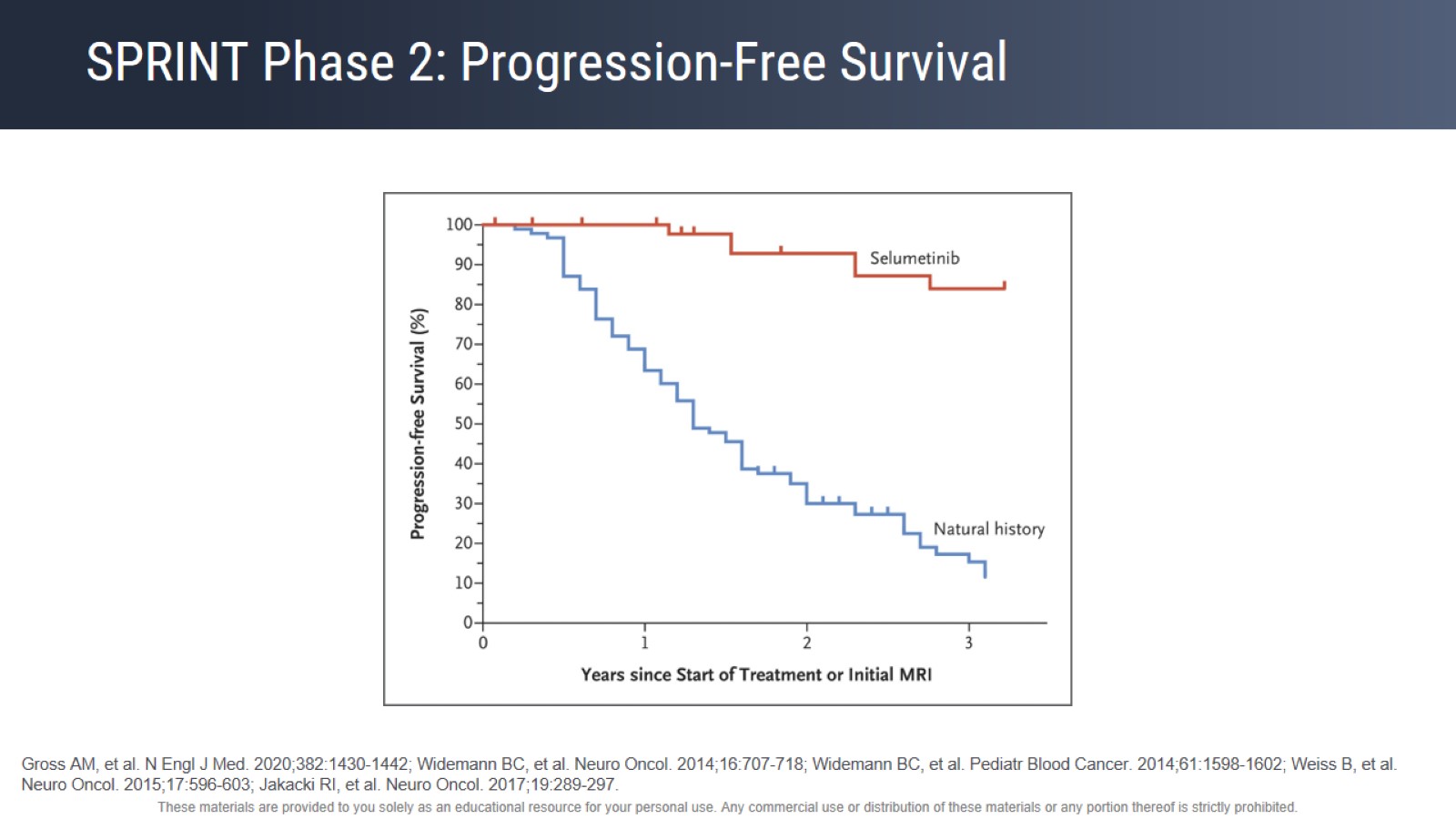 SPRINT Phase 2: Progression-Free Survival
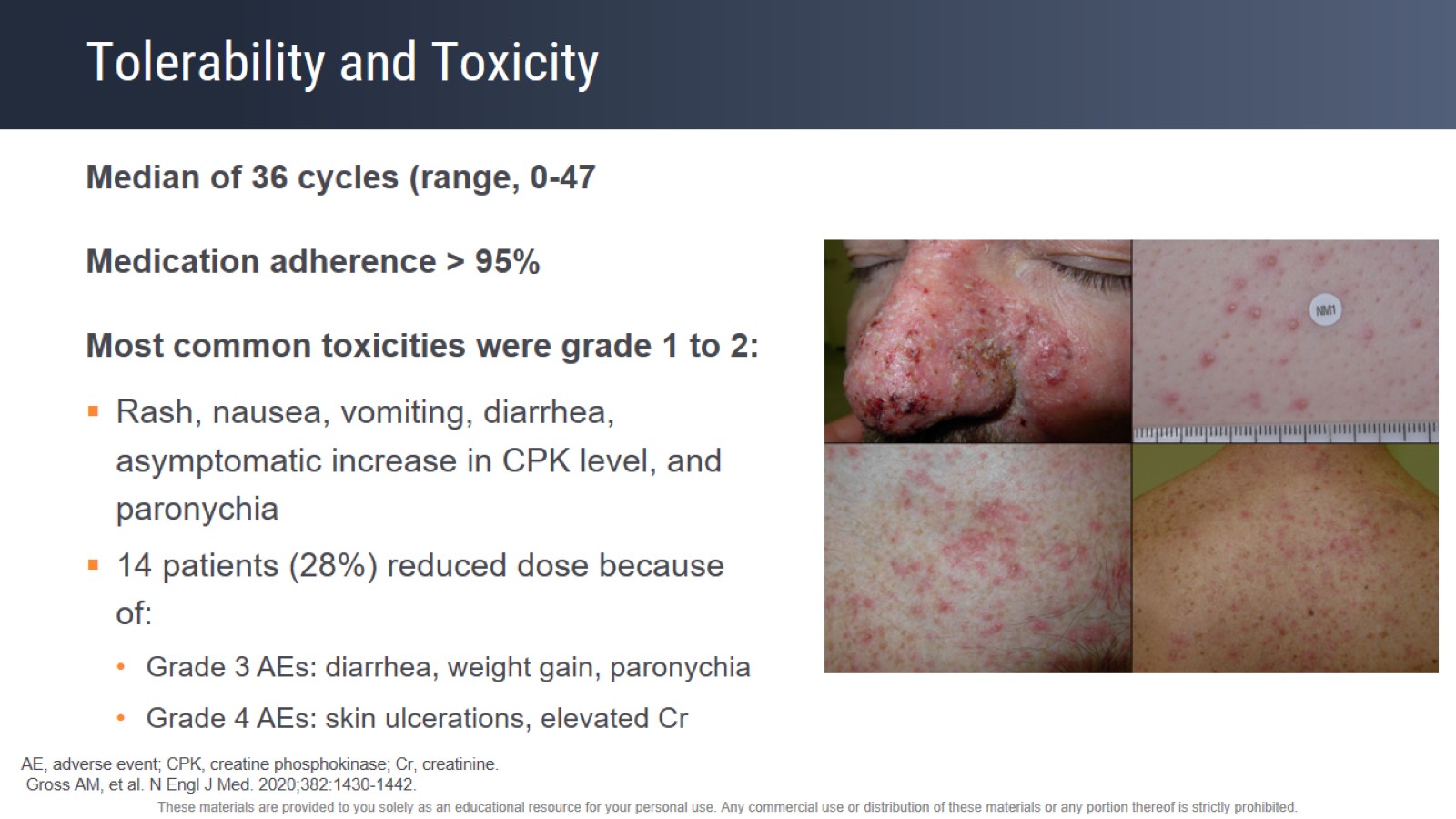 Tolerability and Toxicity
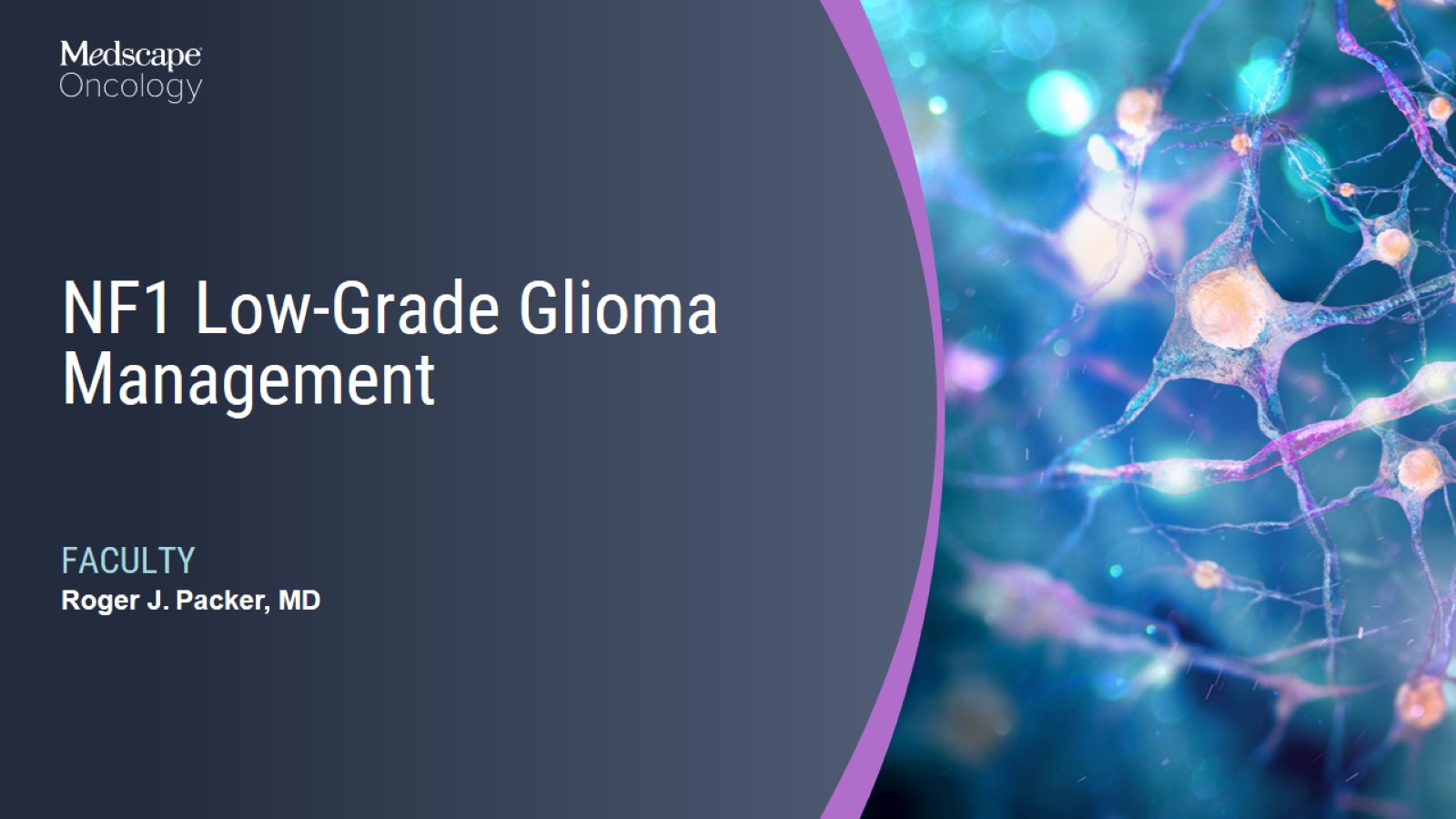 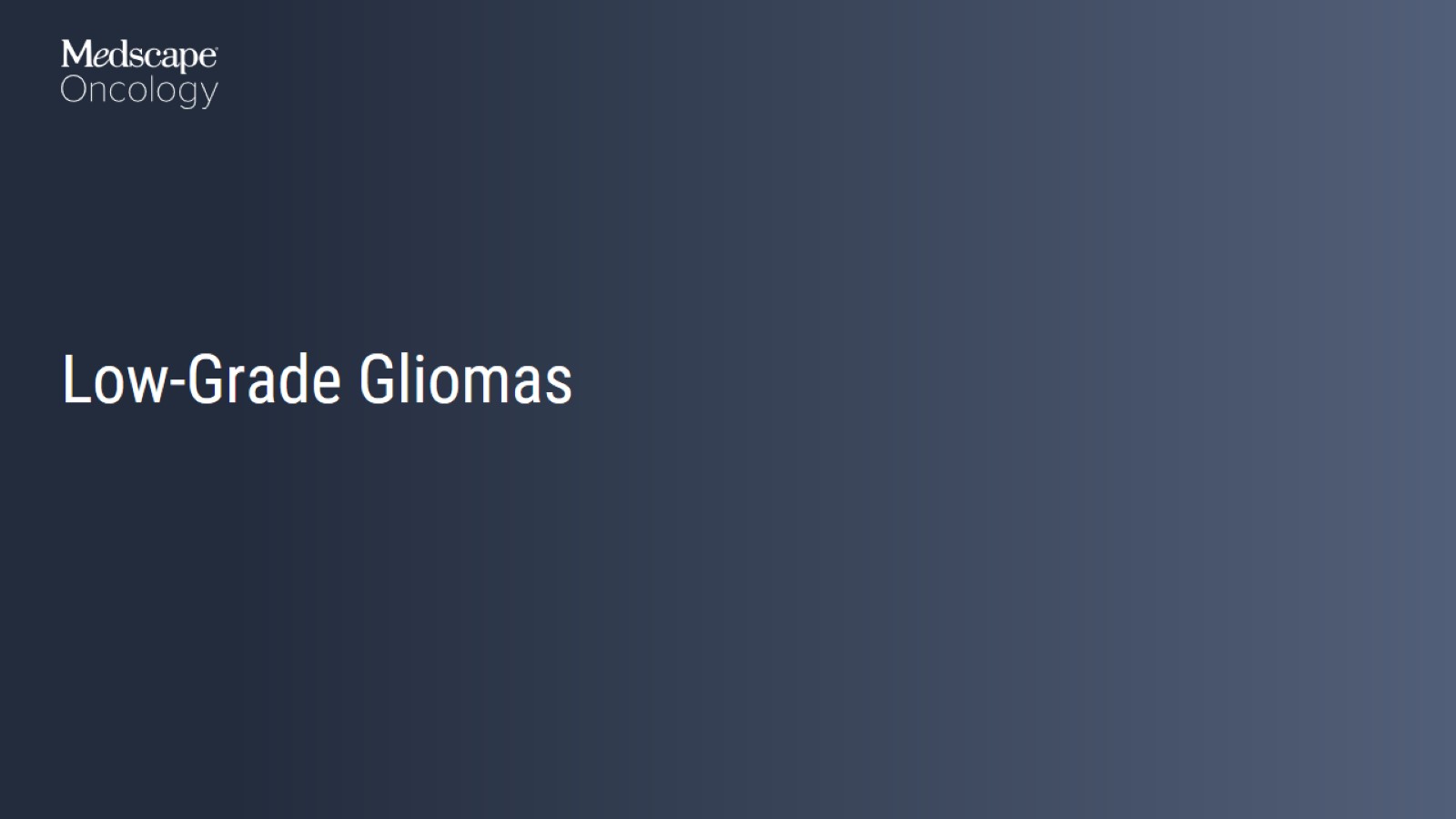 Low-Grade Gliomas
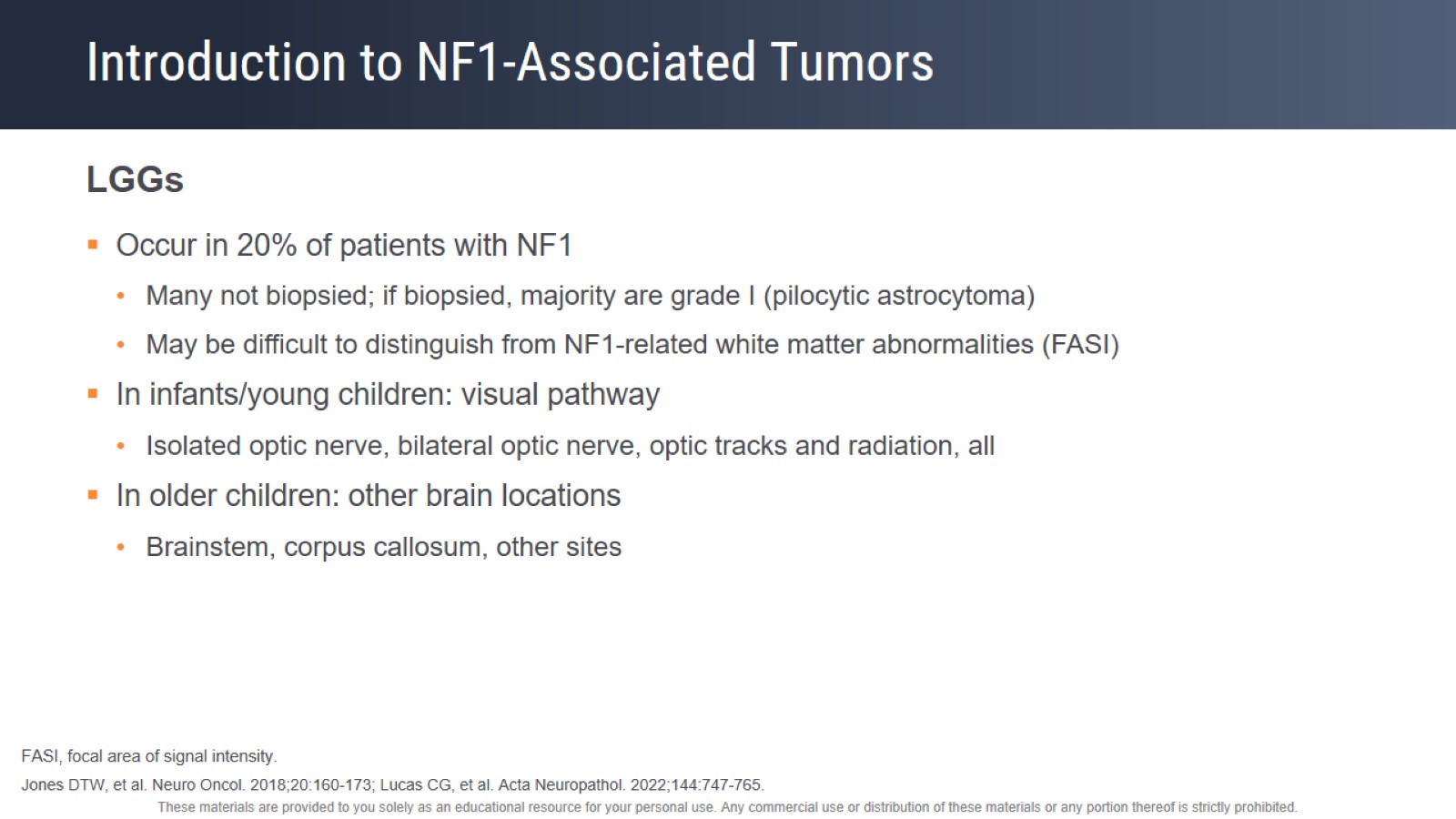 Introduction to NF1-Associated Tumors
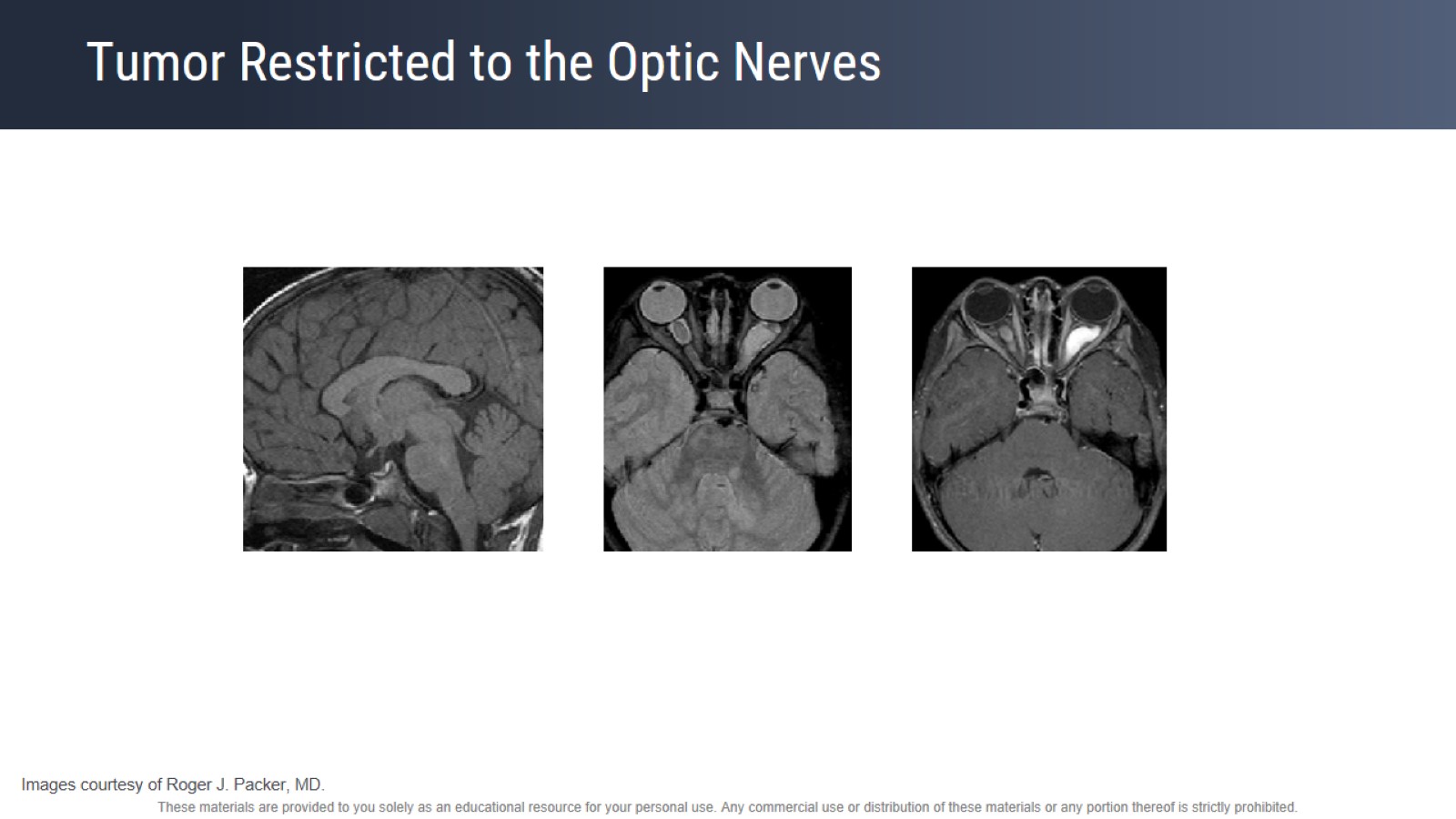 Tumor Restricted to the Optic Nerves
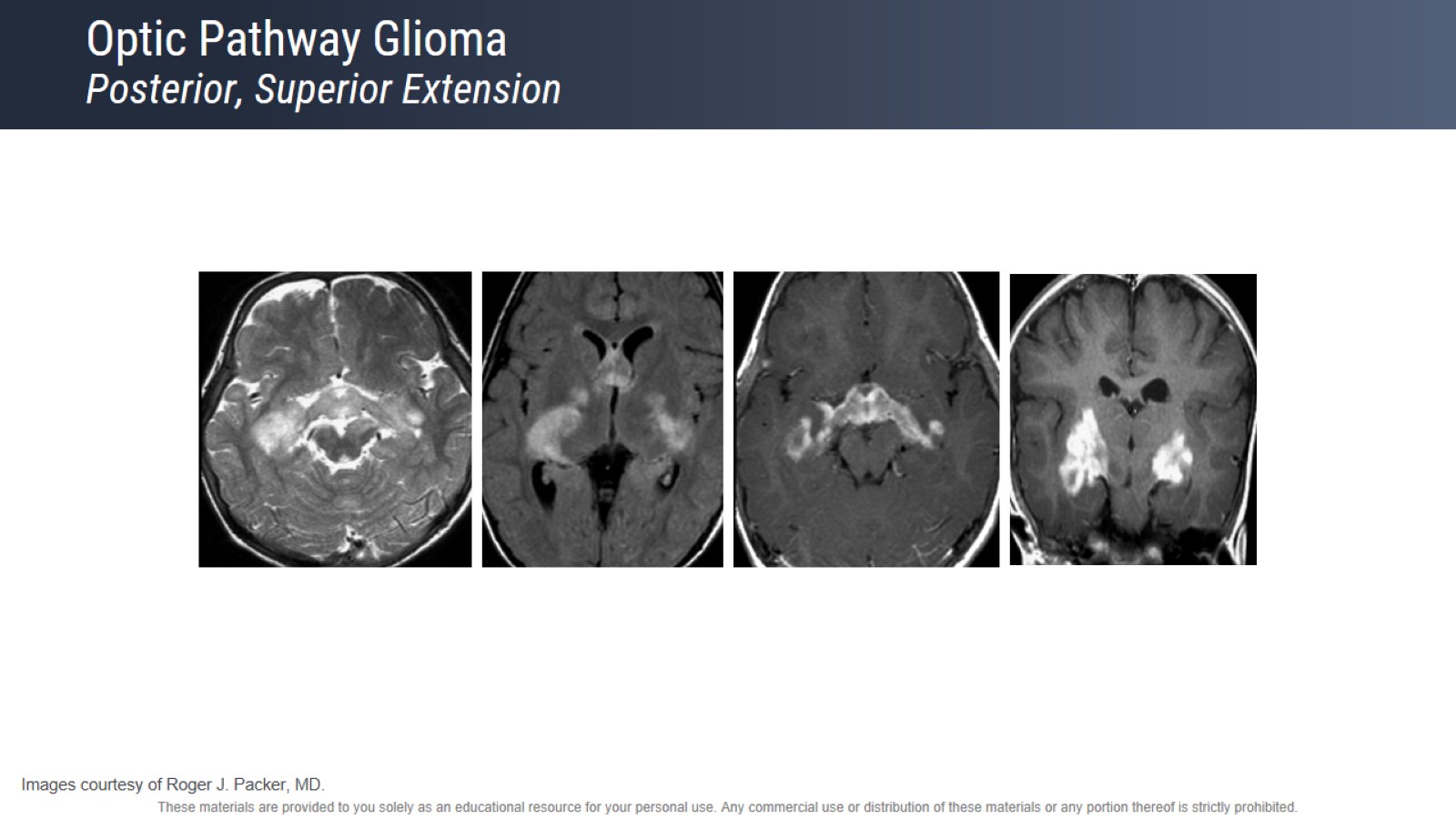 Optic Pathway GliomaPosterior, Superior Extension
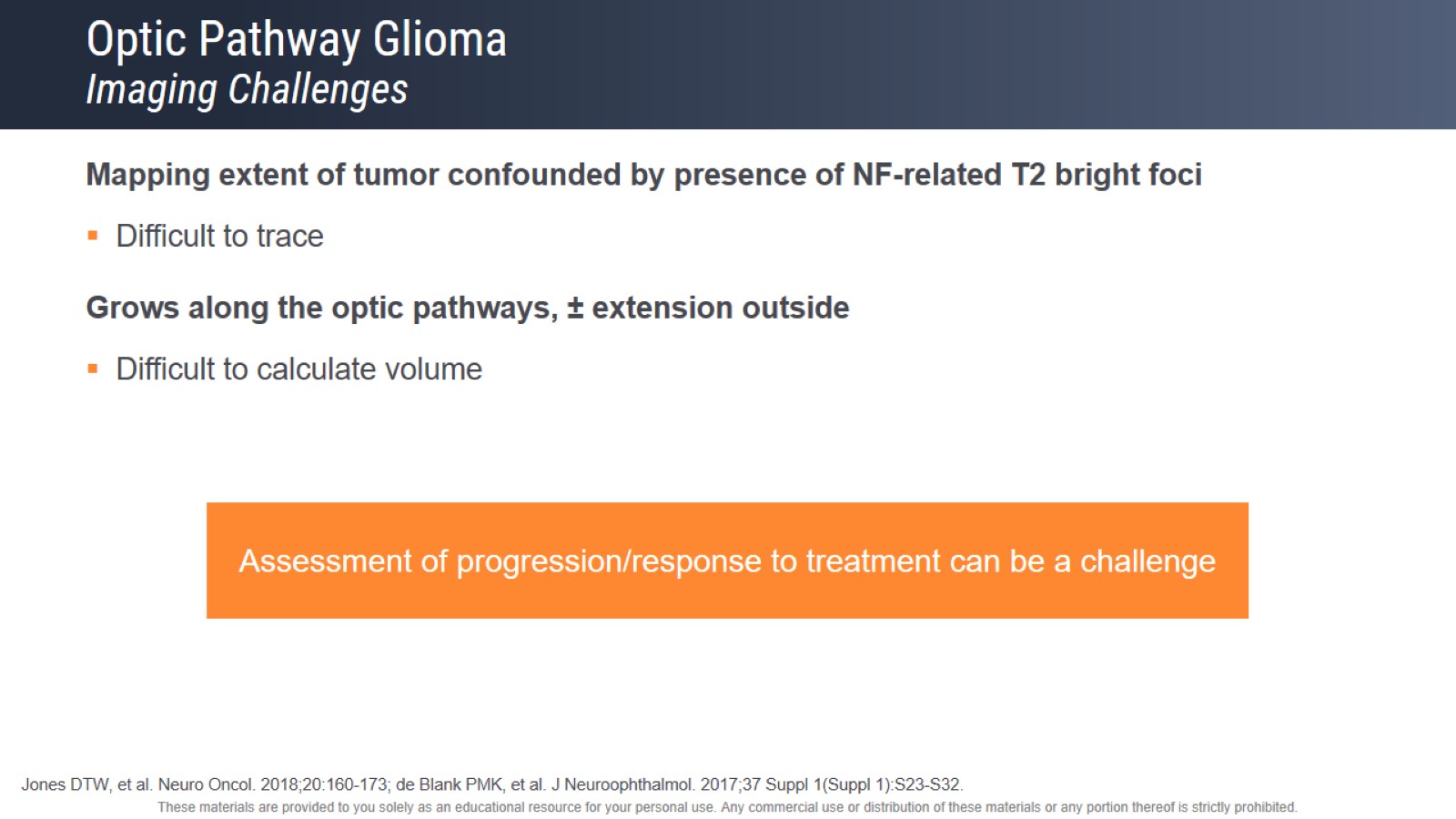 Optic Pathway GliomaImaging Challenges
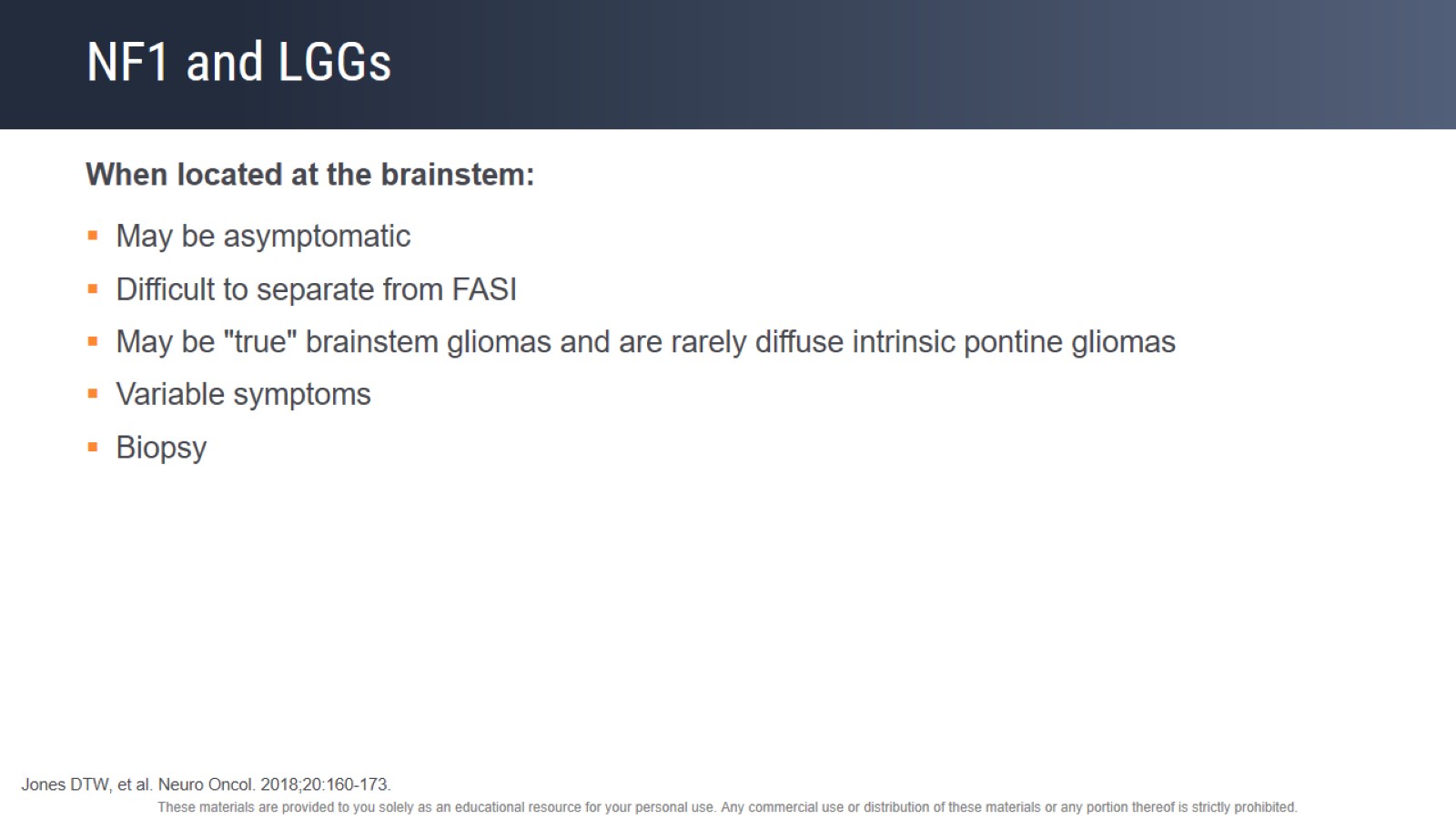 NF1 and LGGs
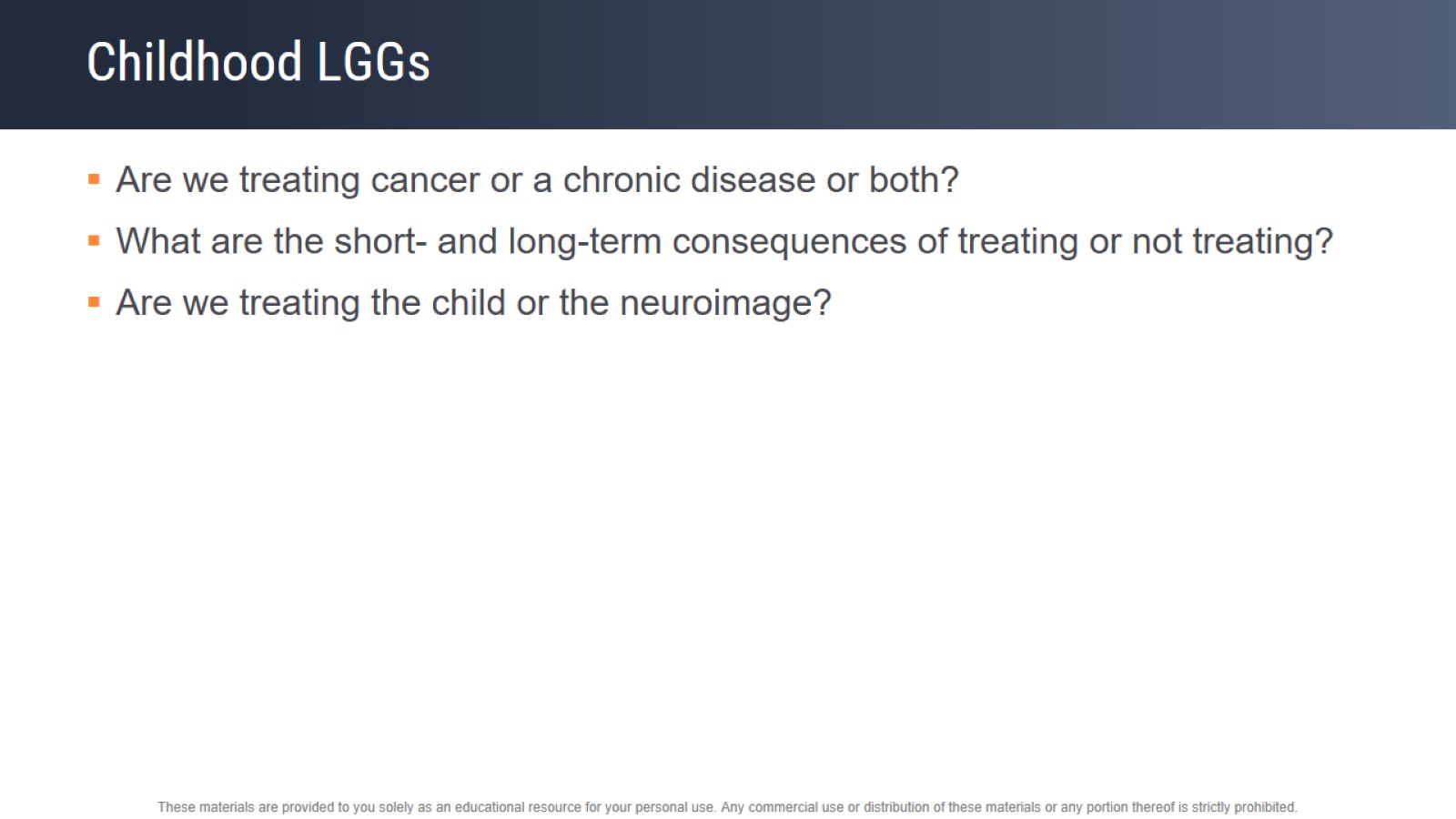 Childhood LGGs
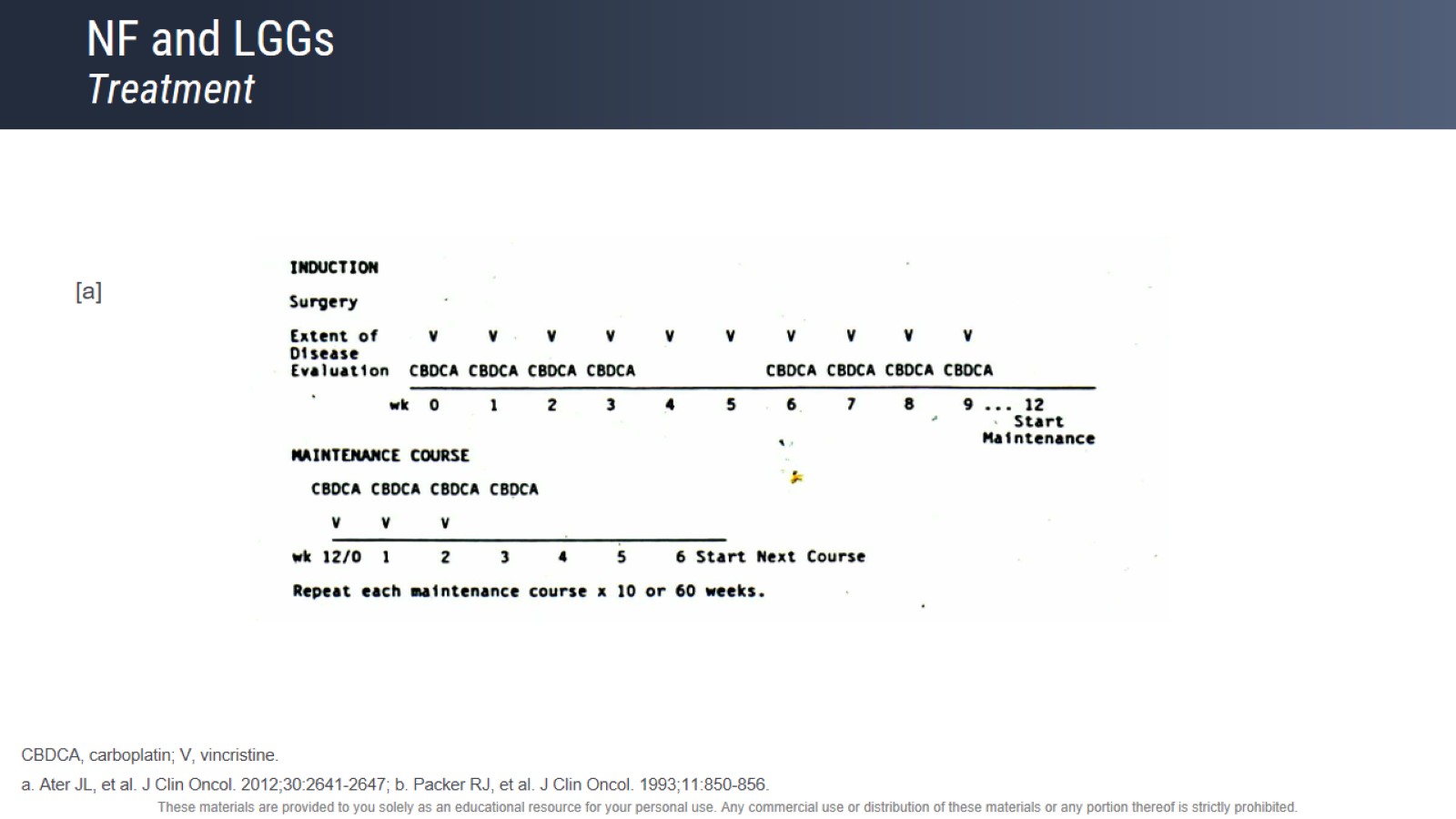 NF and LGGsTreatment
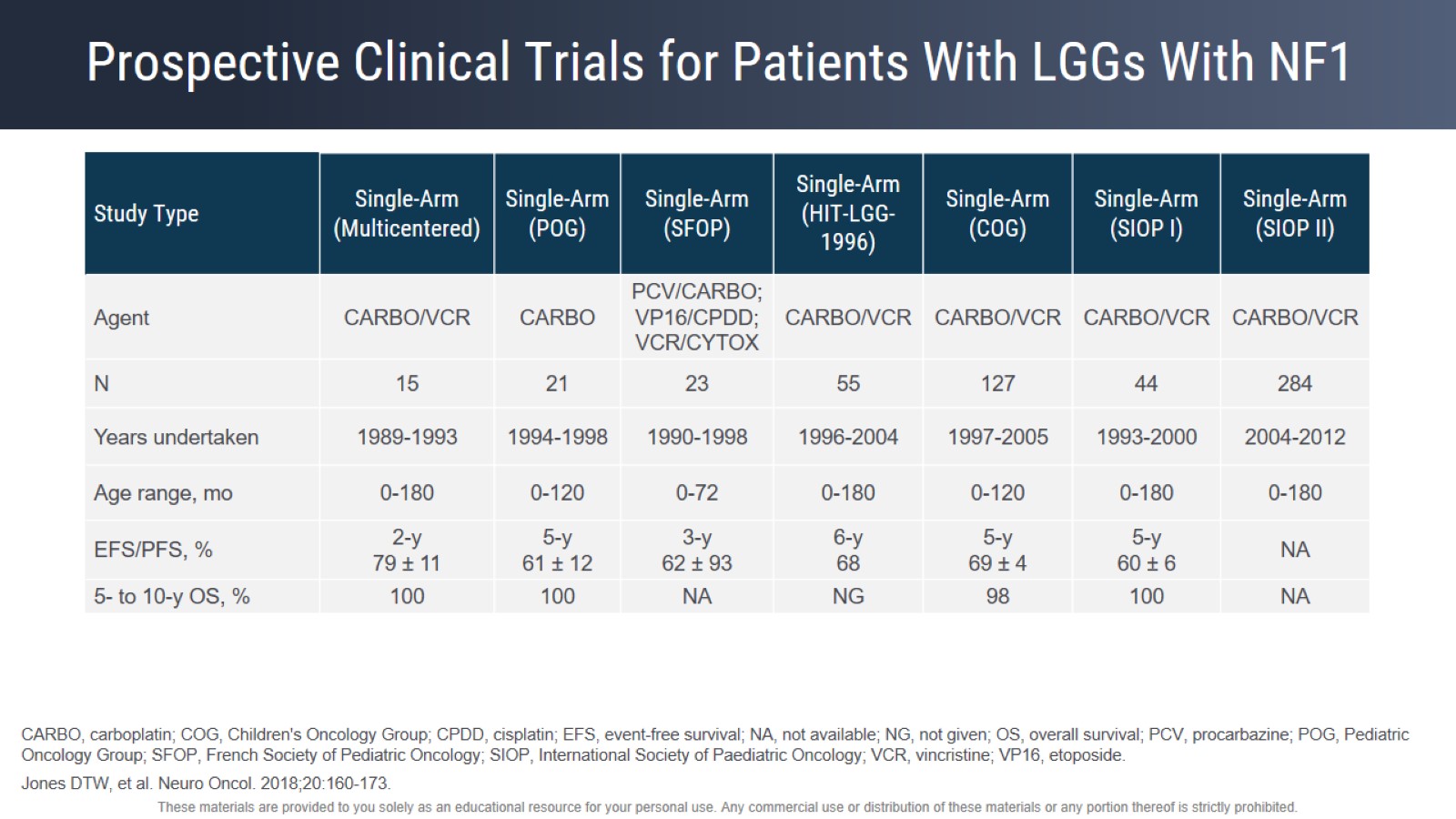 Prospective Clinical Trials for Patients With LGGs With NF1
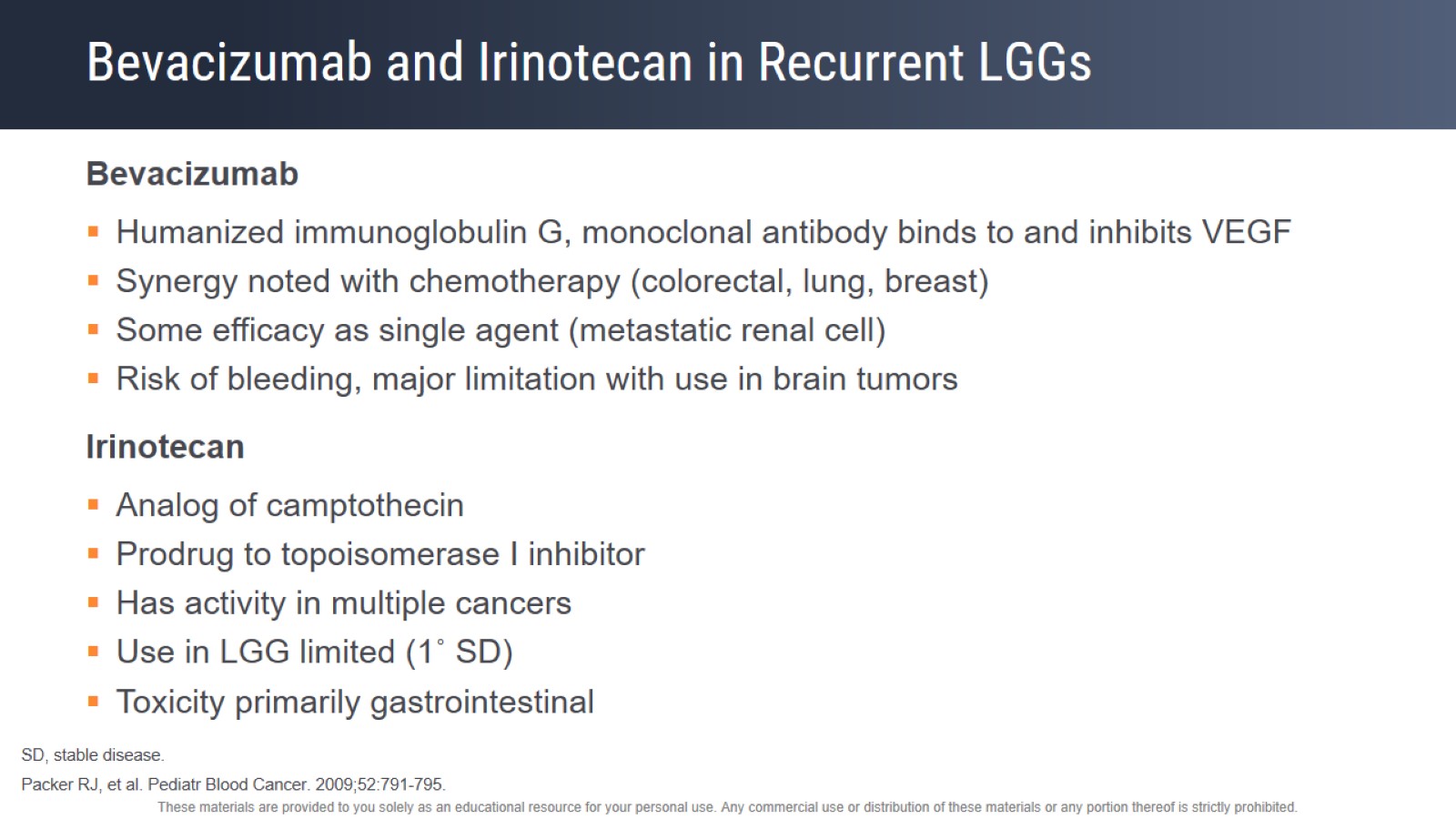 Bevacizumab and Irinotecan in Recurrent LGGs
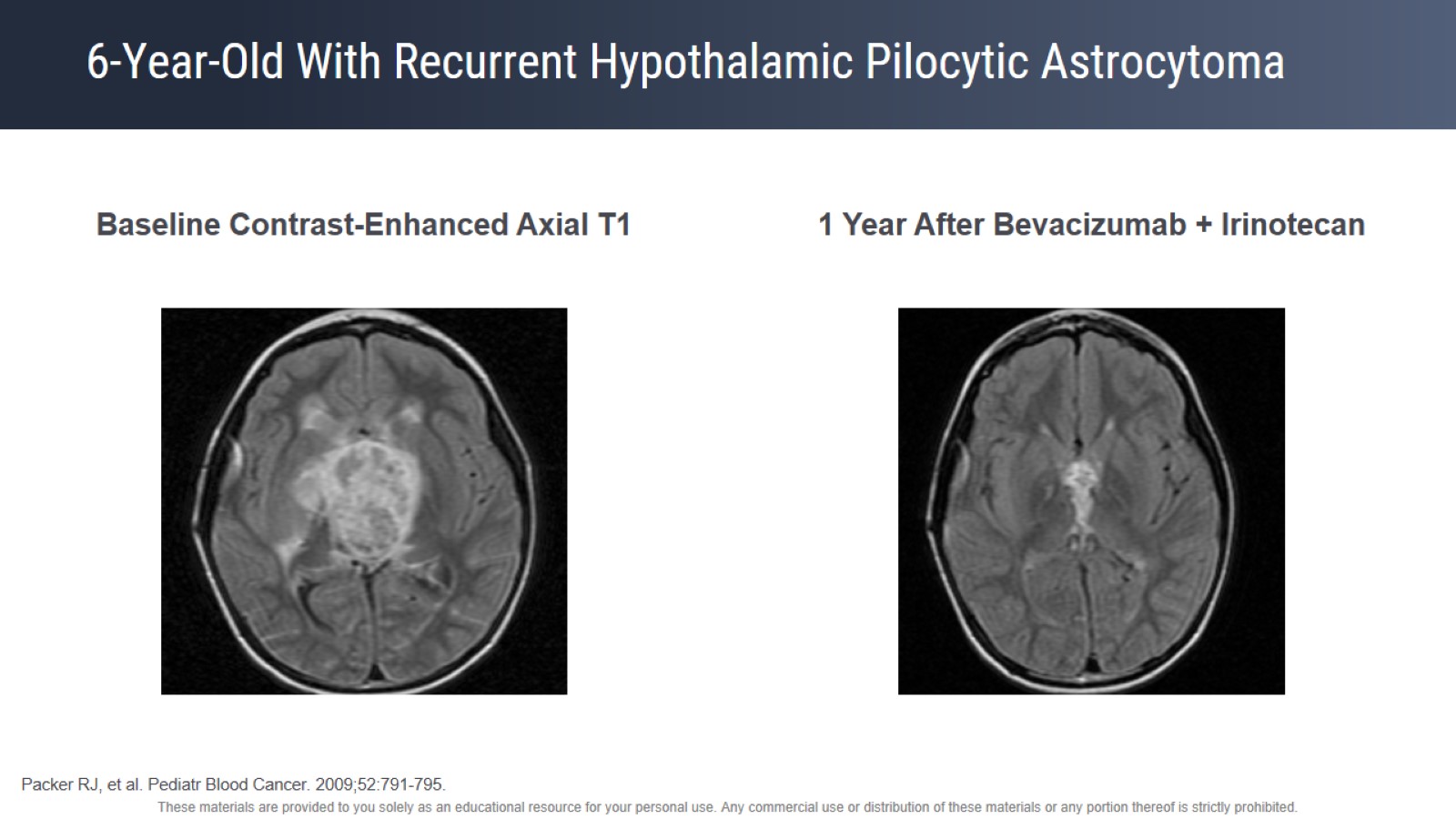 6-Year-Old With Recurrent Hypothalamic Pilocytic Astrocytoma
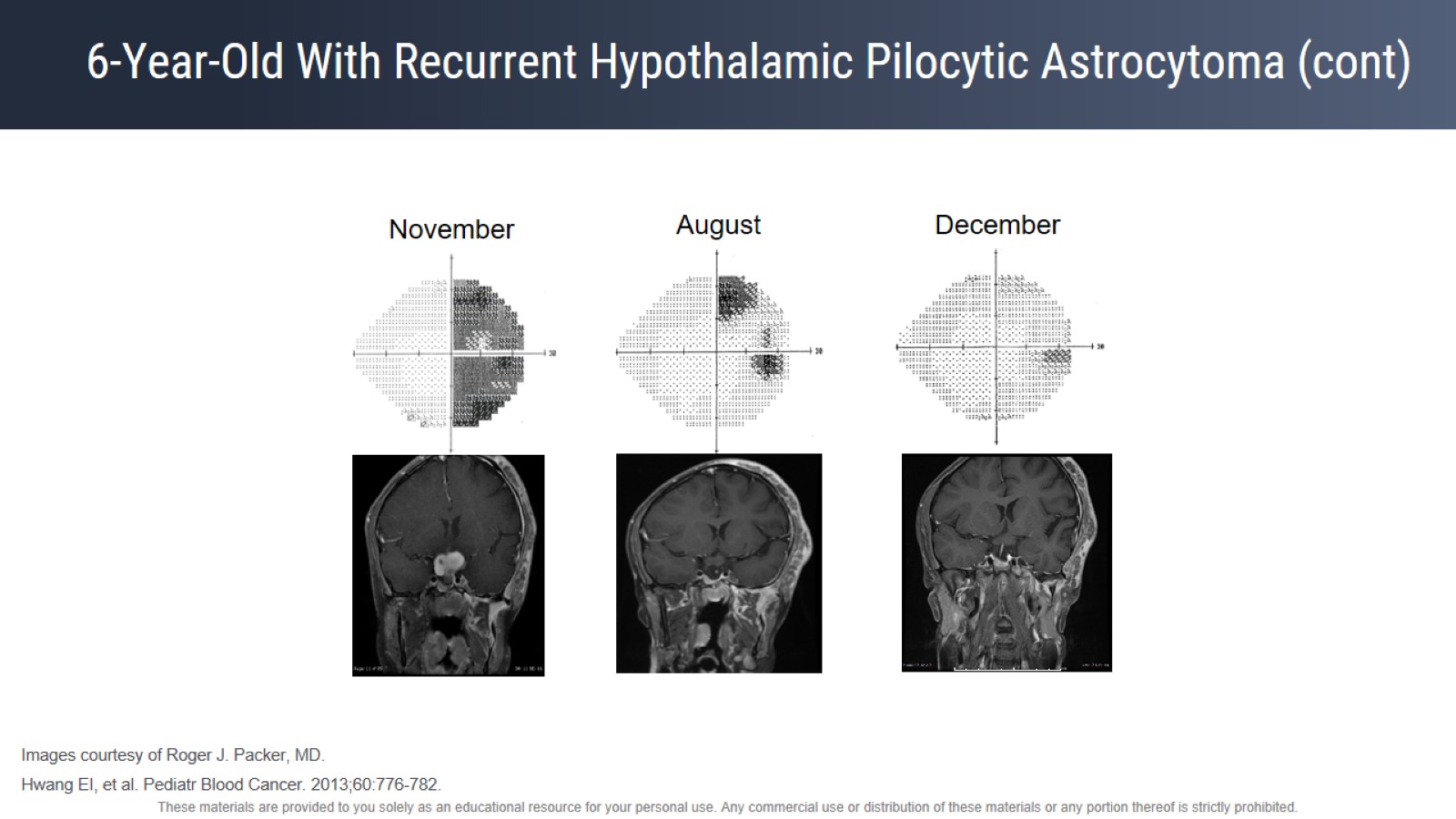 6-Year-Old With Recurrent Hypothalamic Pilocytic Astrocytoma (cont)
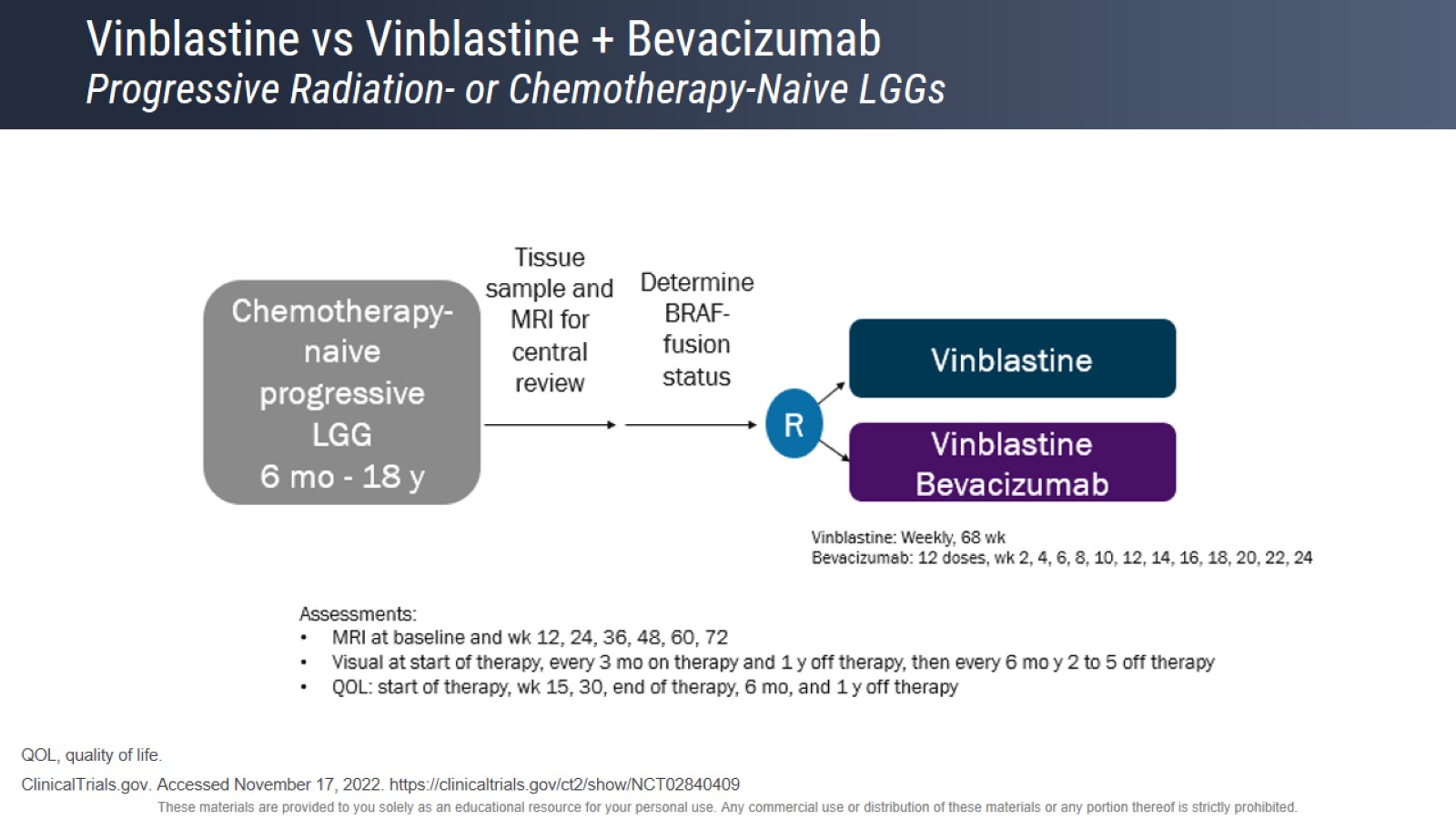 Vinblastine vs Vinblastine + Bevacizumab Progressive Radiation- or Chemotherapy-Naive LGGs
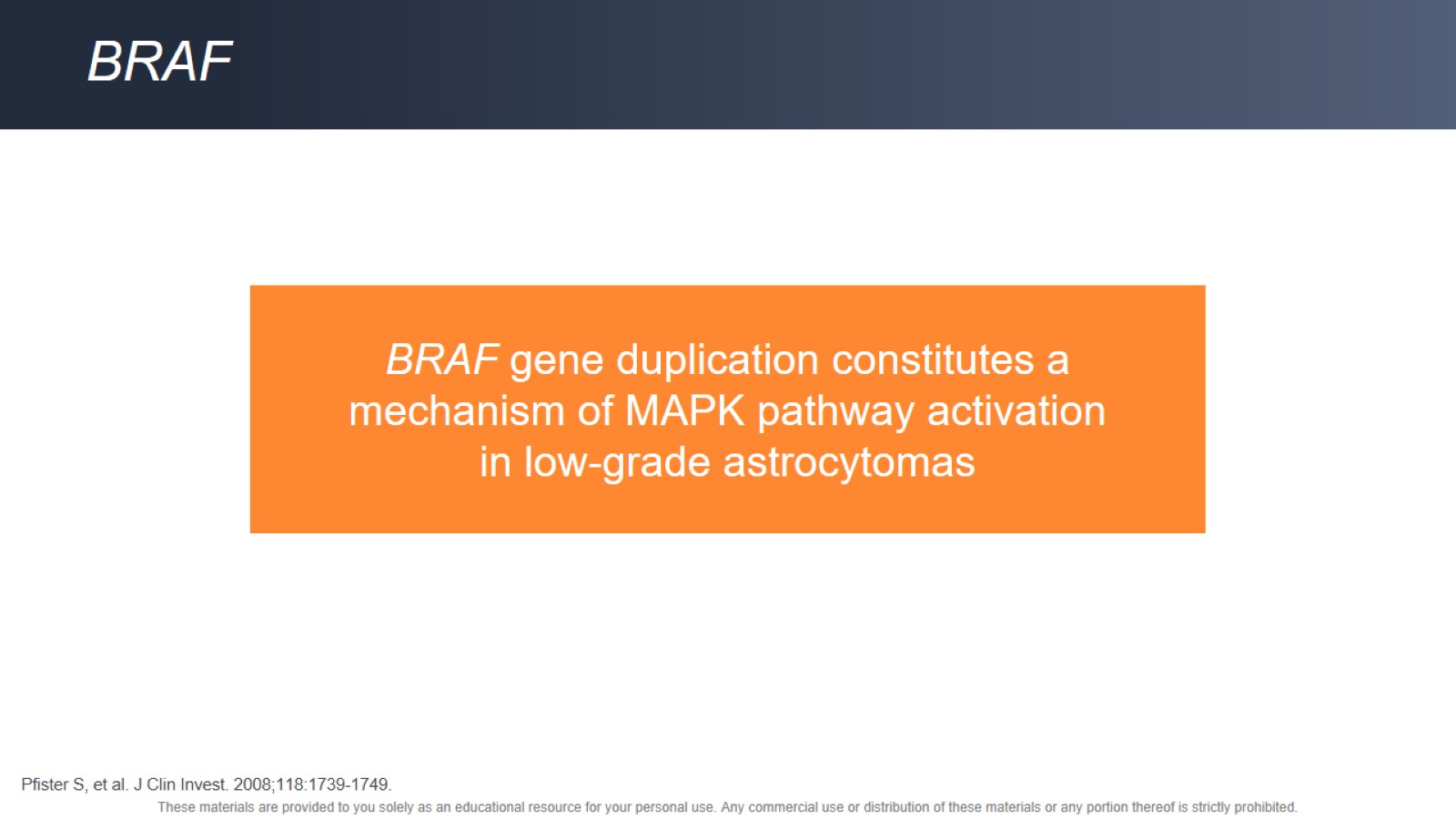 BRAF
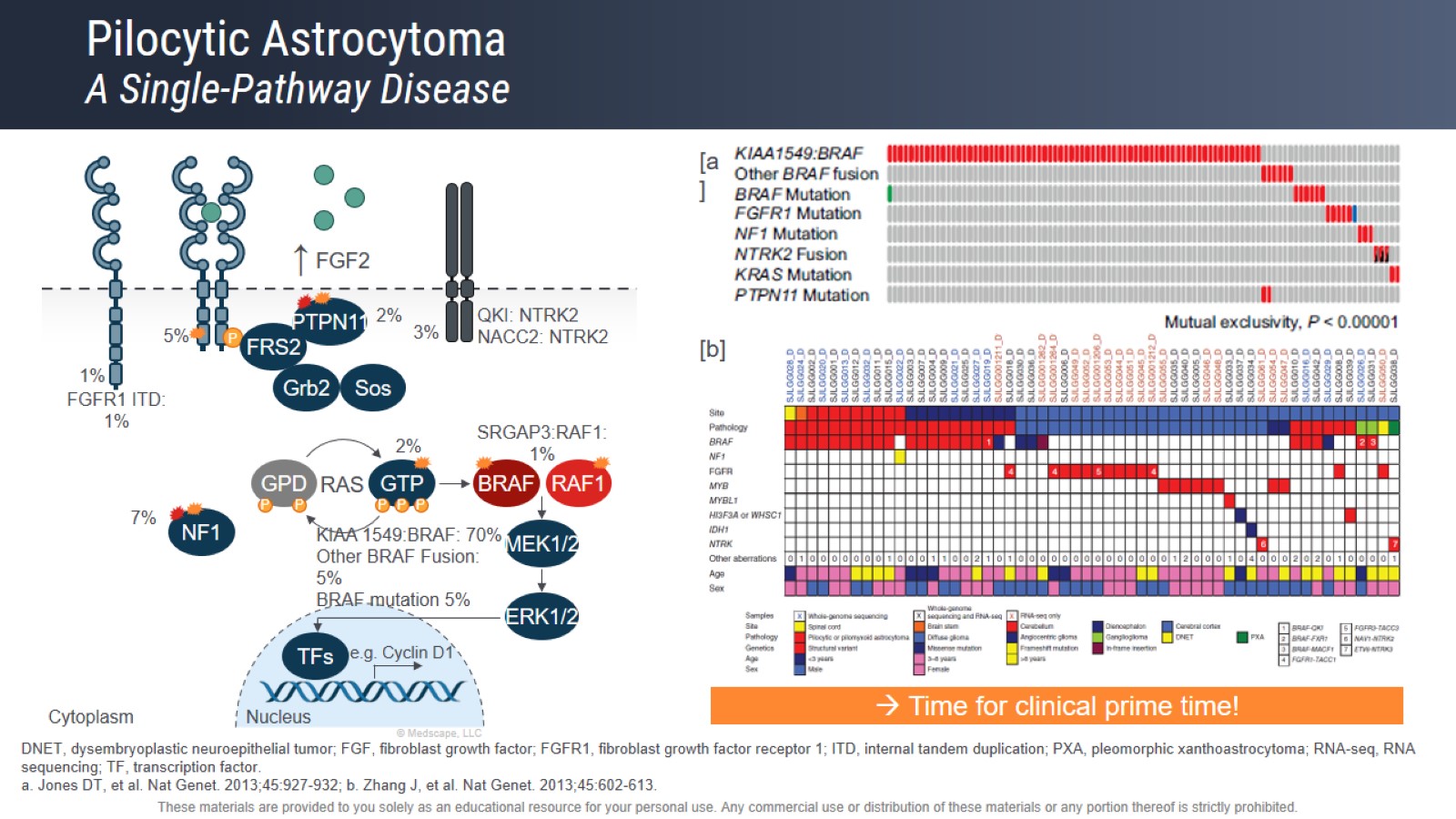 Pilocytic AstrocytomaA Single-Pathway Disease
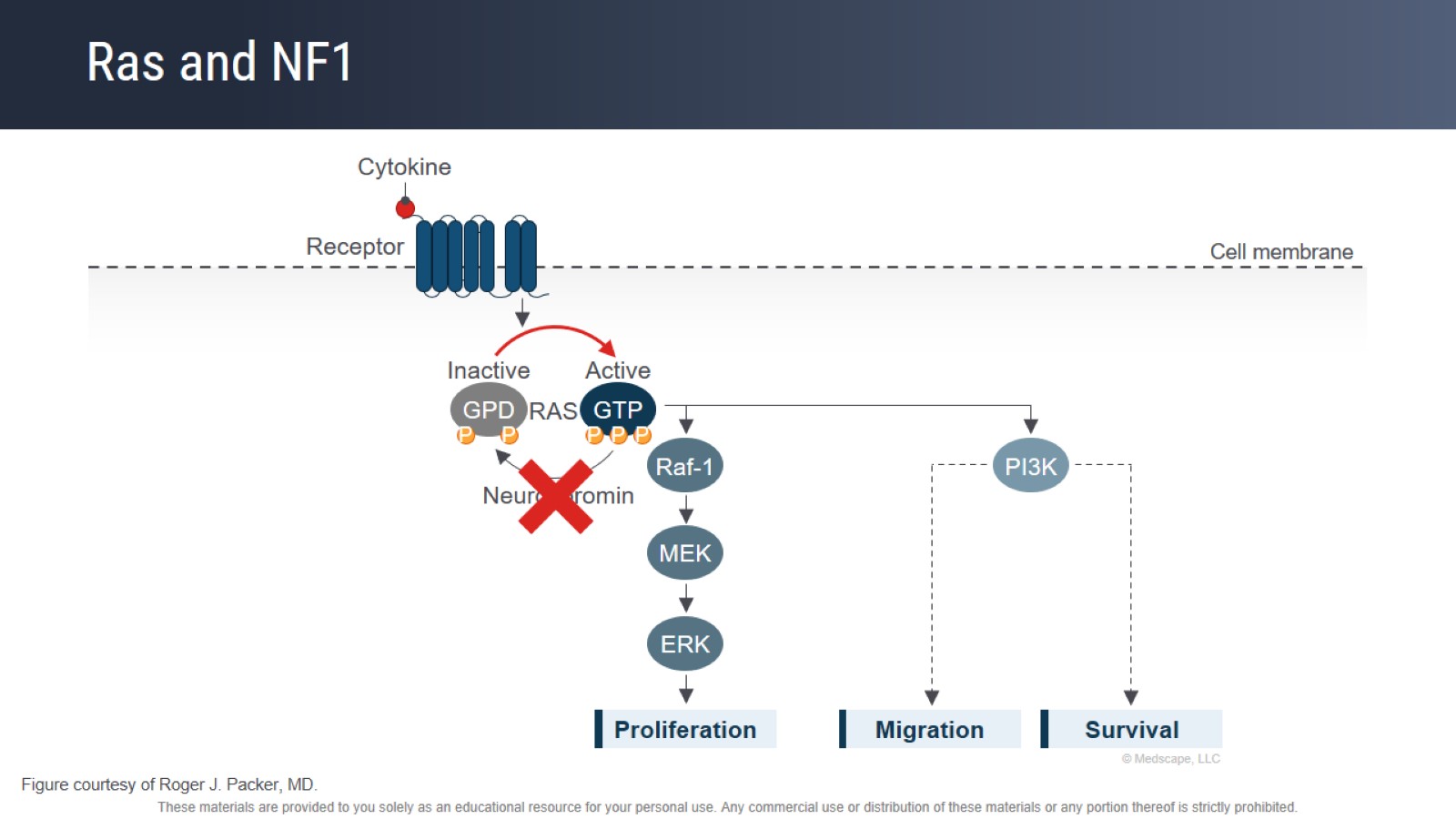 Ras and NF1
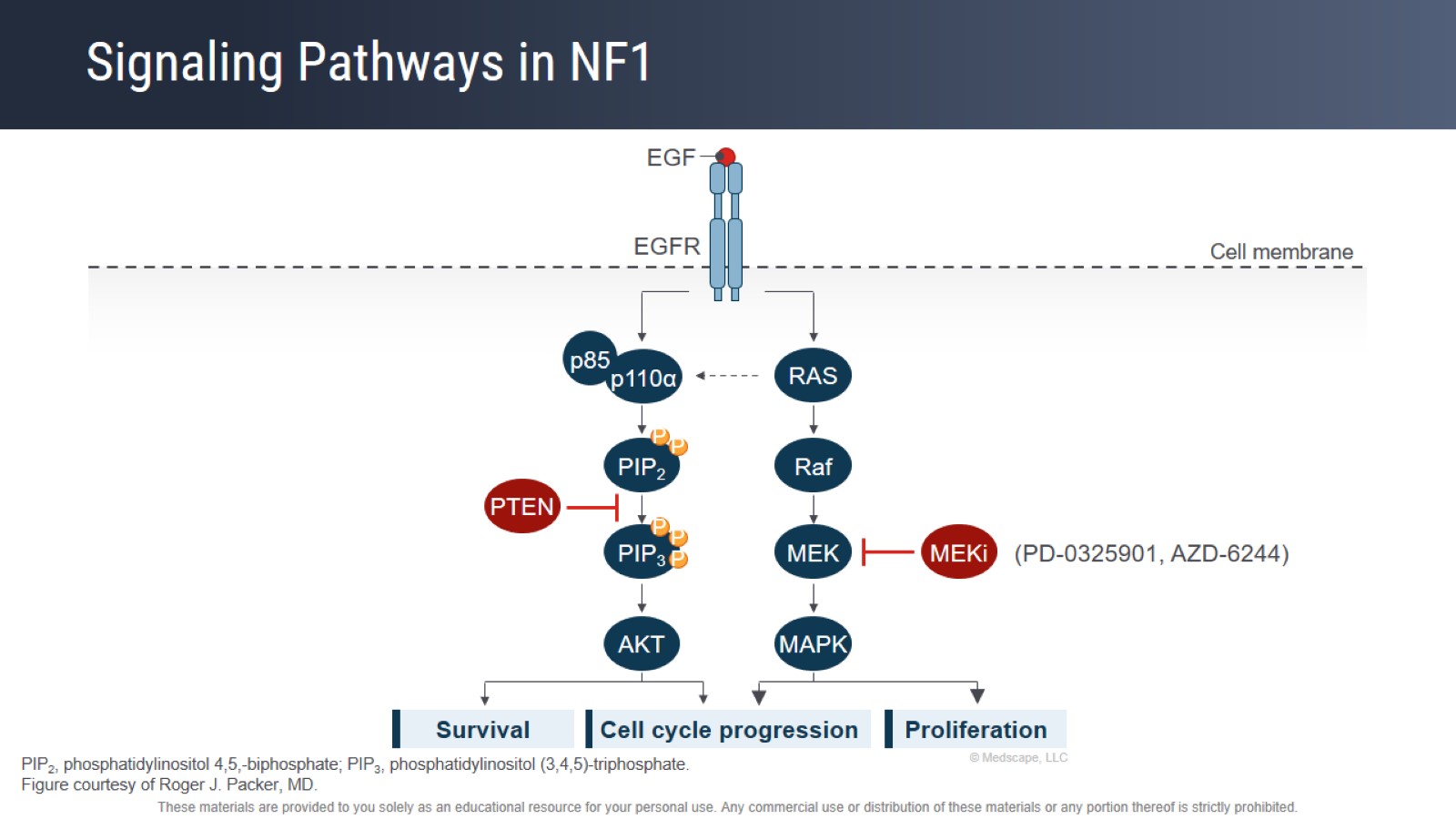 Signaling Pathways in NF1
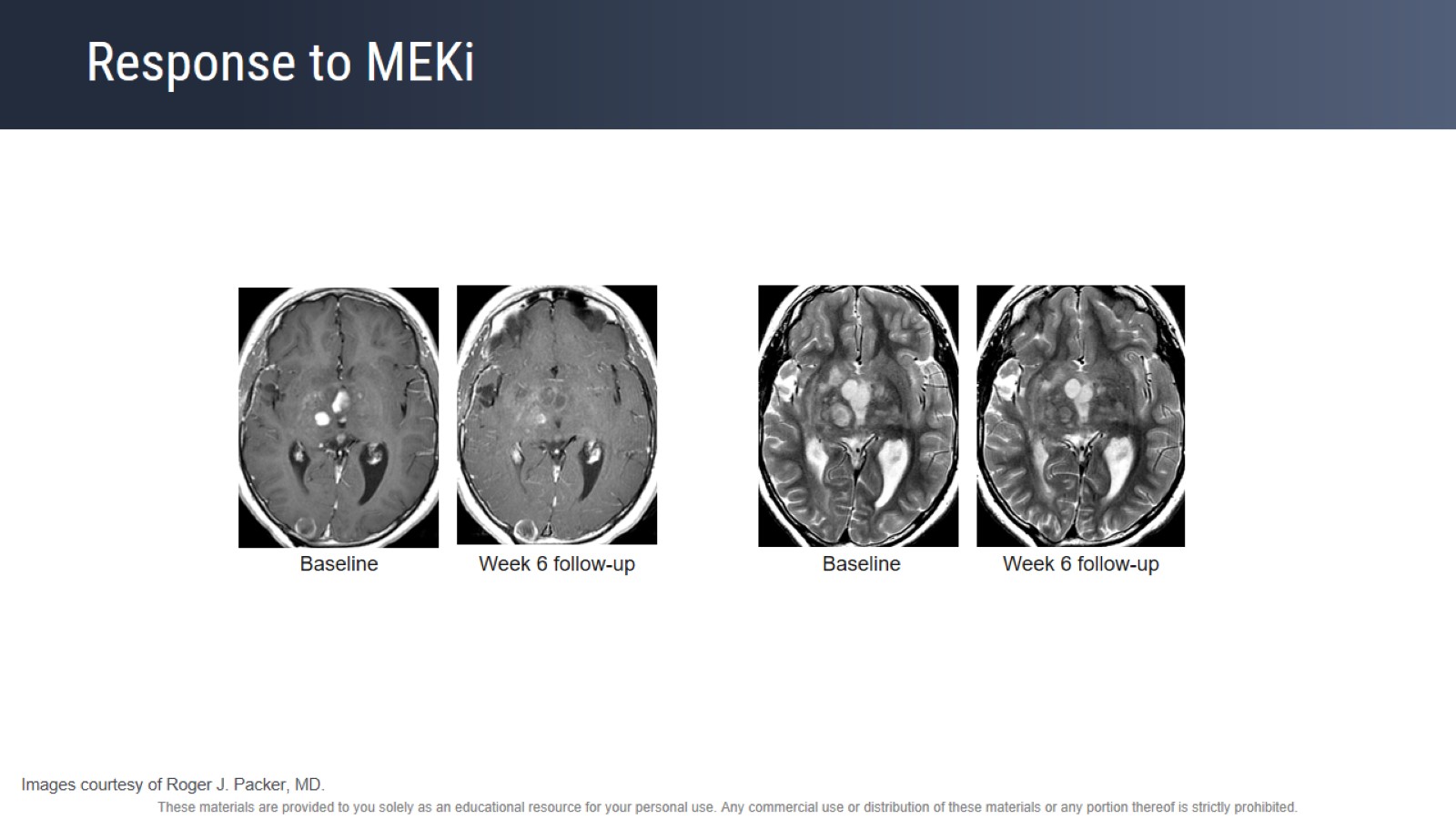 Response to MEKi
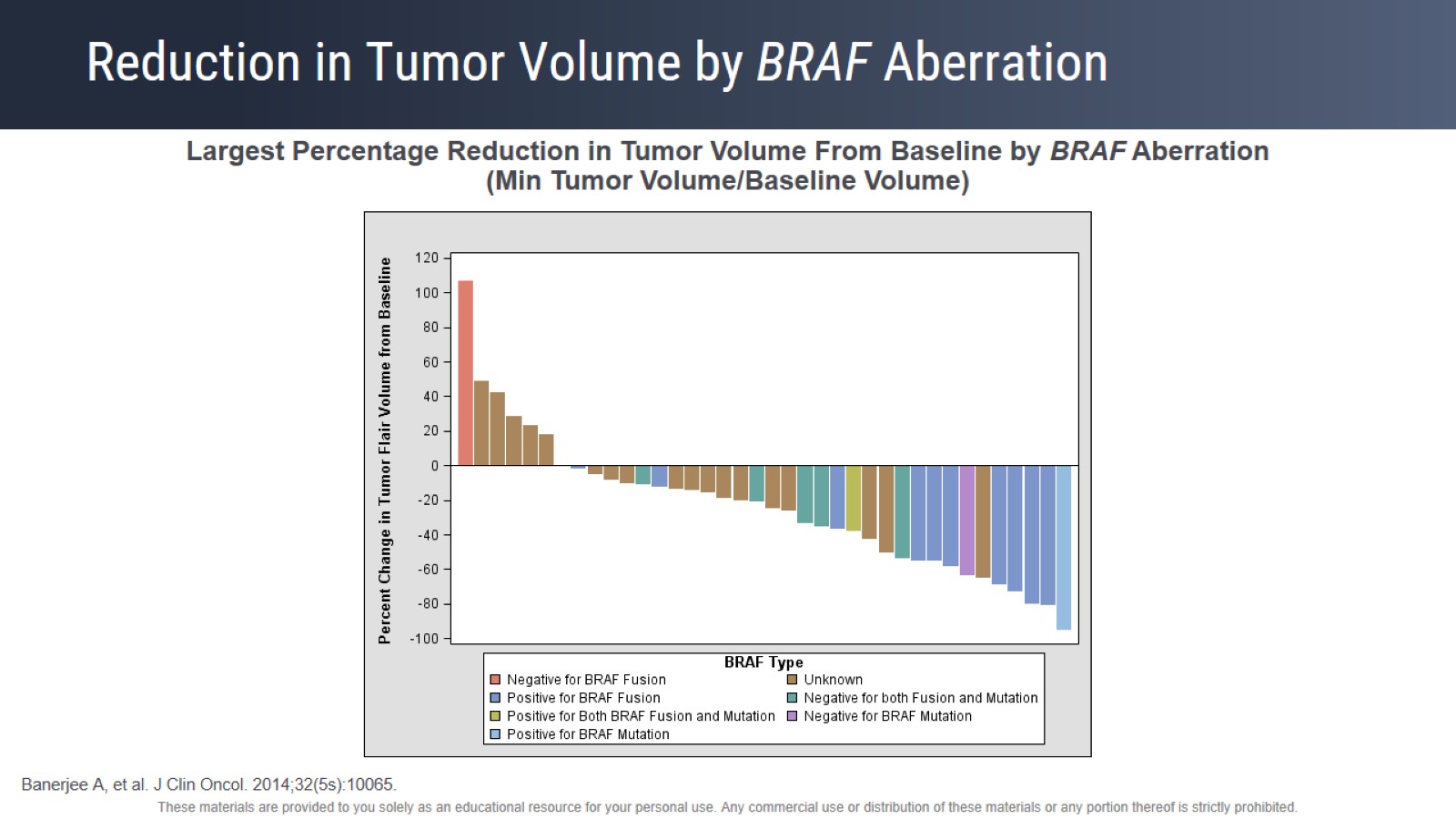 Reduction in Tumor Volume by BRAF Aberration
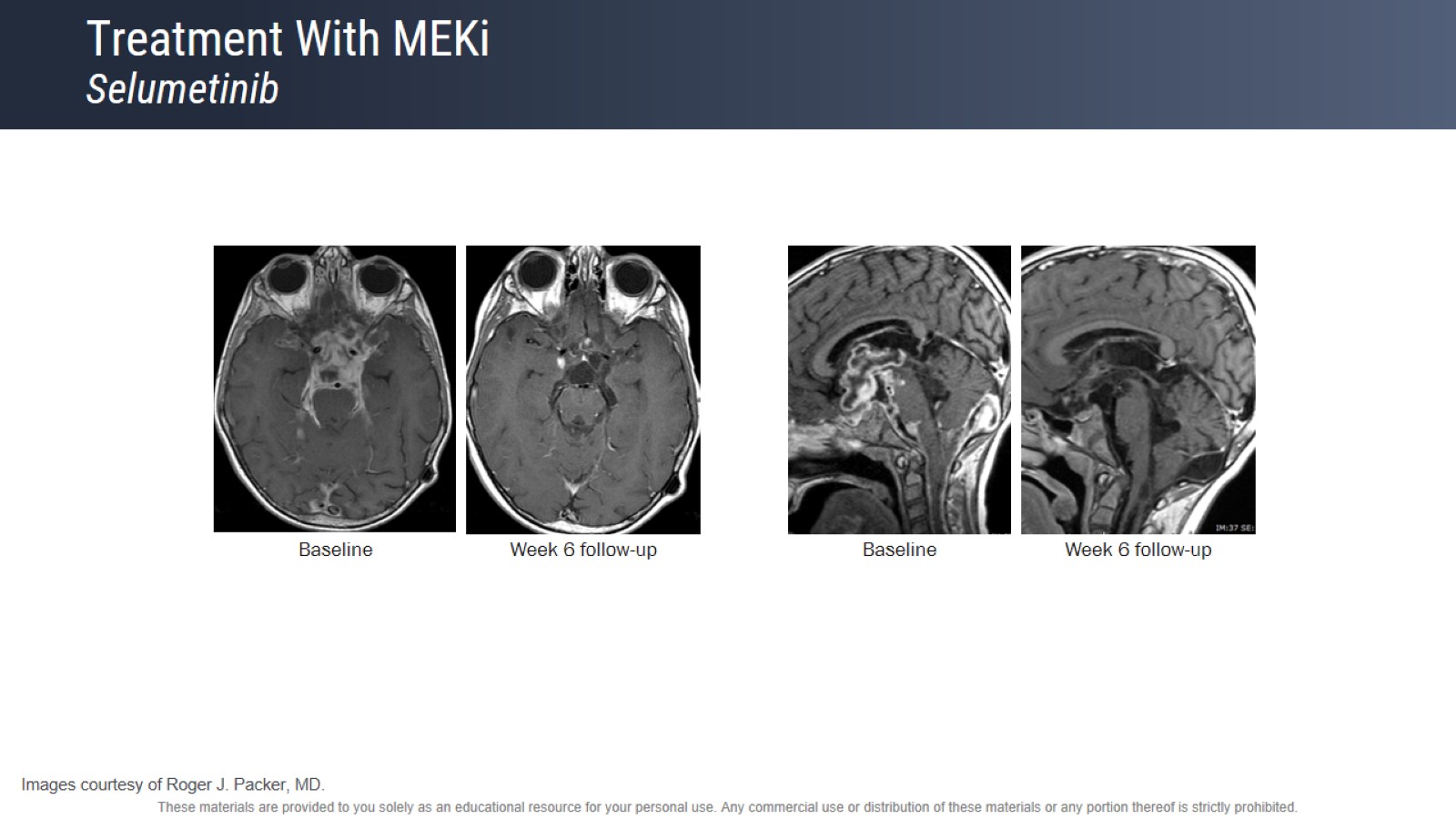 Treatment With MEKiSelumetinib
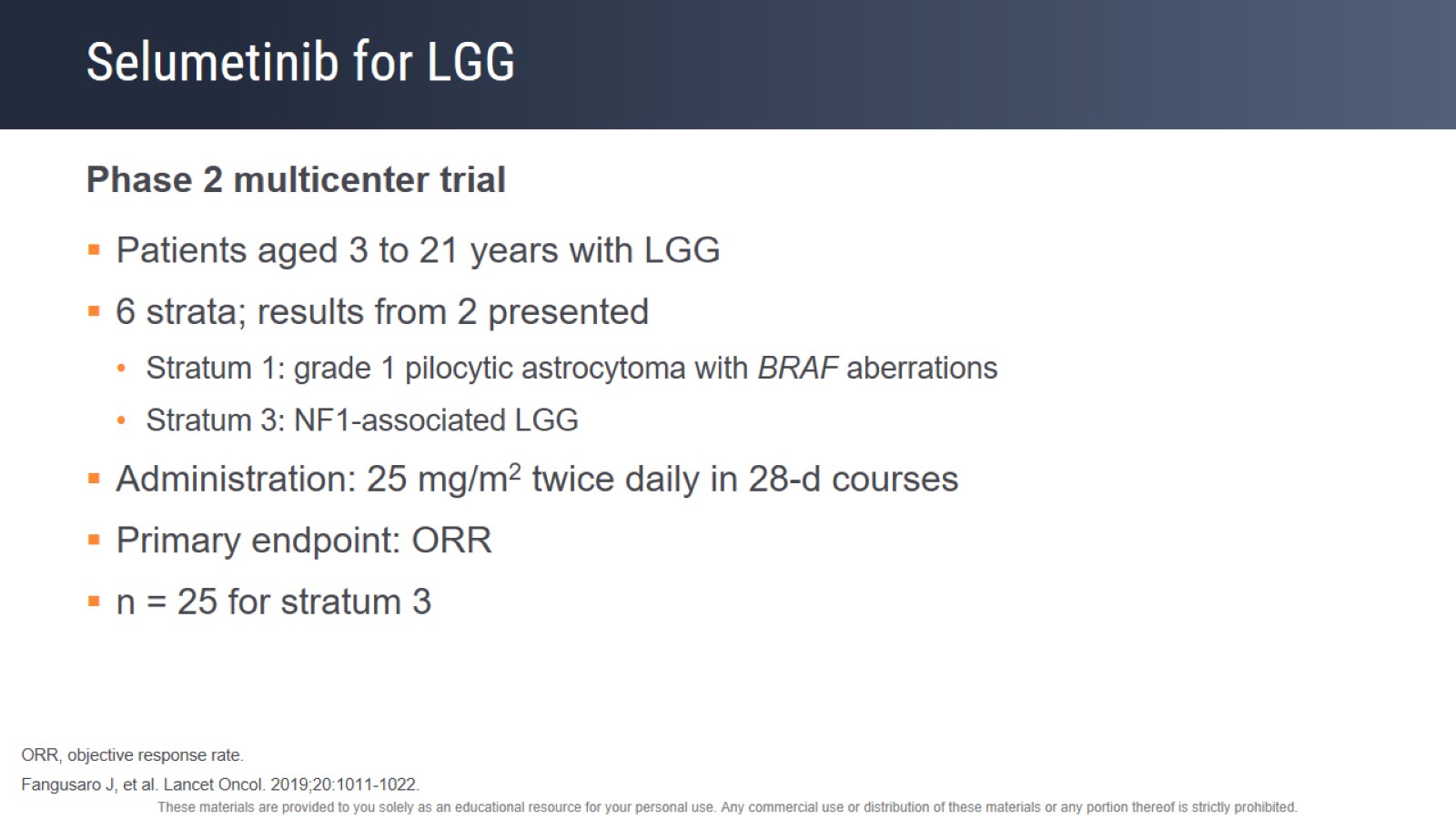 Selumetinib for LGG
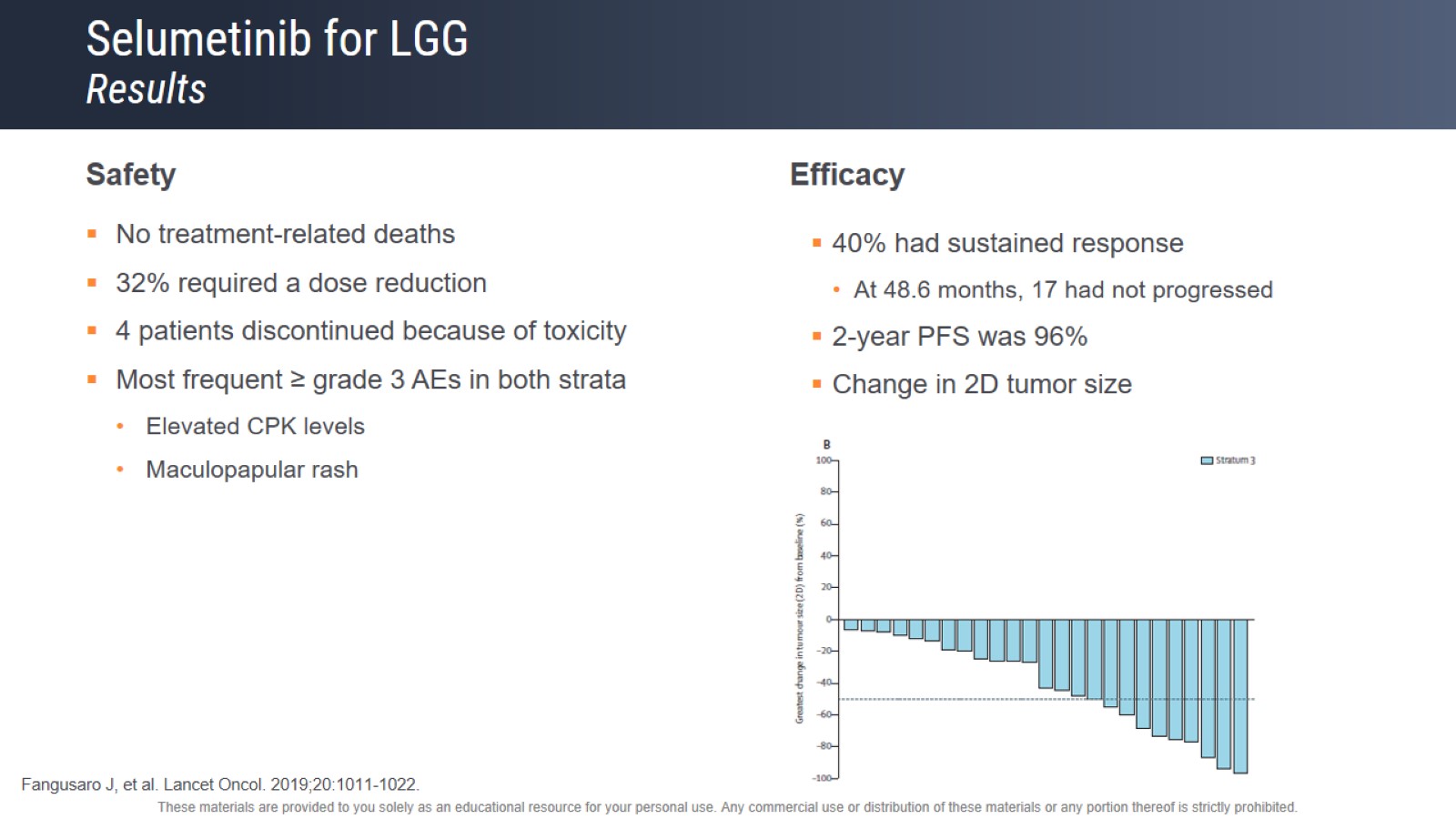 Selumetinib for LGGResults
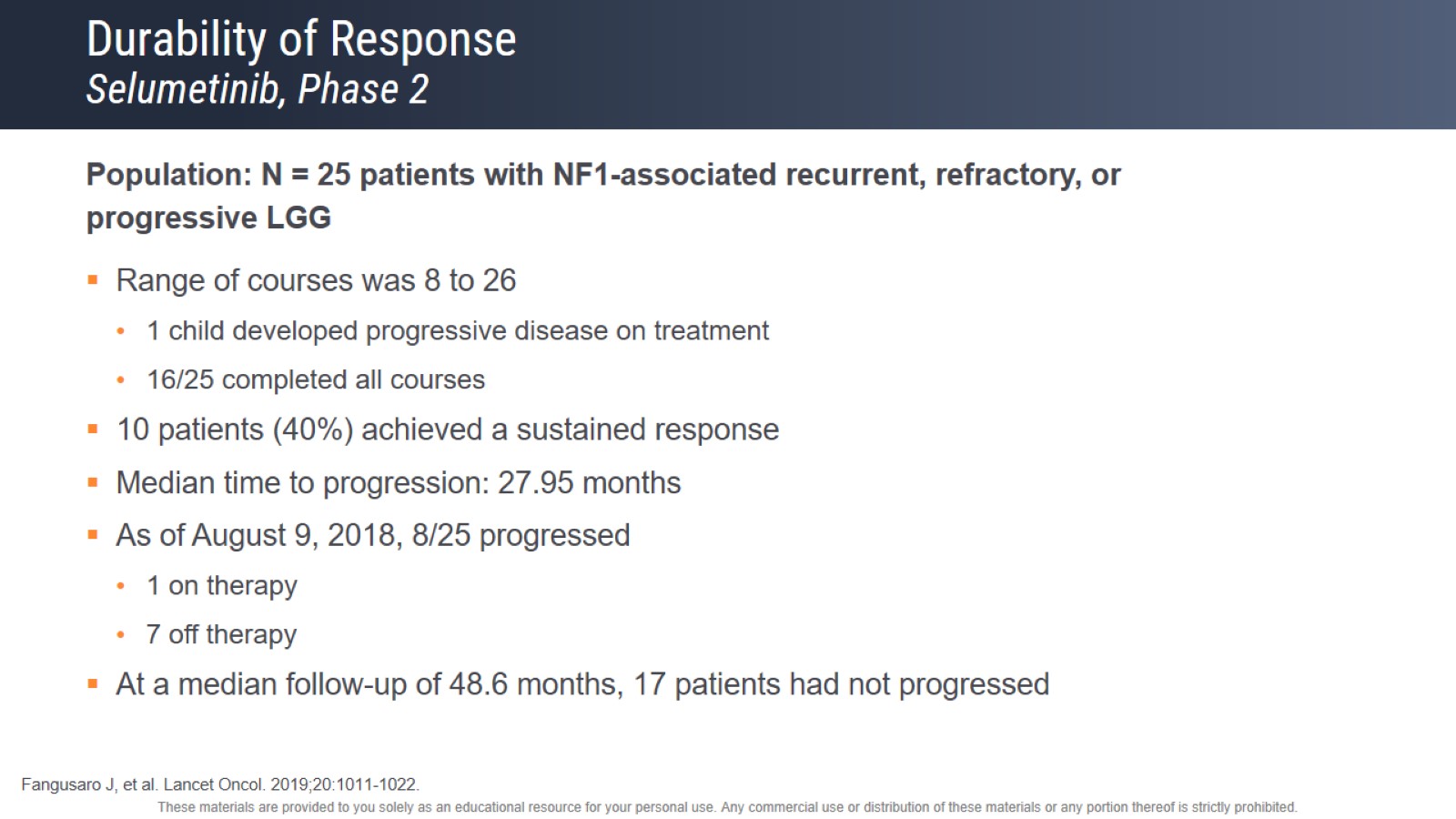 Durability of ResponseSelumetinib, Phase 2
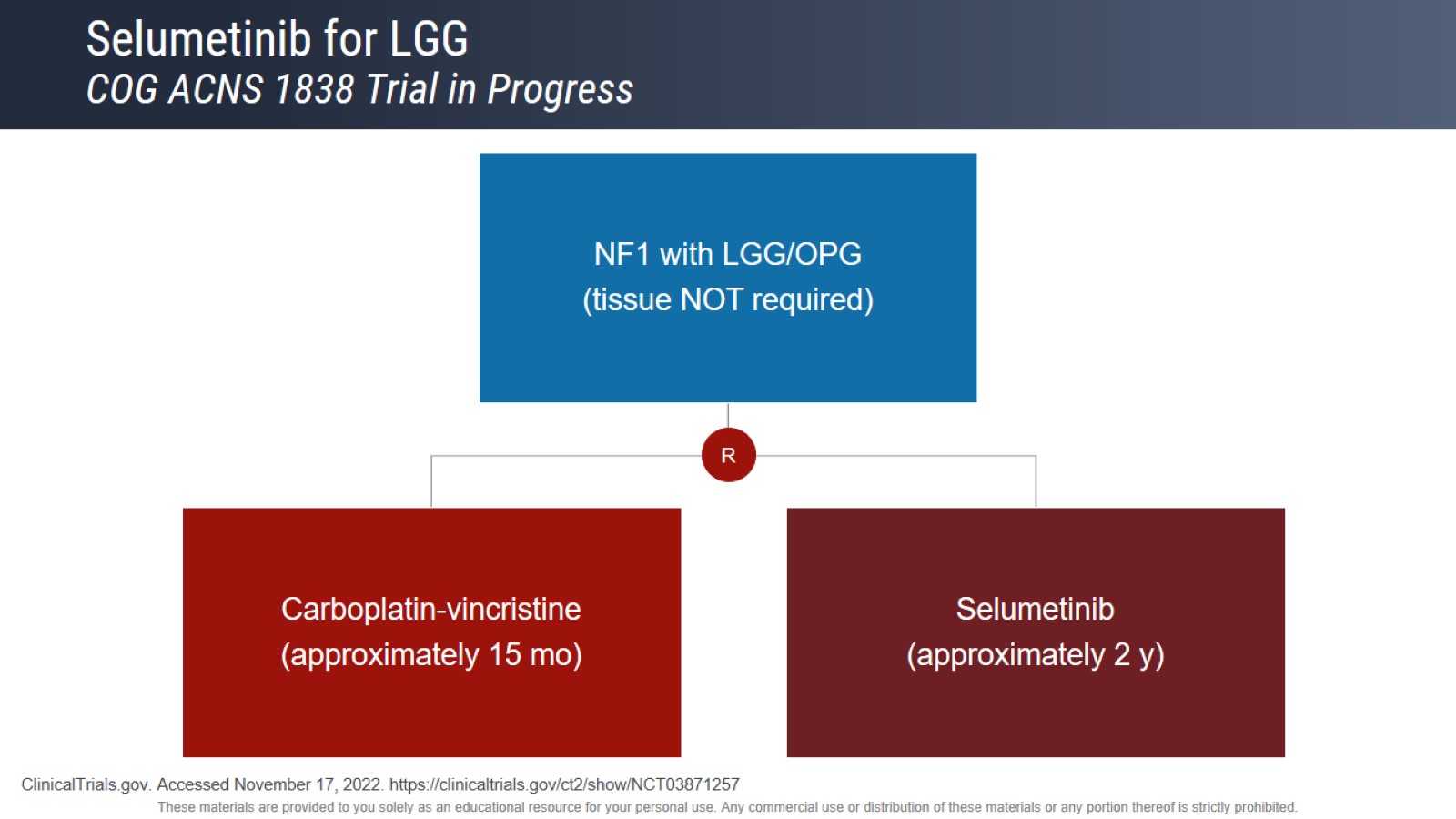 Selumetinib for LGGCOG ACNS 1838 Trial in Progress
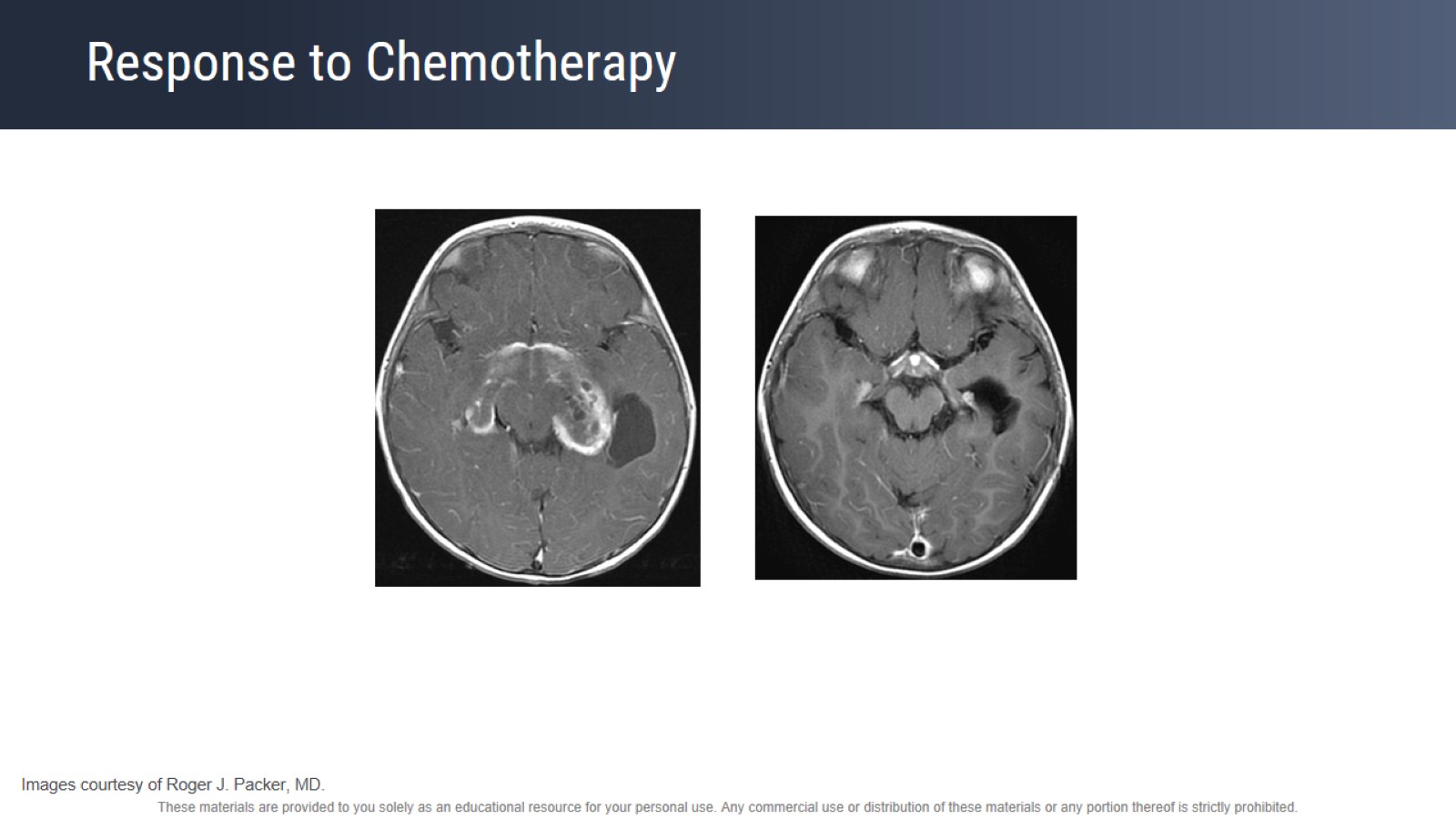 Response to Chemotherapy
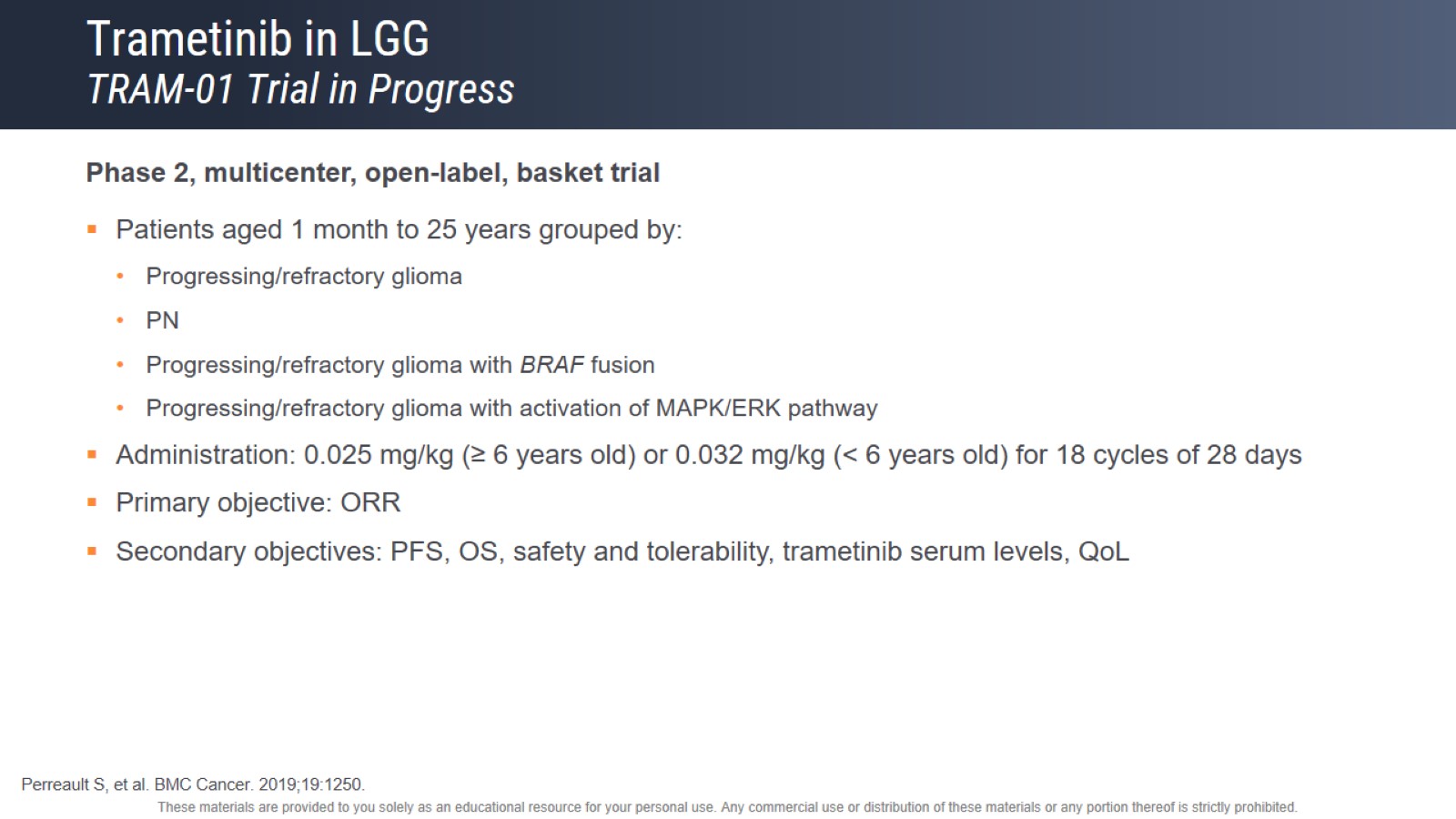 Trametinib in LGGTRAM-01 Trial in Progress
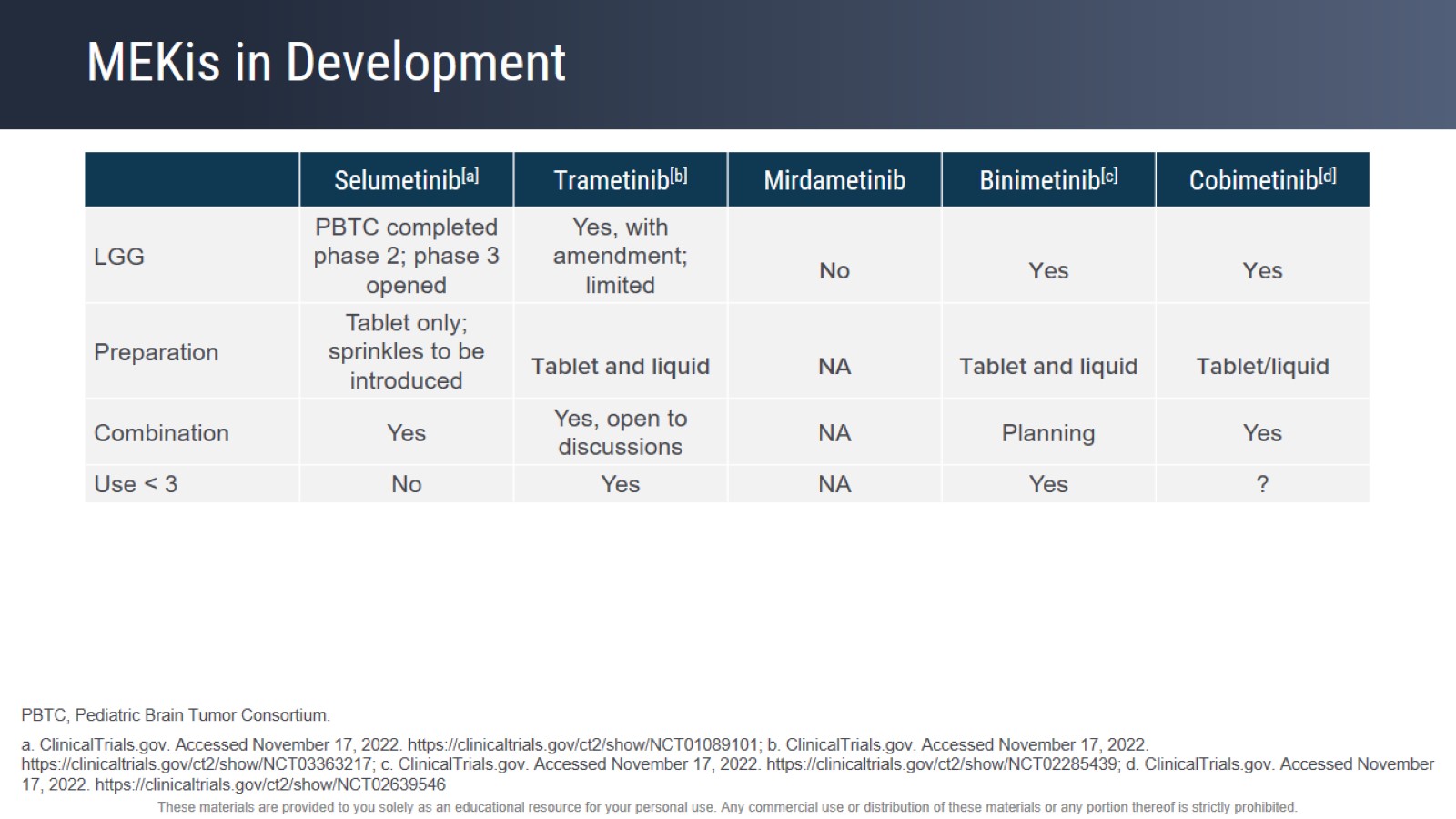 MEKis in Development
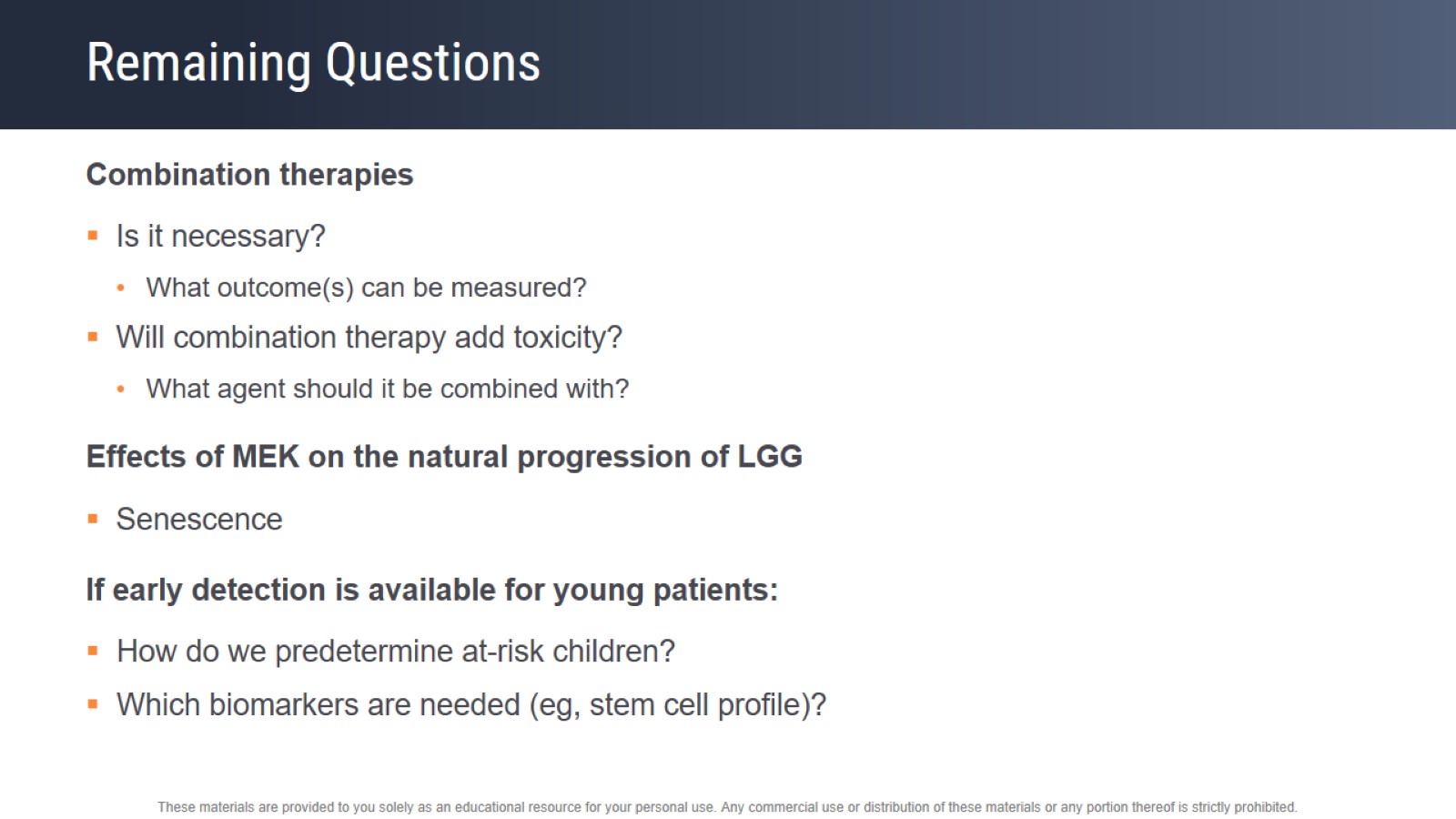 Remaining Questions
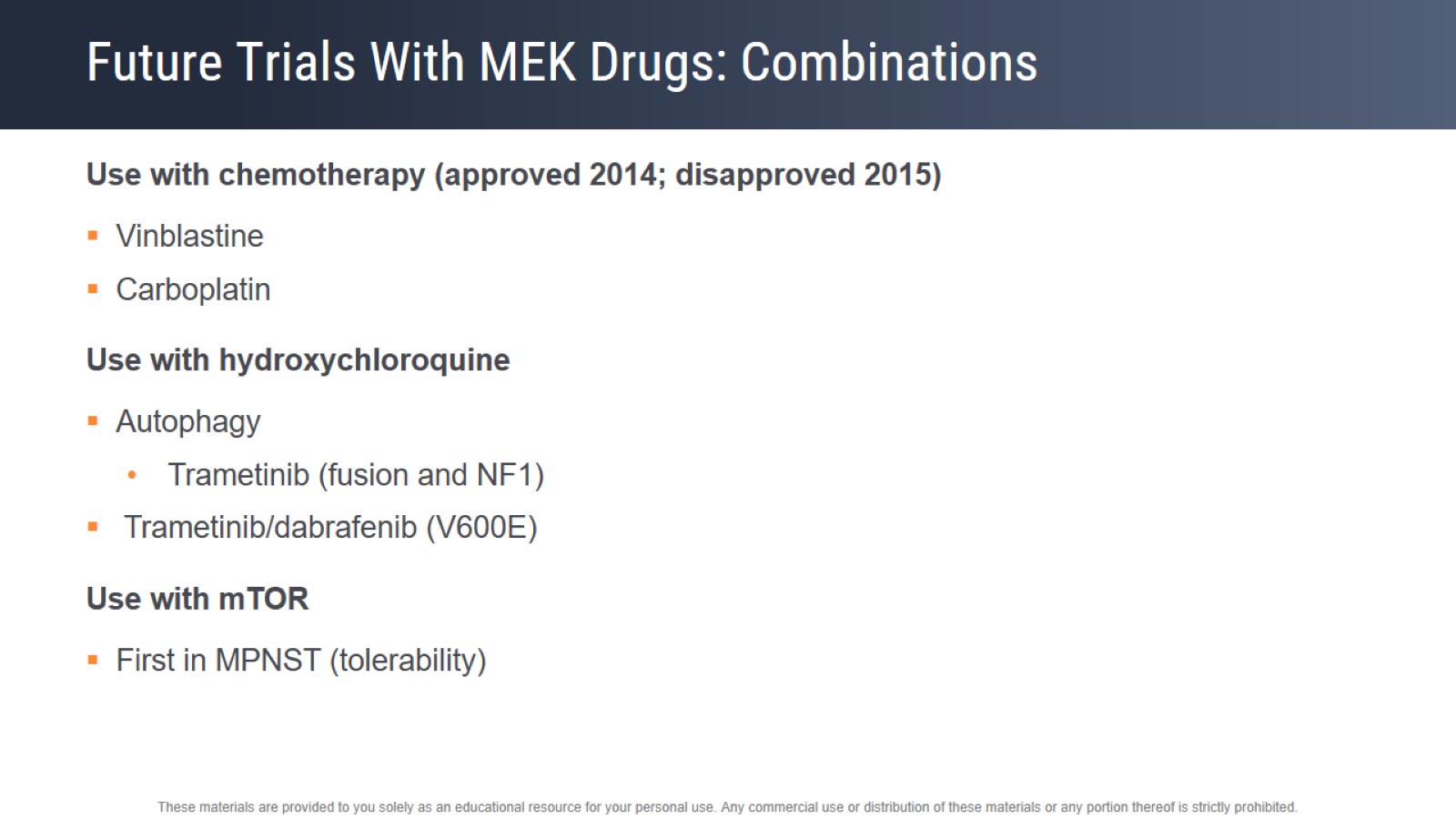 Future Trials With MEK Drugs: Combinations
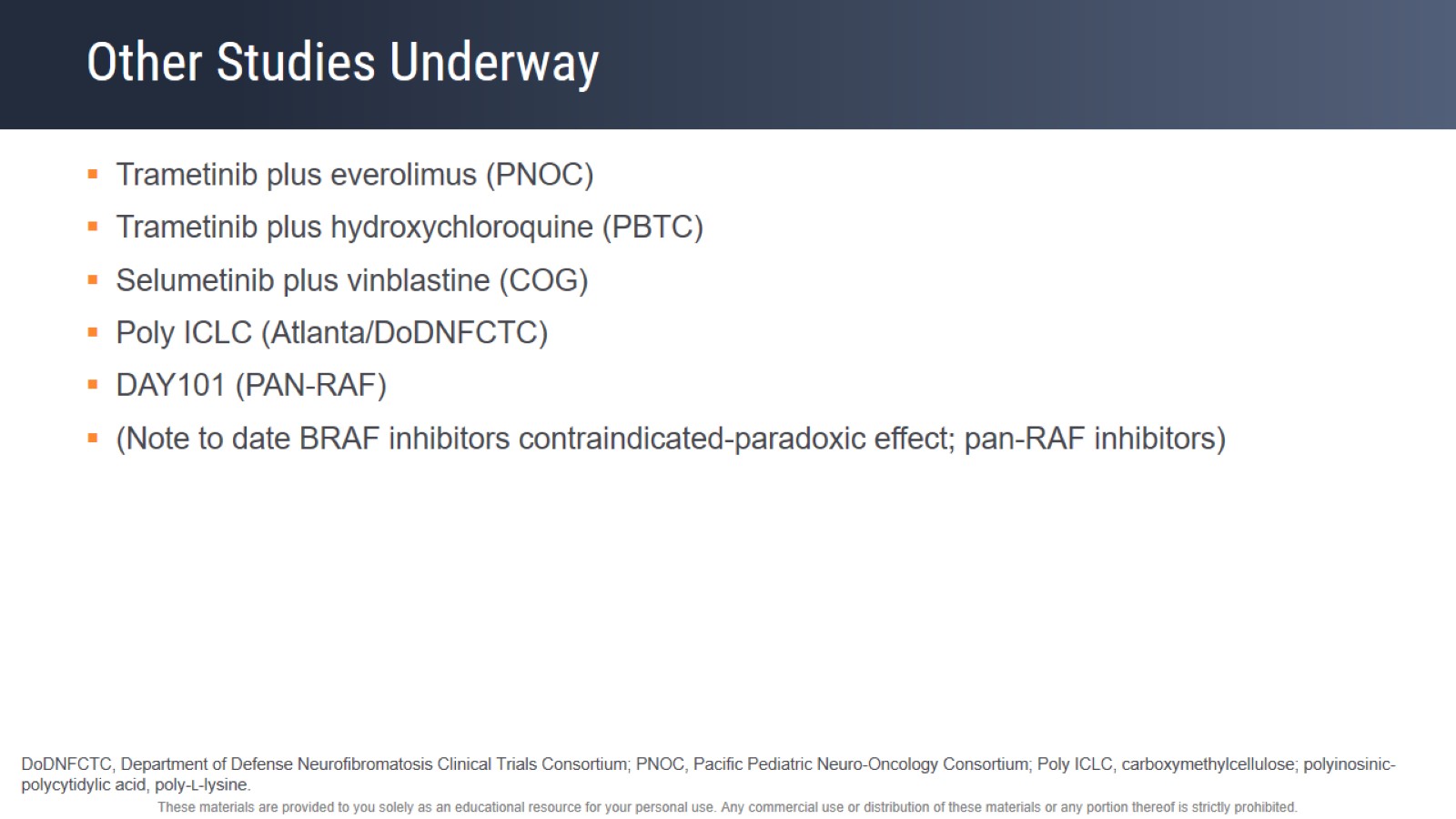 Other Studies Underway
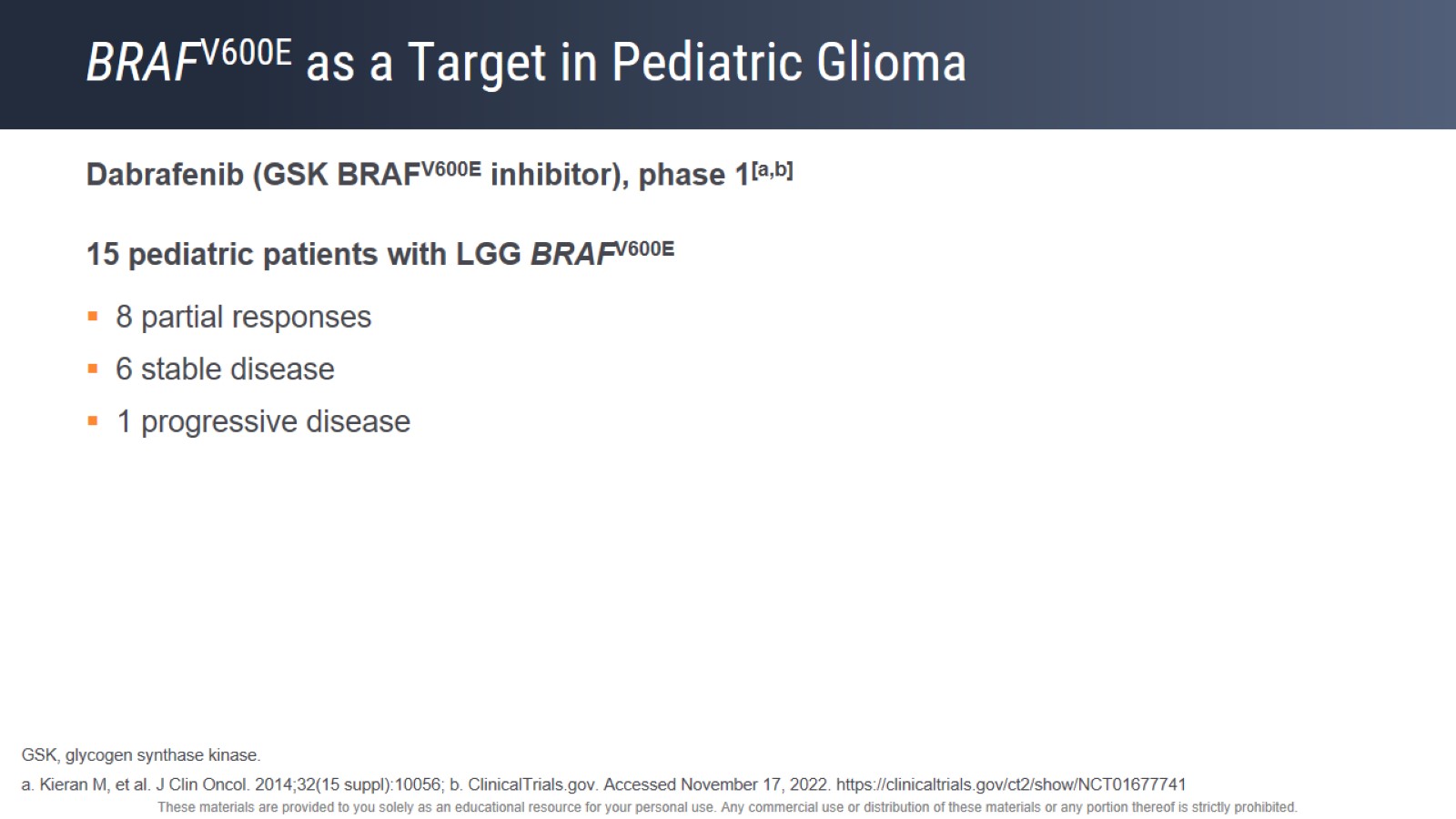 BRAFV600E as a Target in Pediatric Glioma
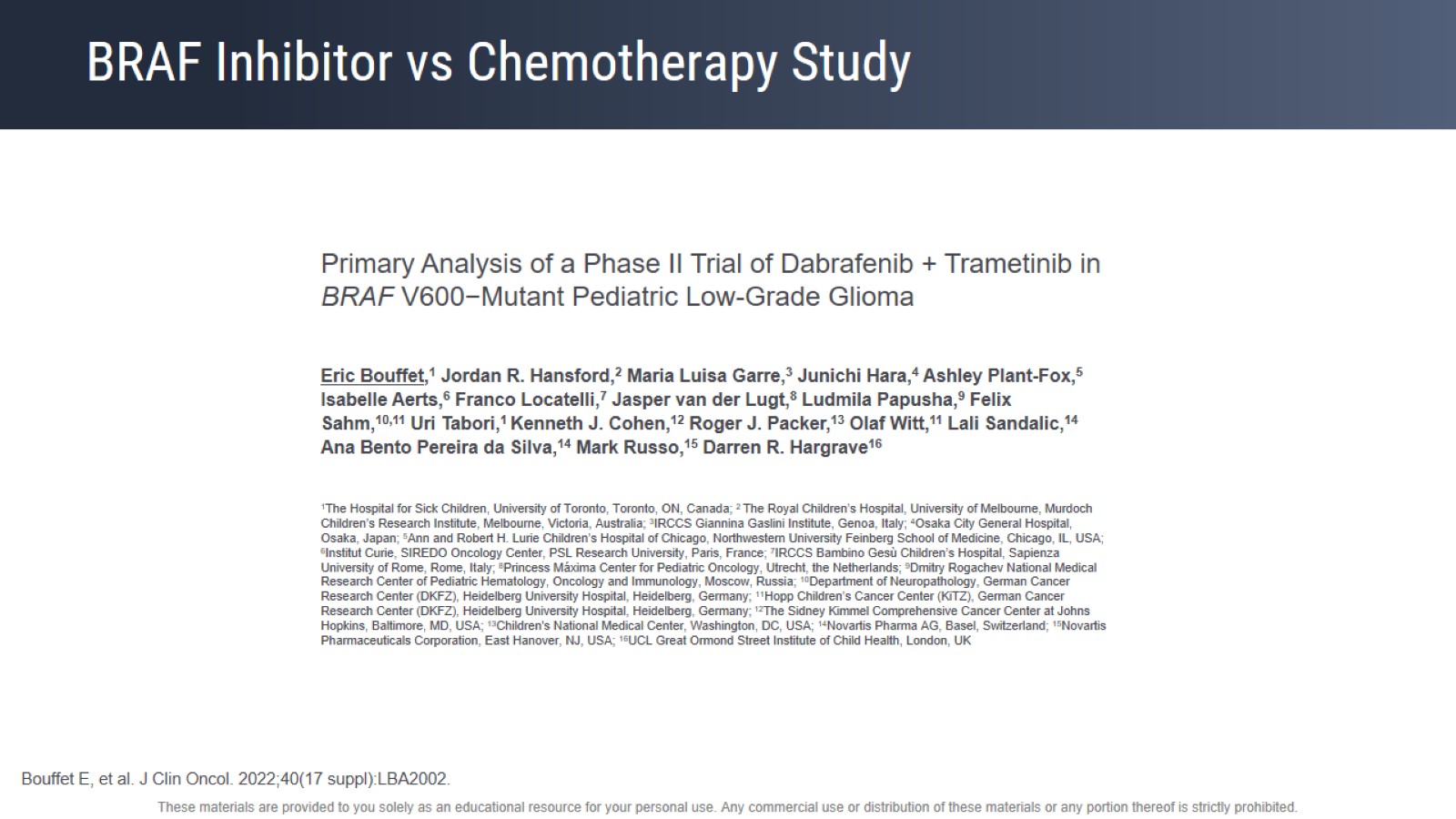 BRAF Inhibitor vs Chemotherapy Study
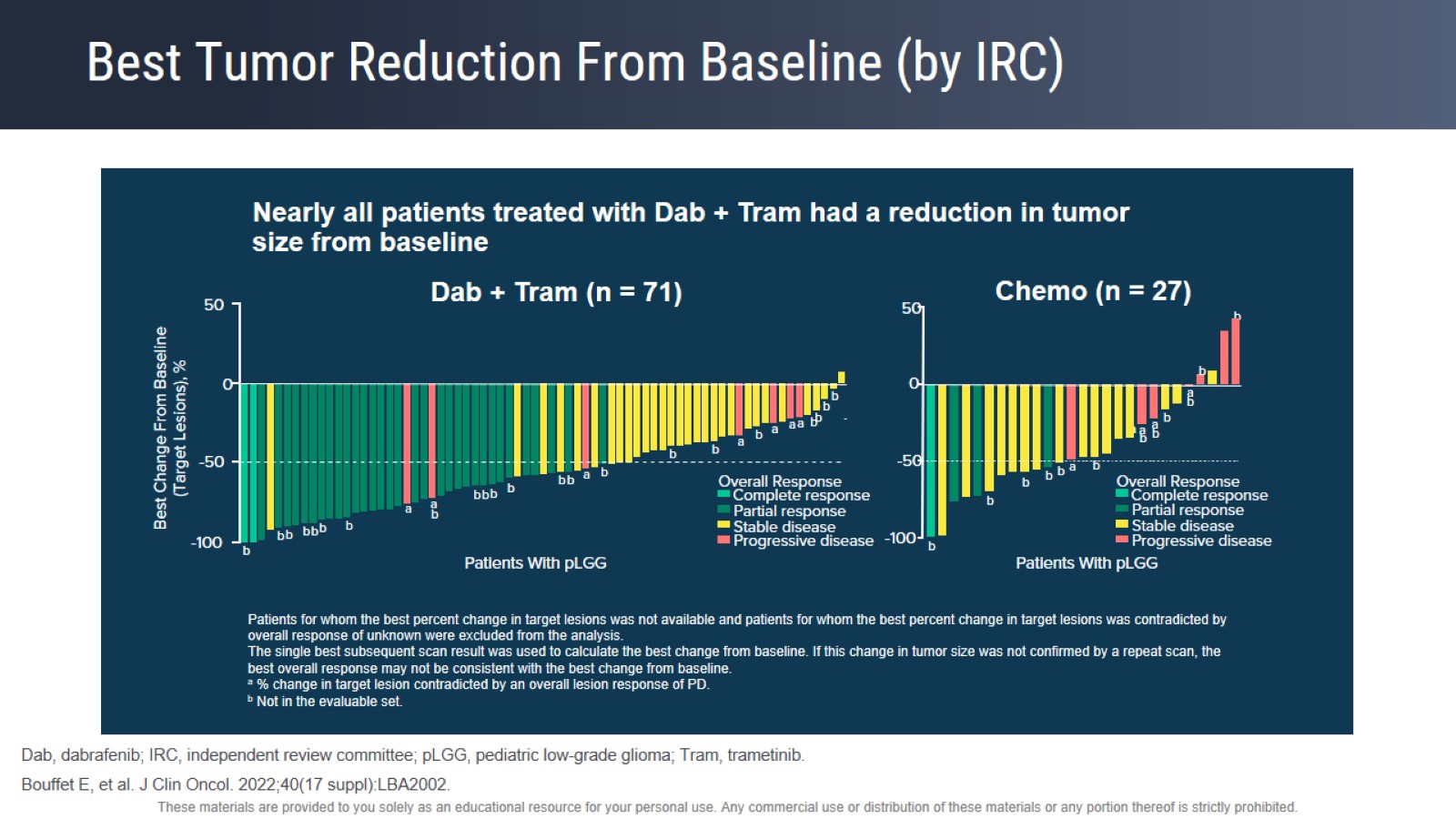 Best Tumor Reduction From Baseline (by IRC)
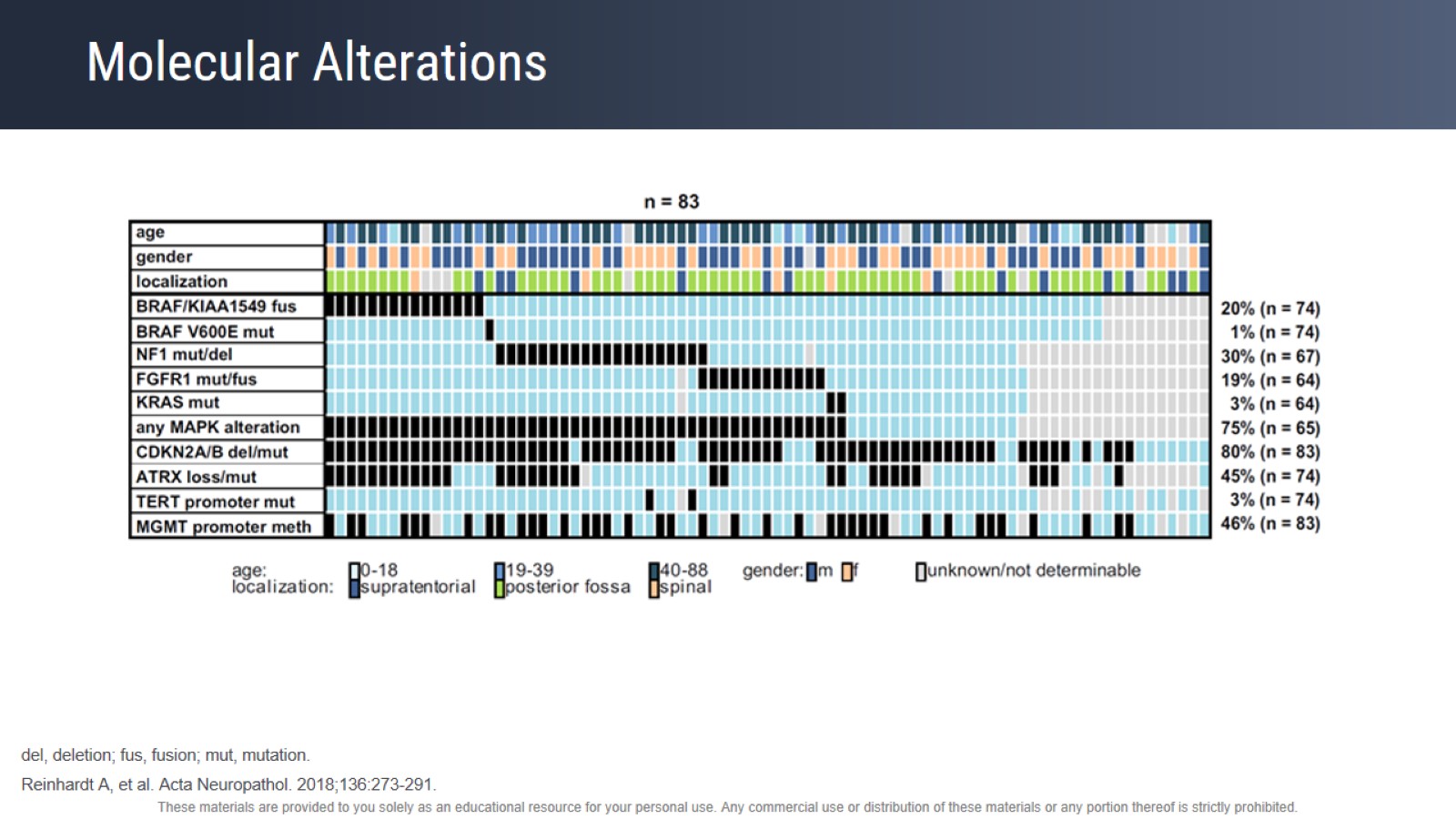 Molecular Alterations
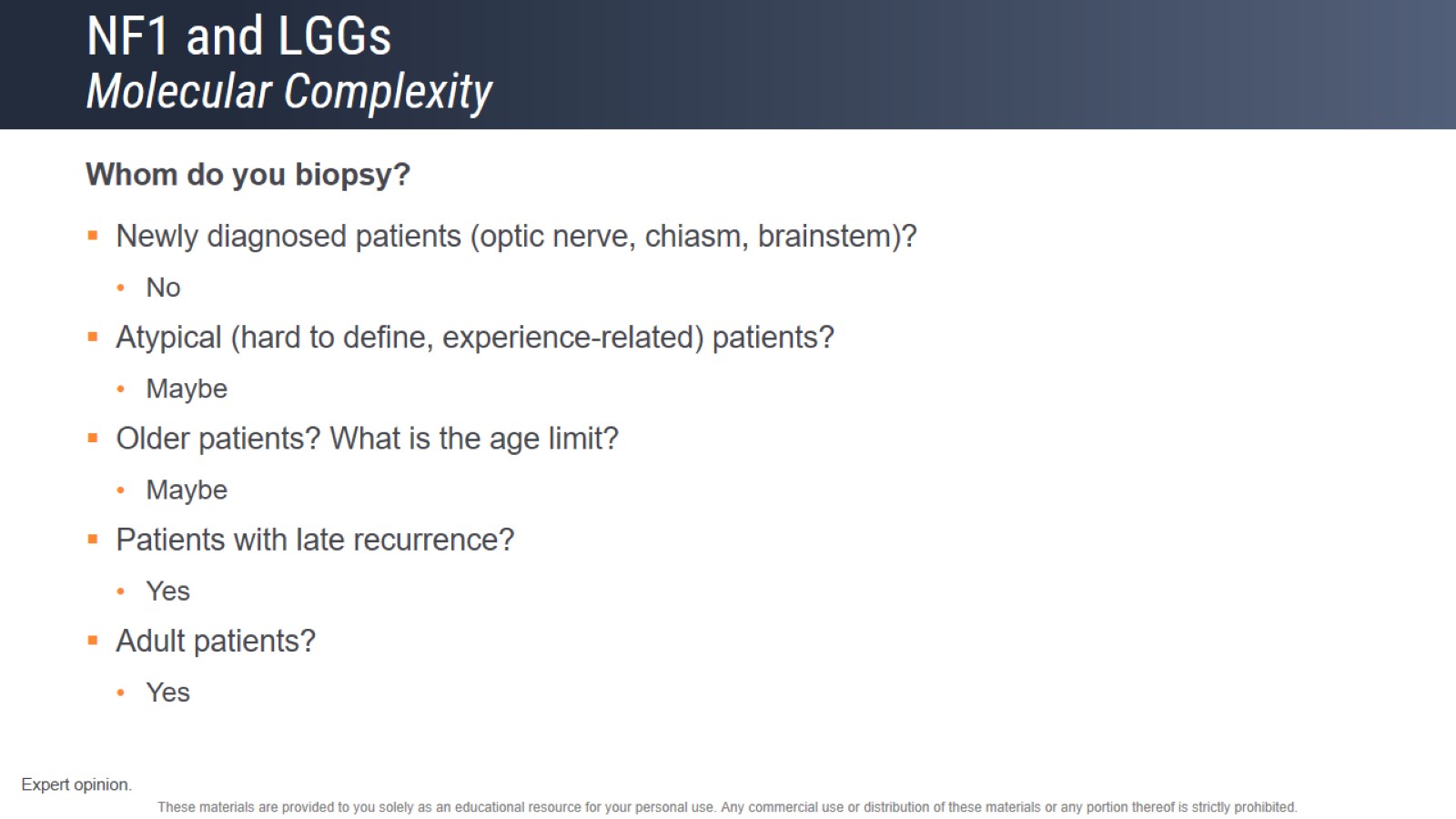 NF1 and LGGsMolecular Complexity
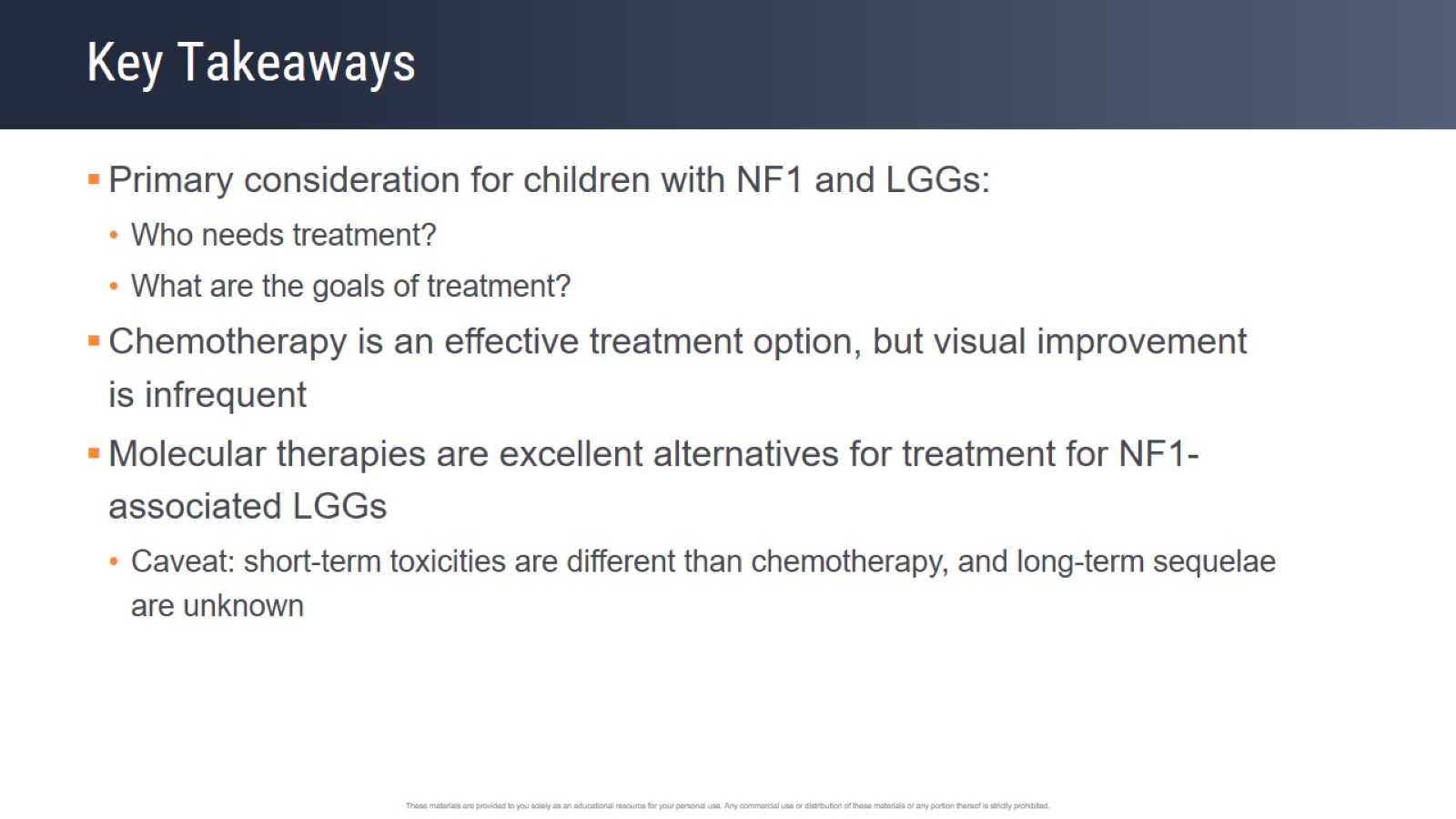 Key Takeaways
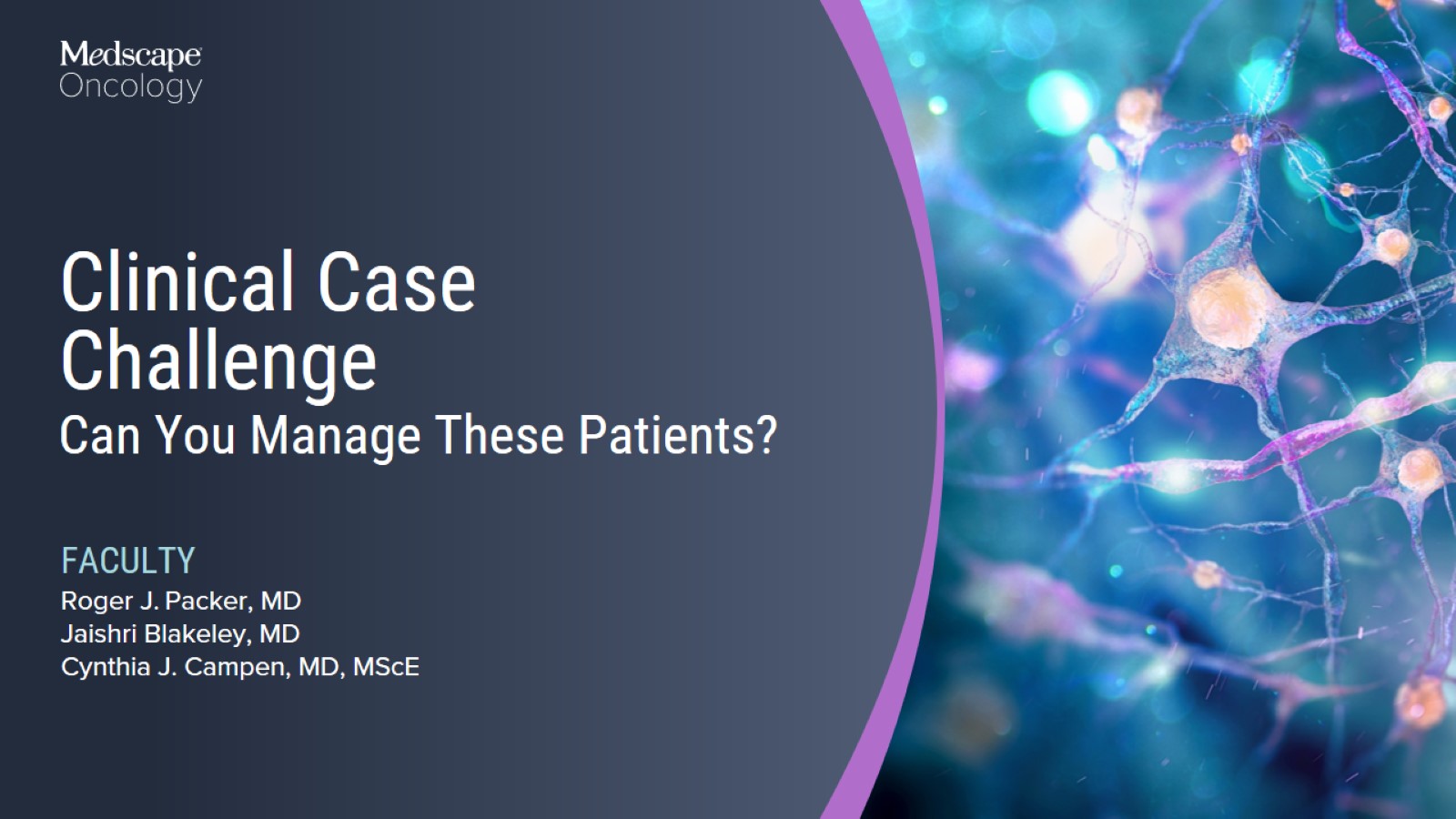 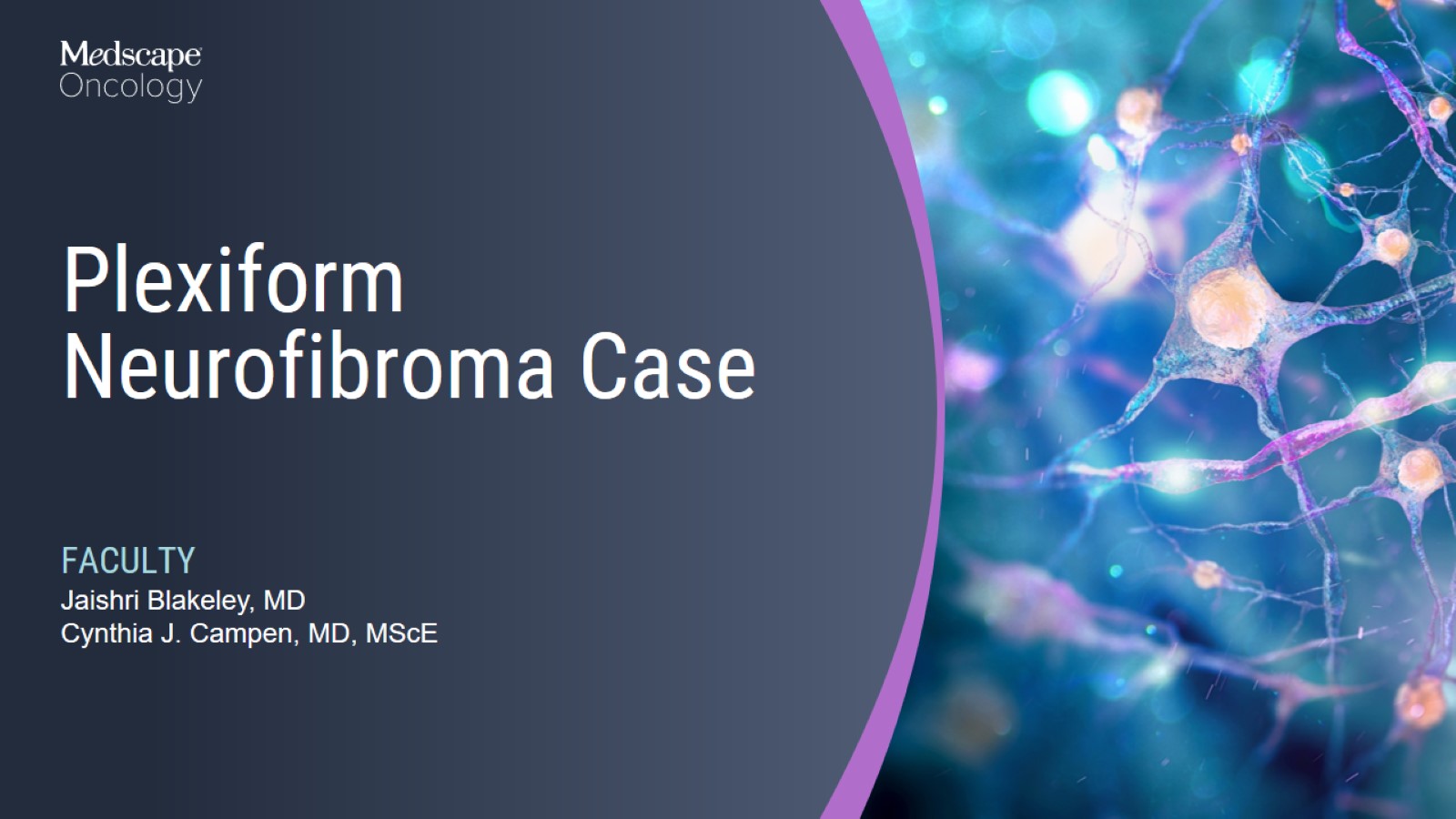 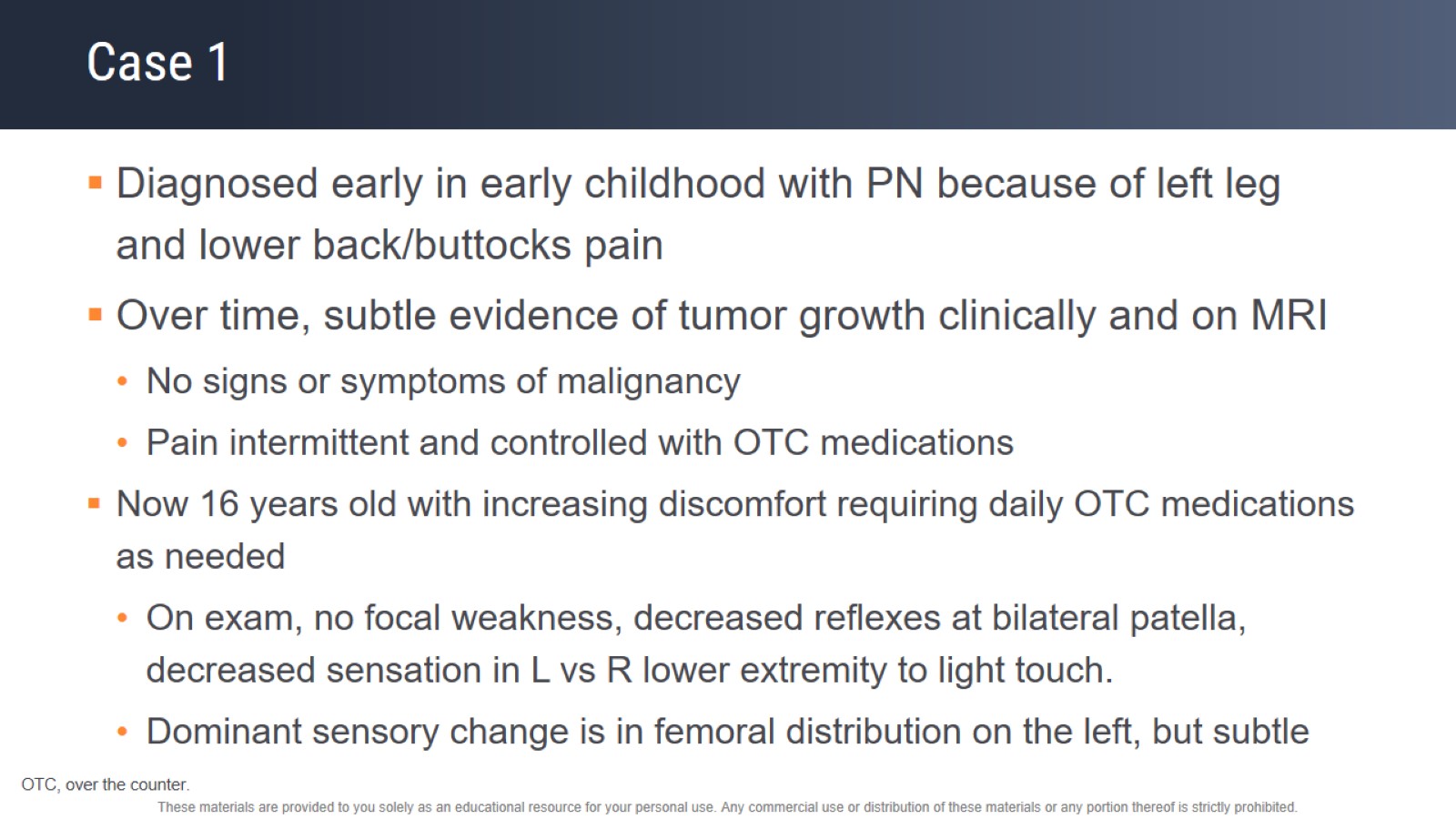 Case 1
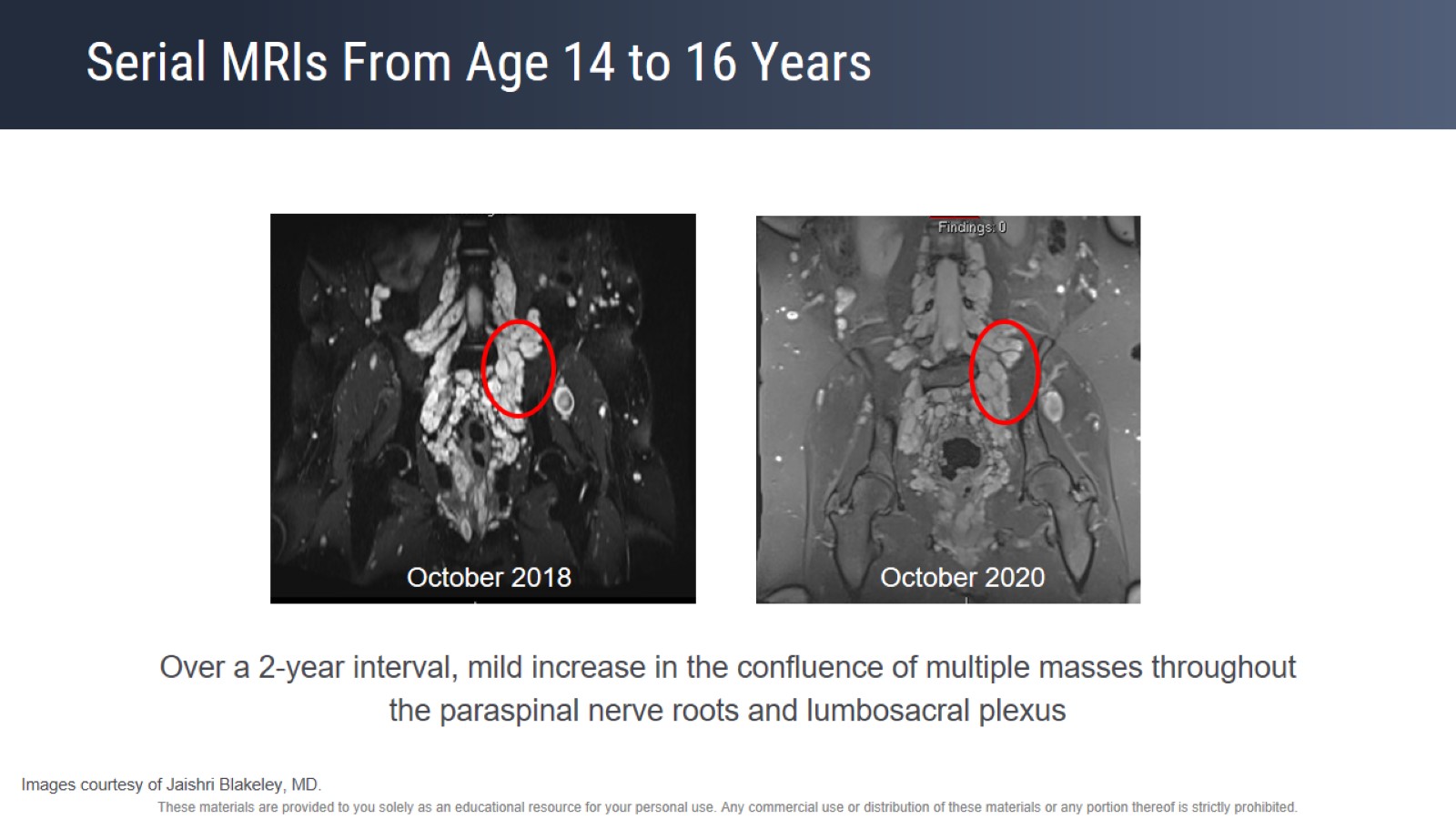 Serial MRIs From Age 14 to 16 Years
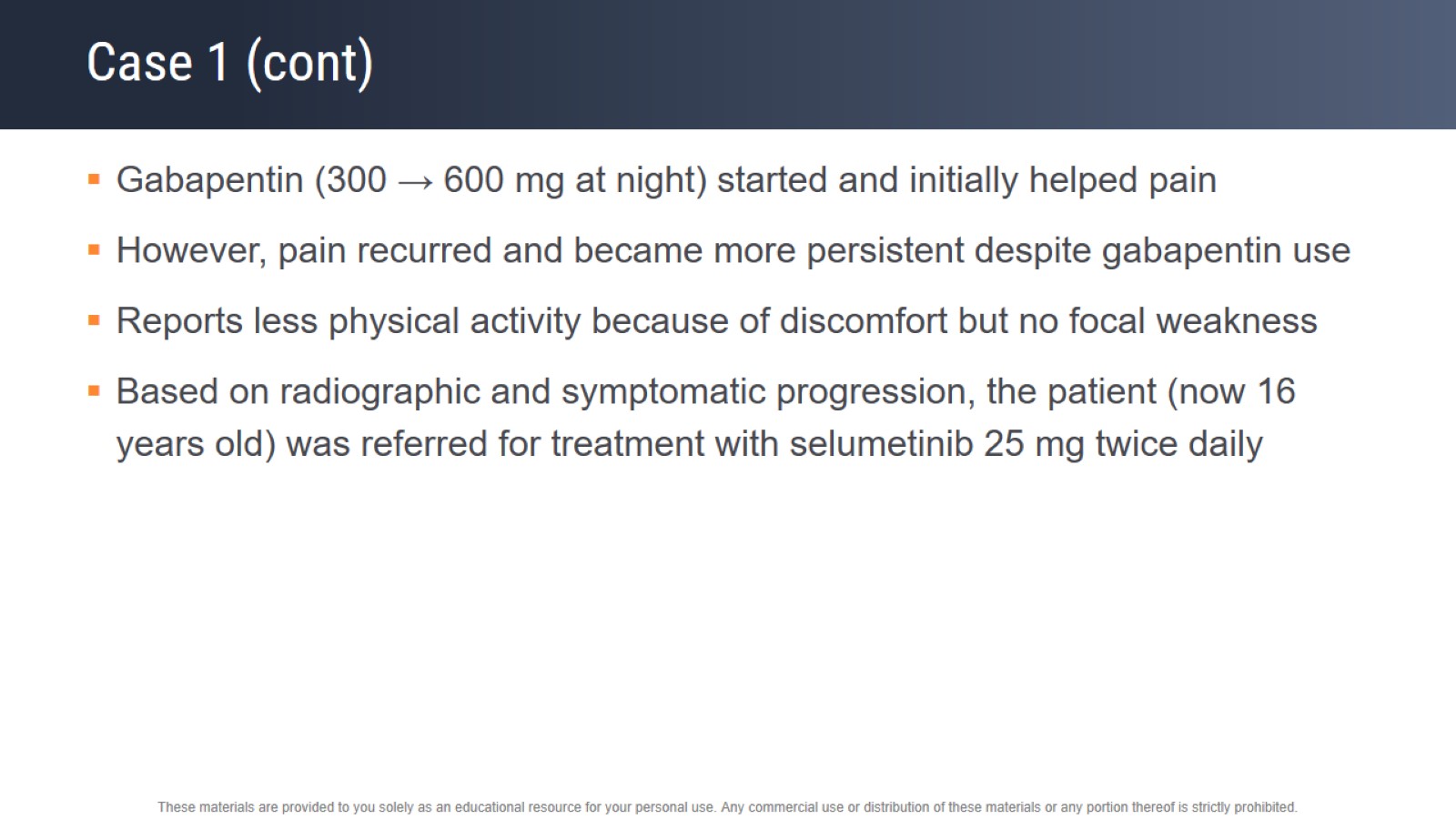 Case 1 (cont)
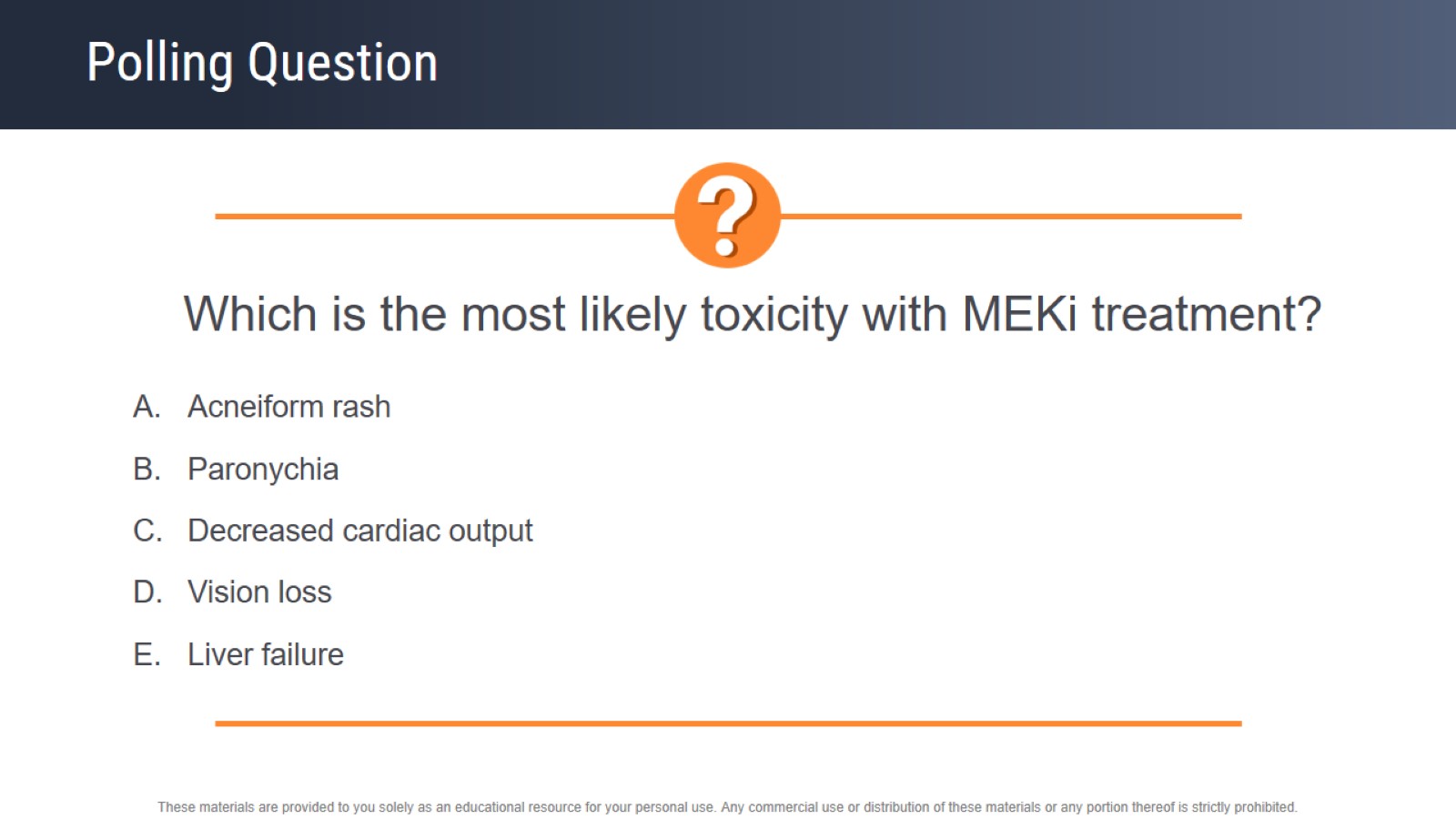 Polling Question​
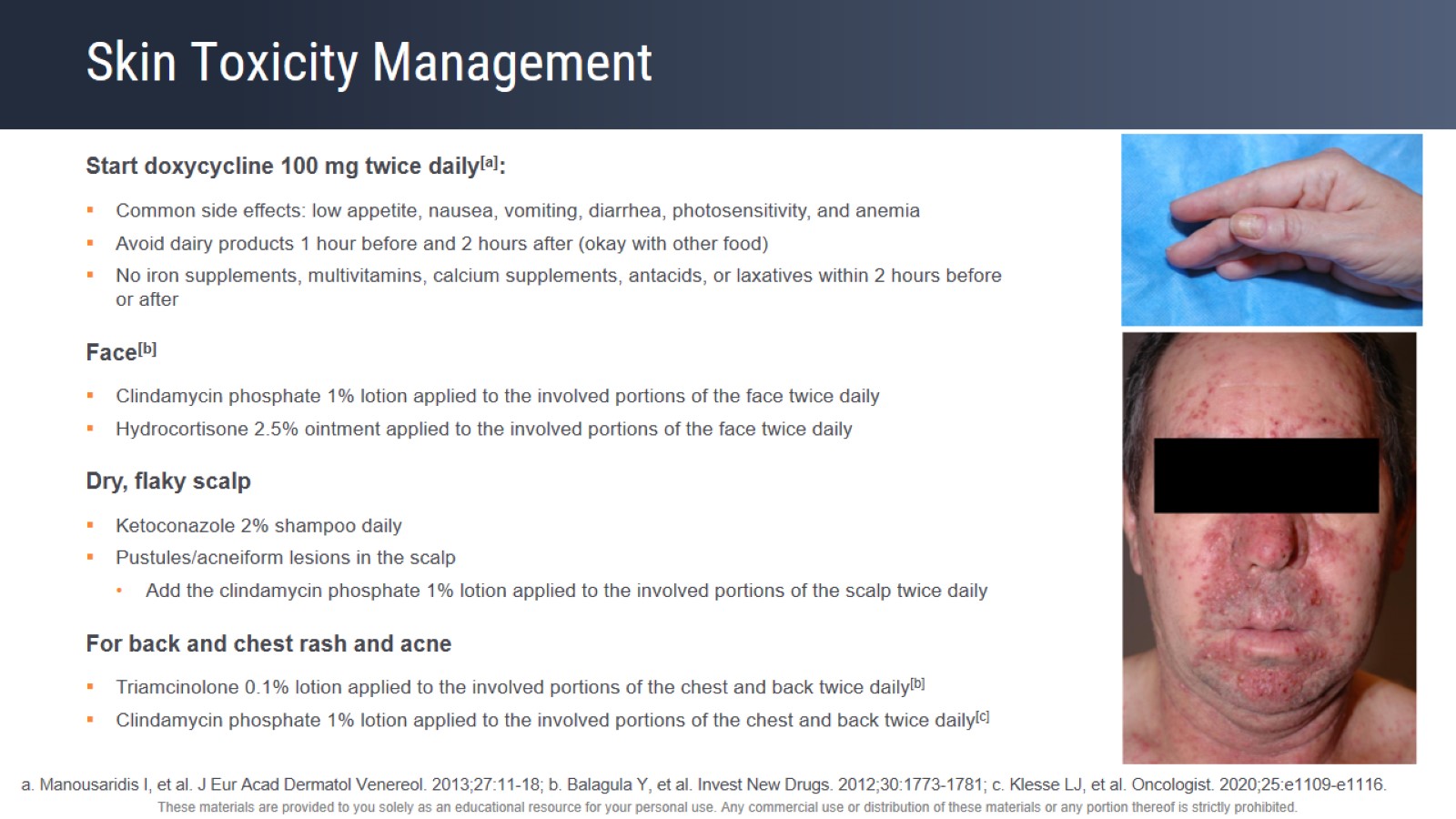 Skin Toxicity Management
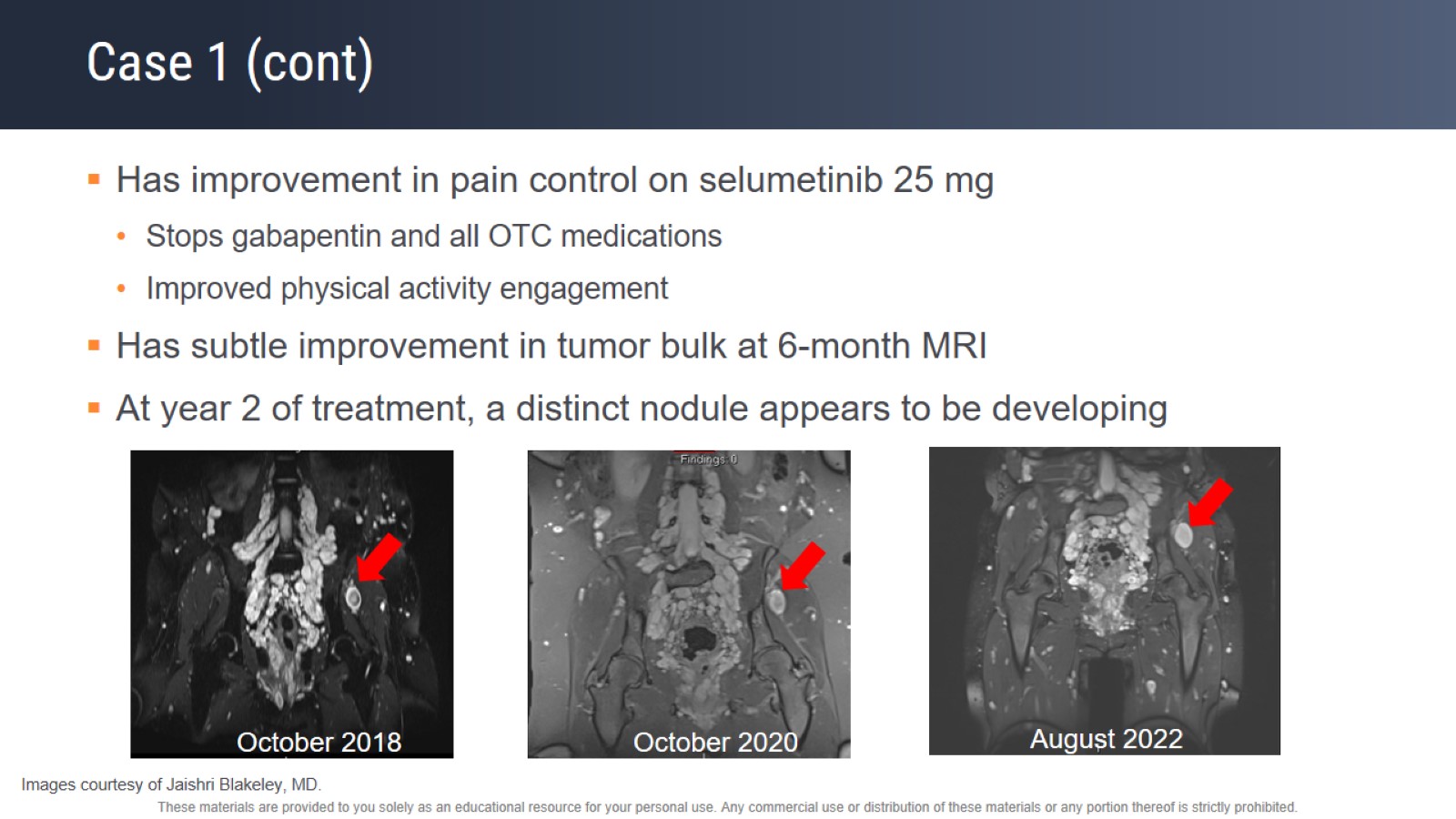 Case 1 (cont)
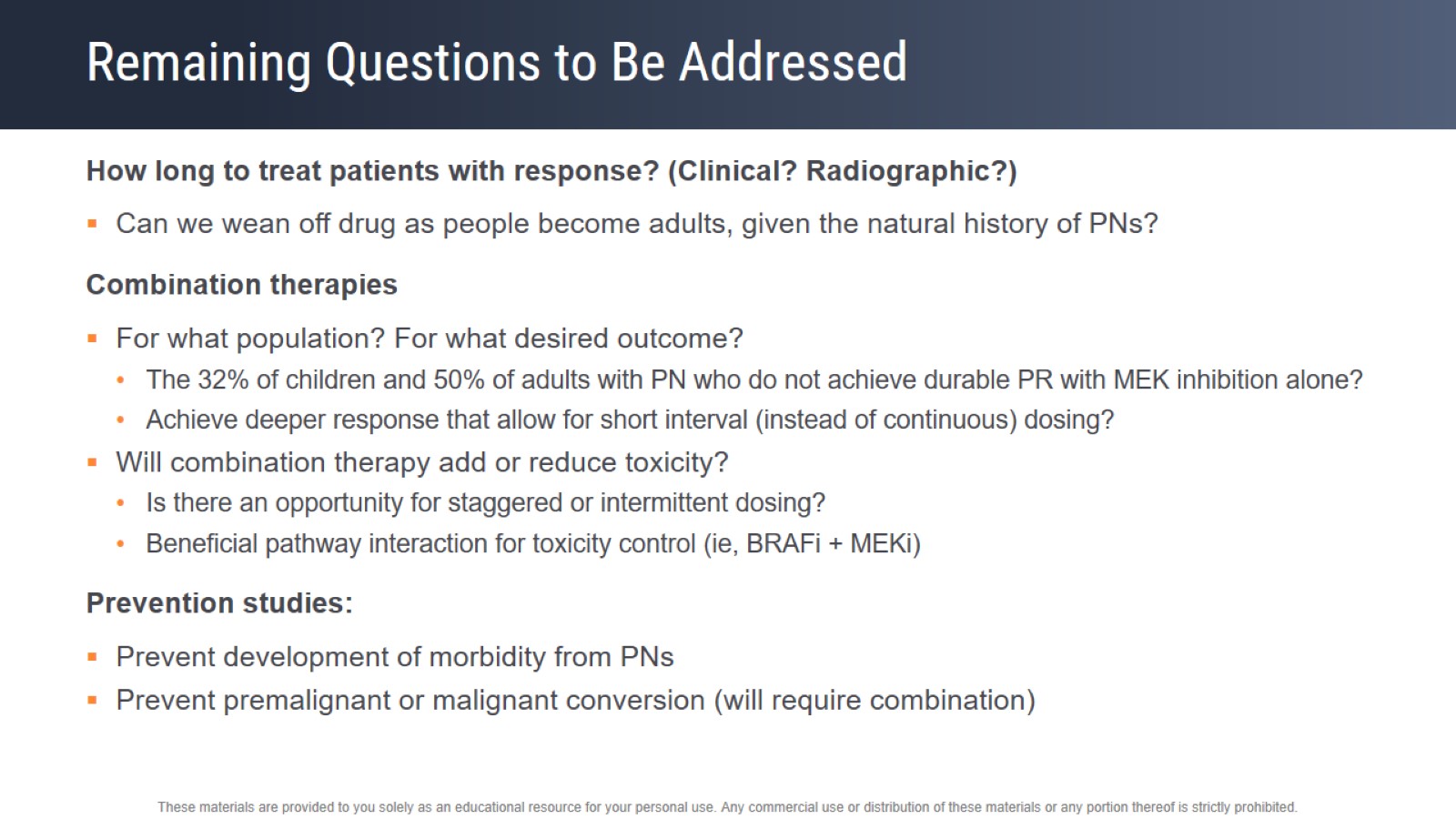 Remaining Questions to Be Addressed
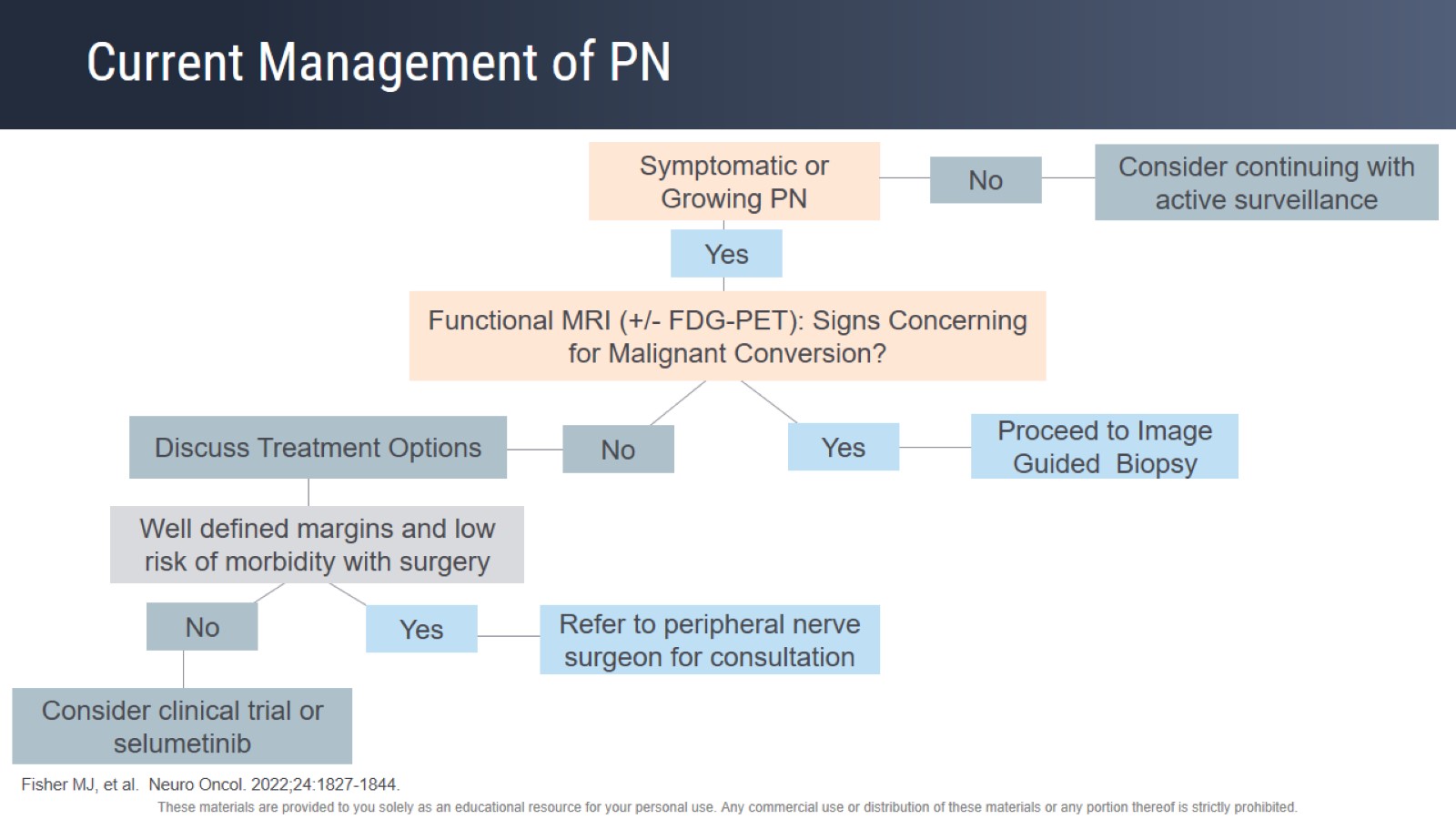 Current Management of PN
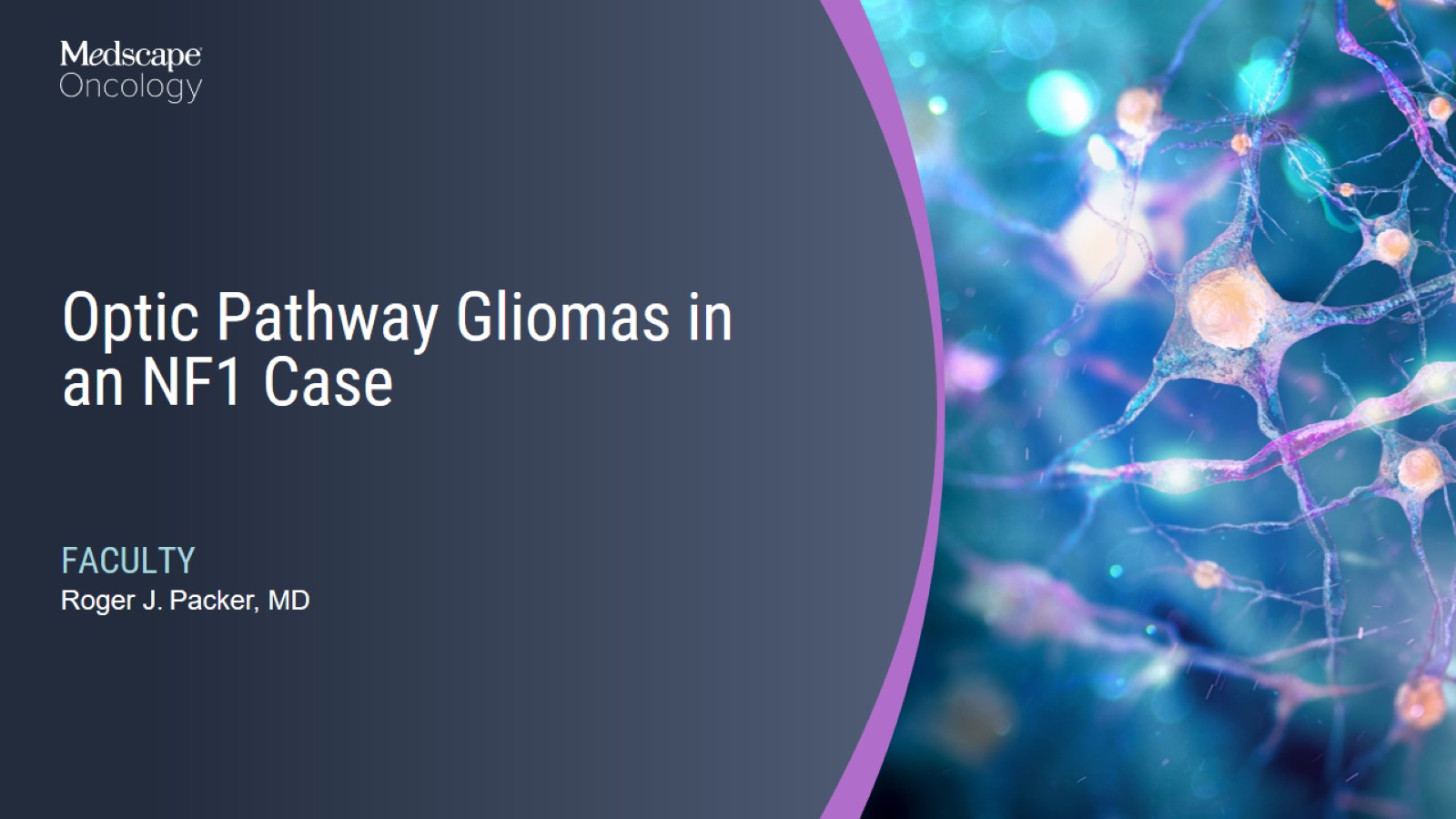 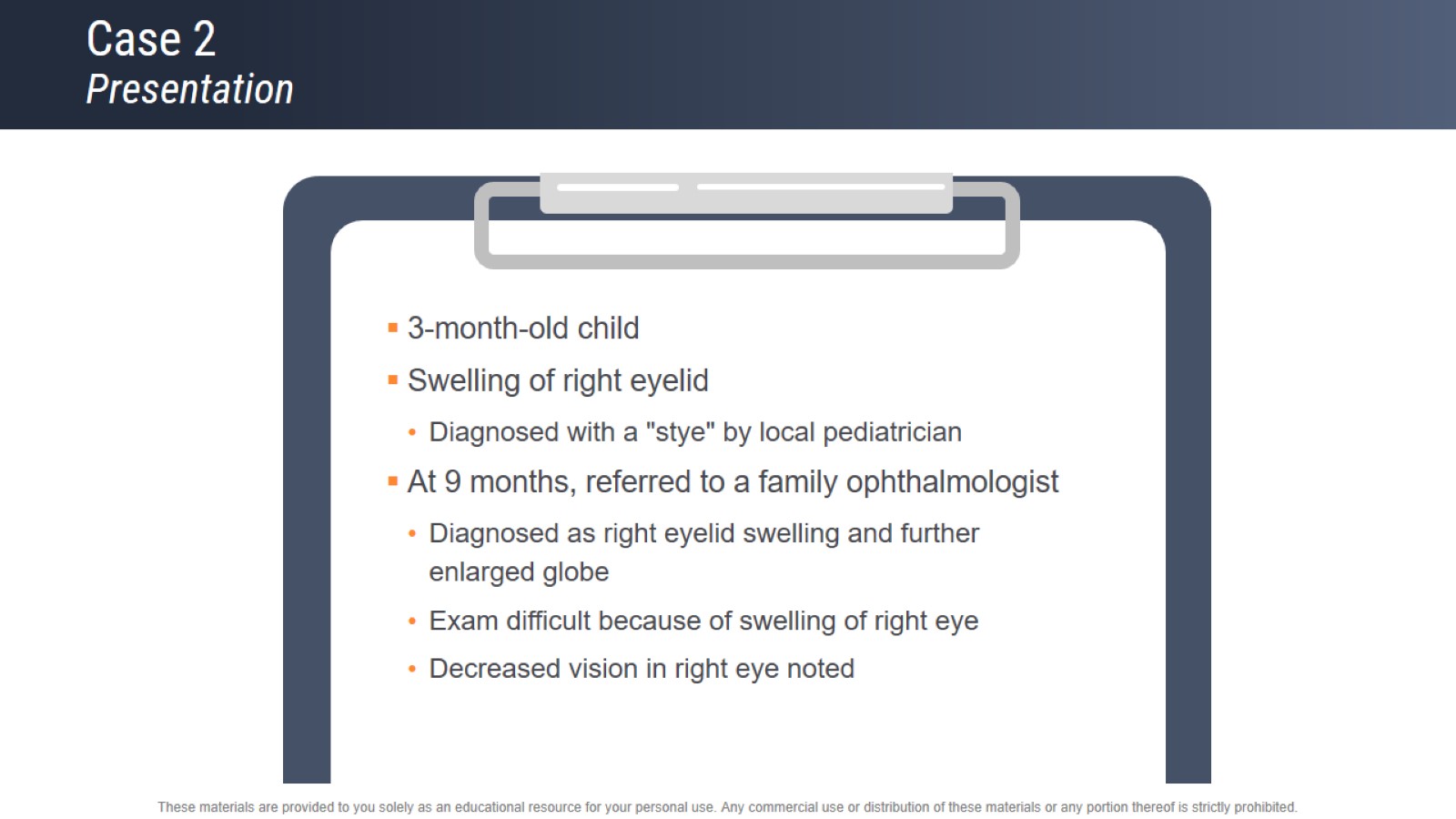 Case 2Presentation
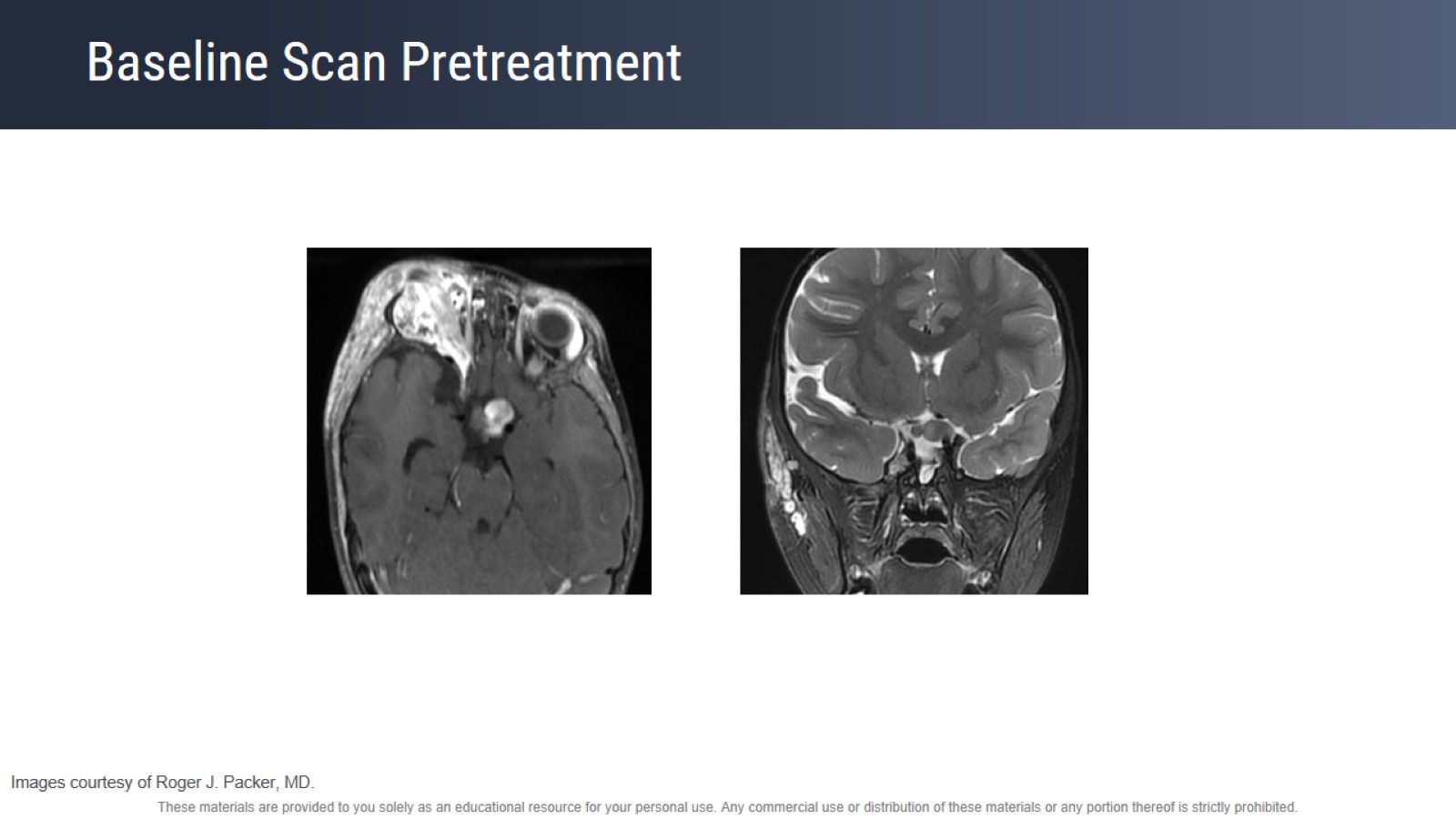 Baseline Scan Pretreatment
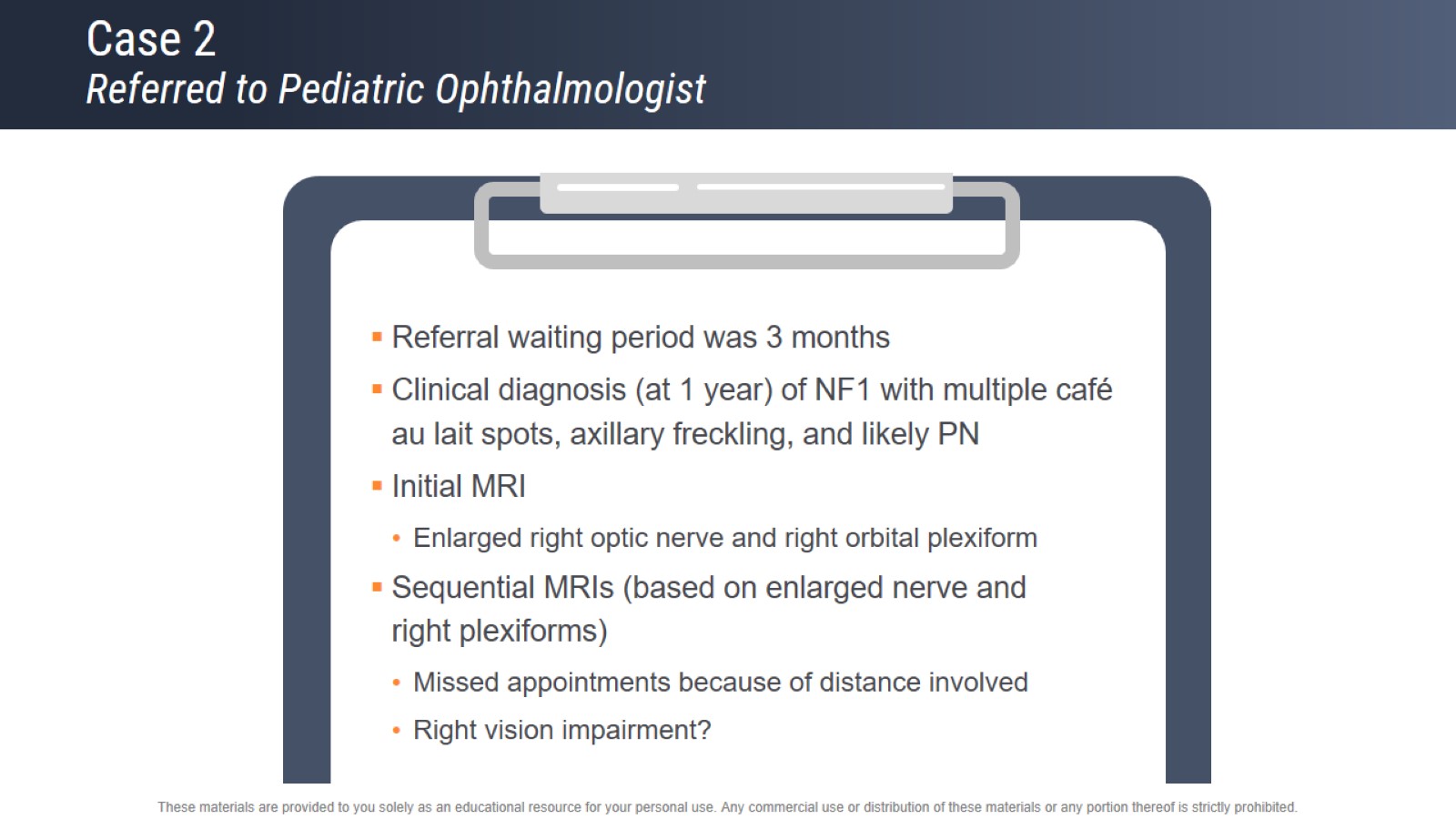 Case 2Referred to Pediatric Ophthalmologist
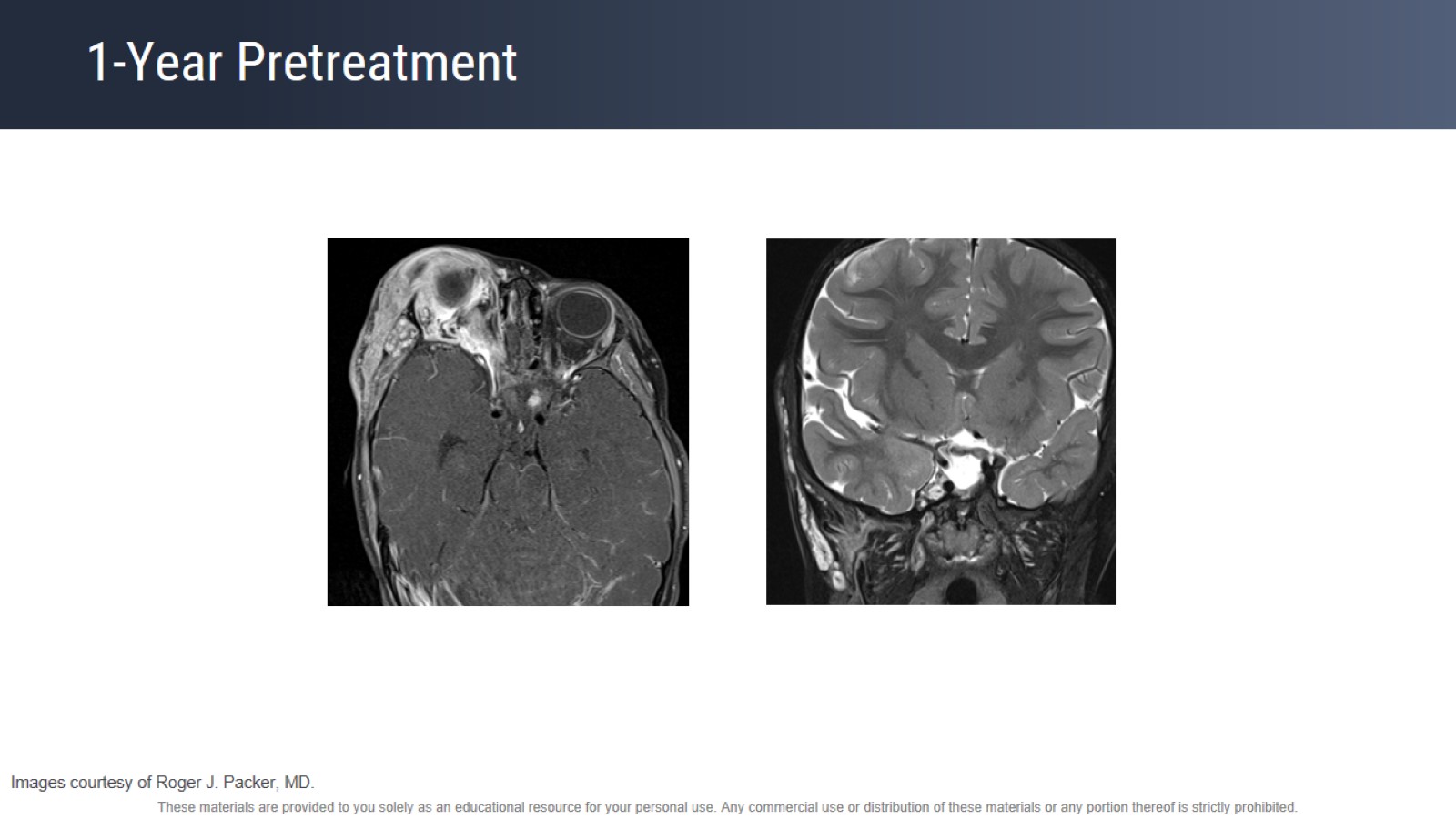 1-Year Pretreatment
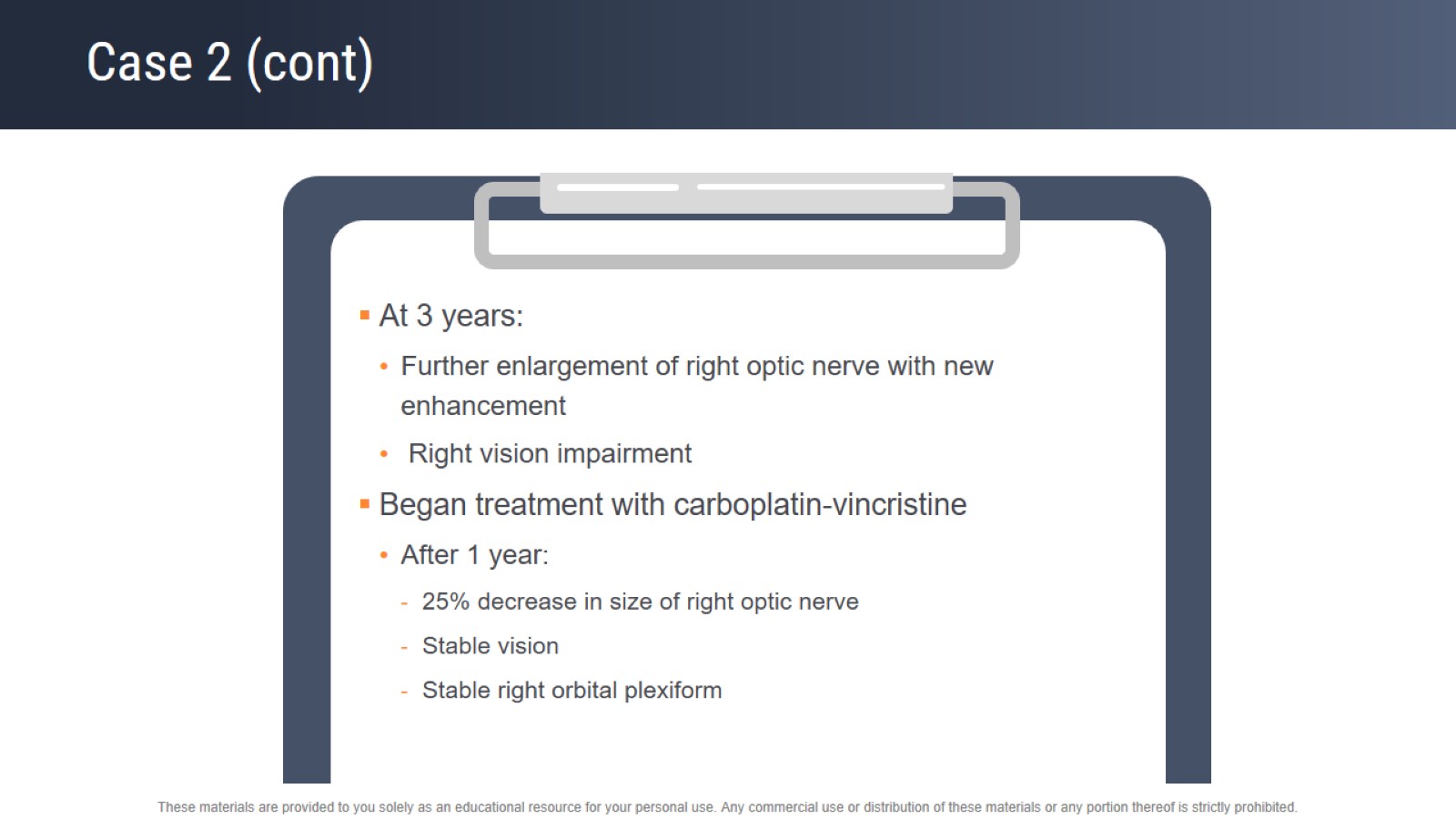 Case 2 (cont)
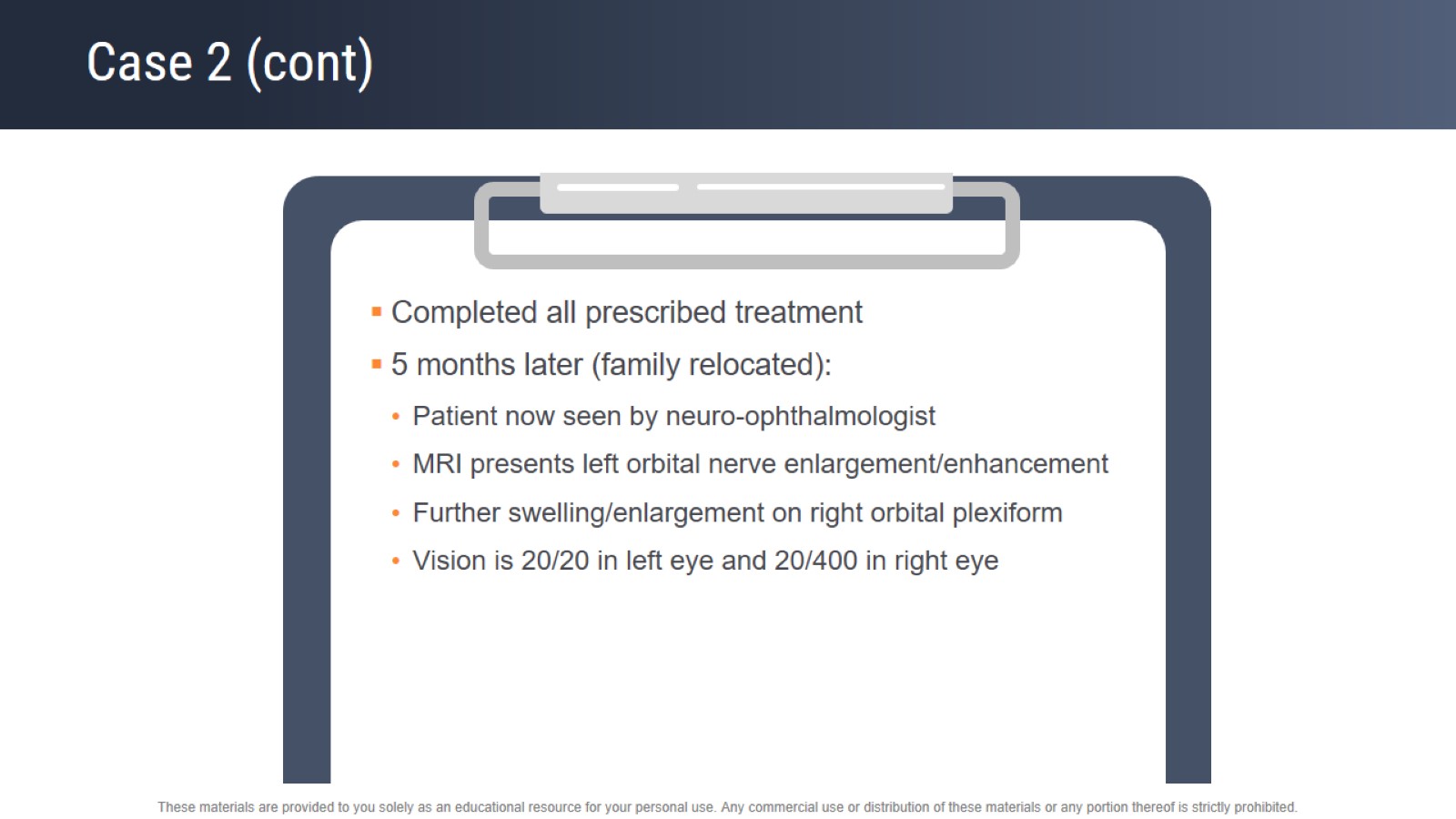 Case 2 (cont)
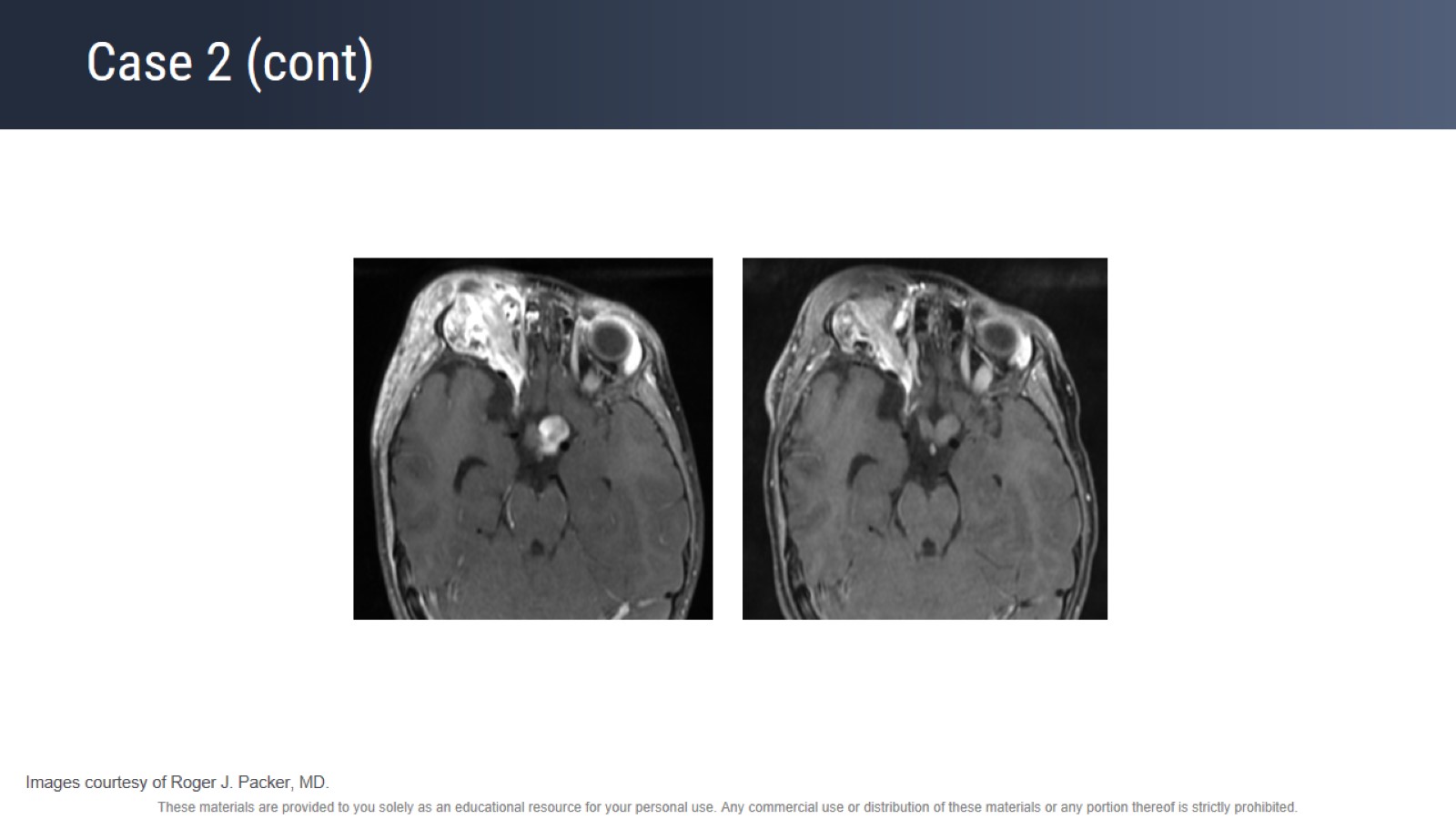 Case 2 (cont)
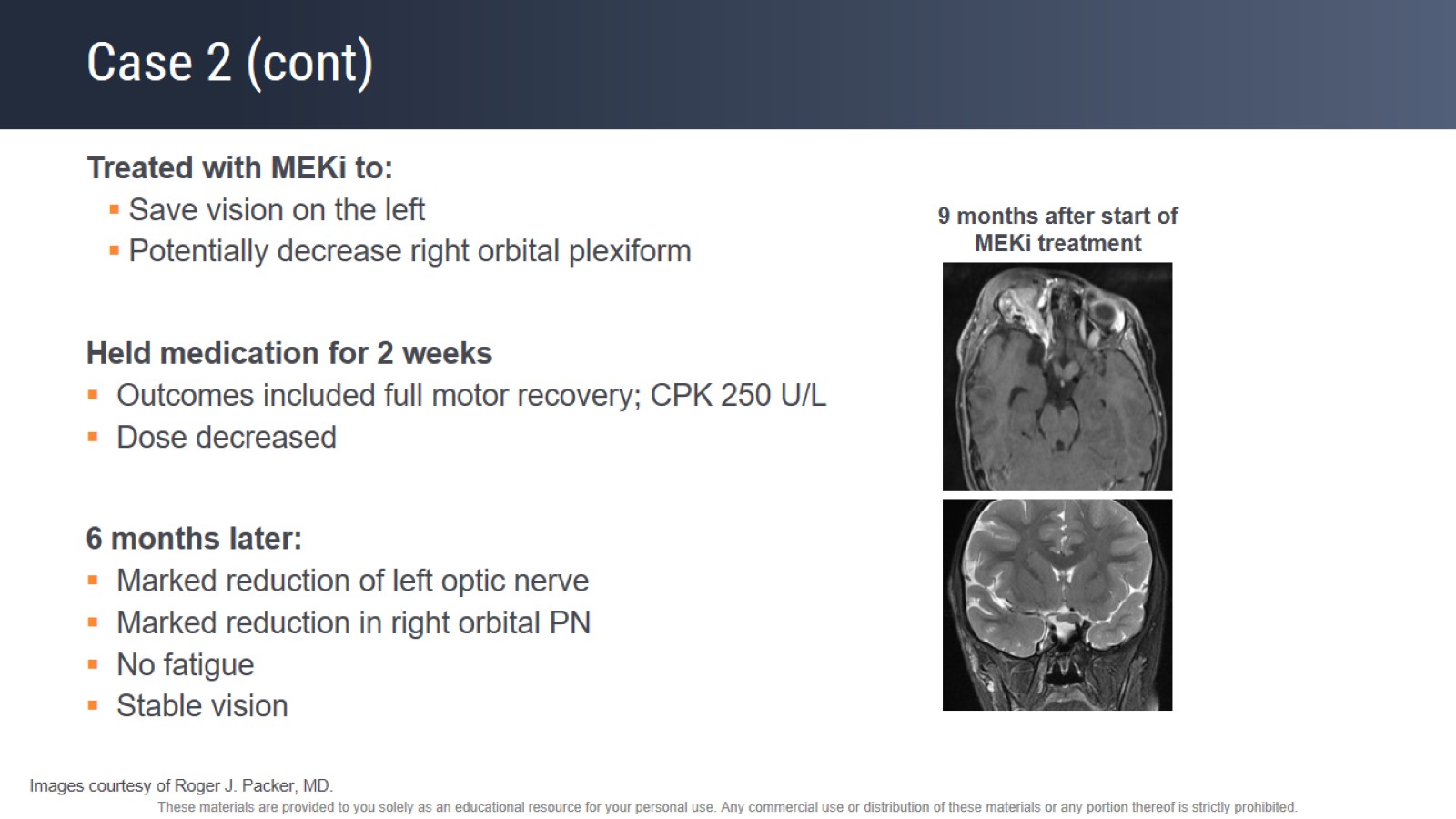 Case 2 (cont)
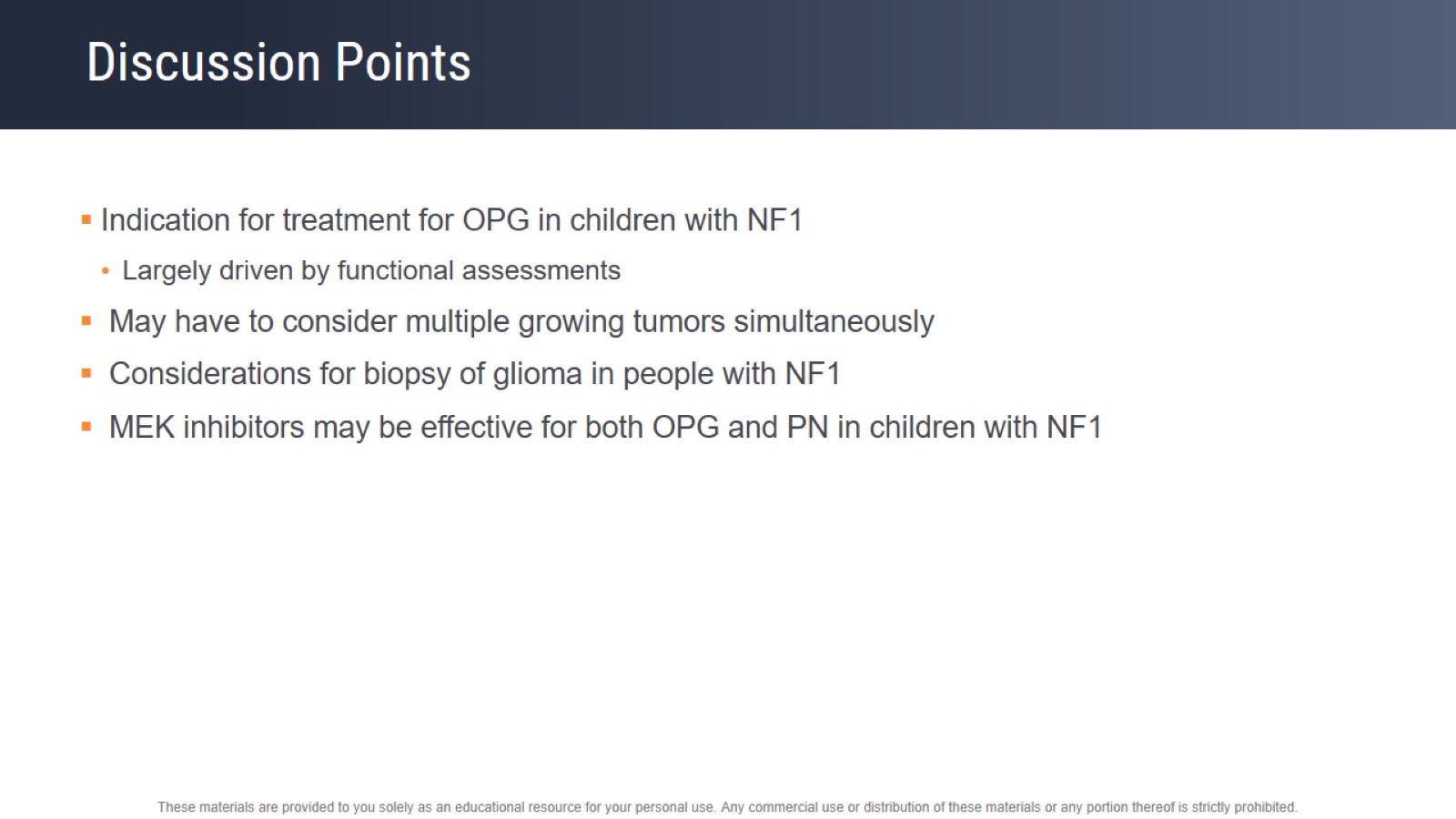 Discussion Points
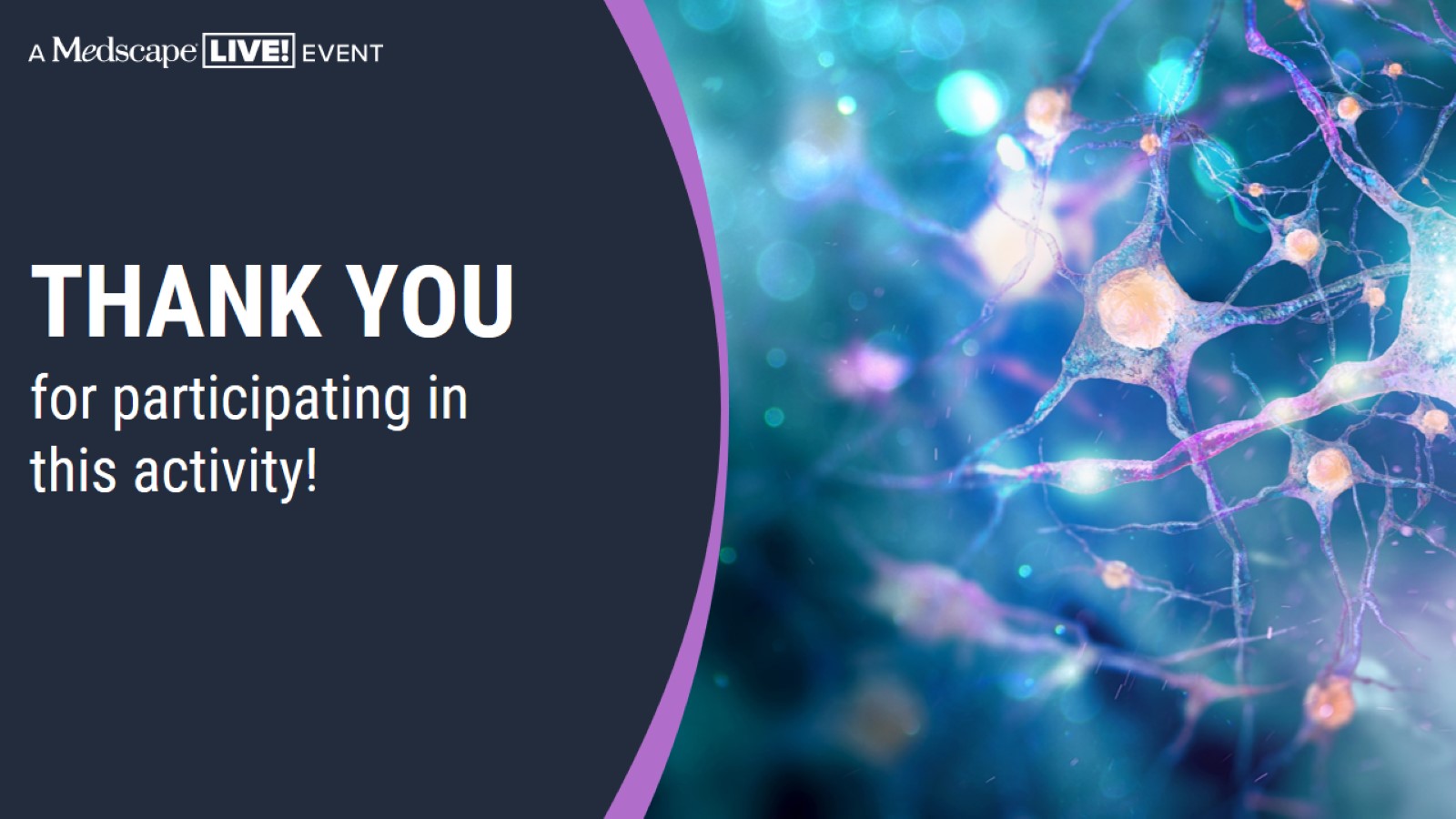